٢
رياضيات ثاني متوسط
الفصل الدراسي الثاني
اسم الطالبة
الفصل
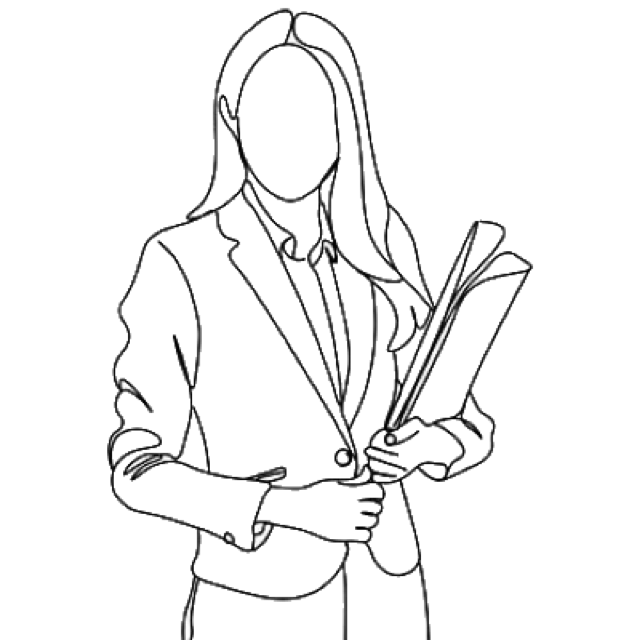 اسم المعلمة :
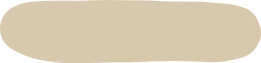 جدول حصص   الرياضيات
السابعة
السادسة
الخامسة
الرابعة
الأولى
الثالثة
الثانية
الاحد
الاثنين
الثلاثاء
الاربعاء
الخميس
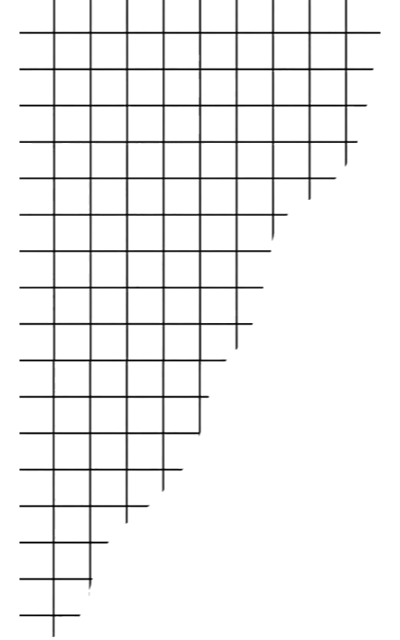 عنوان شخصيتك 
واضح من نظافة دفترك
فصول المقرر
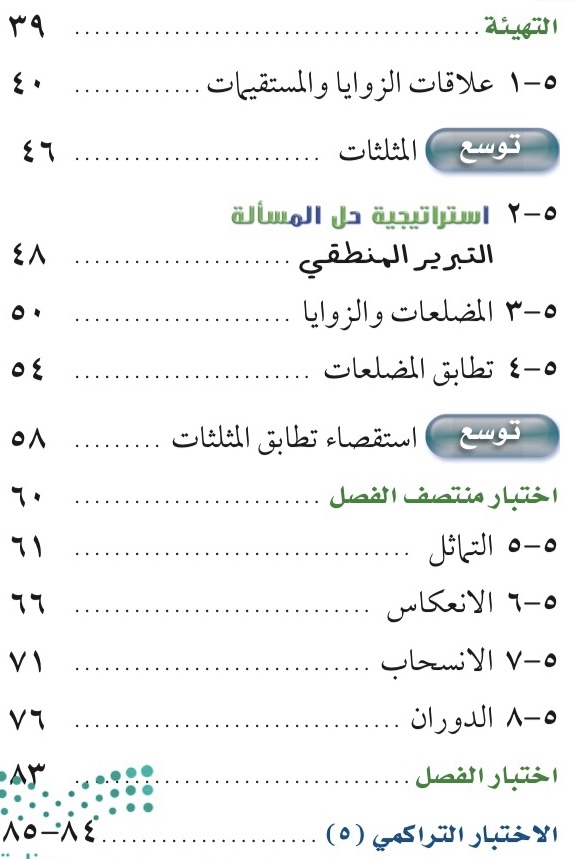 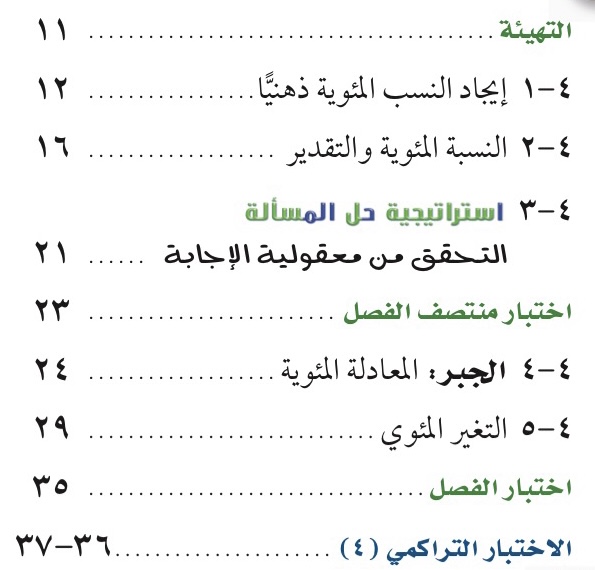 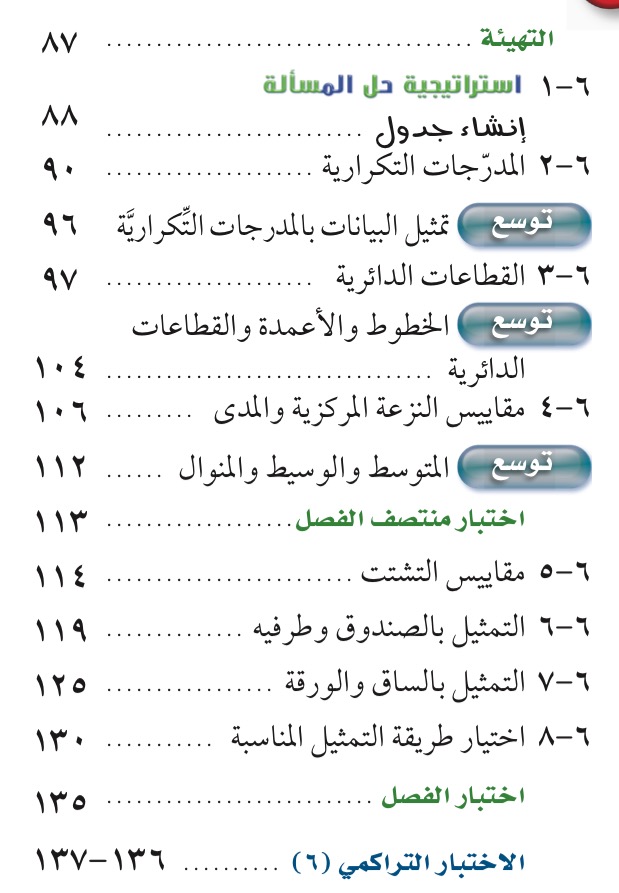 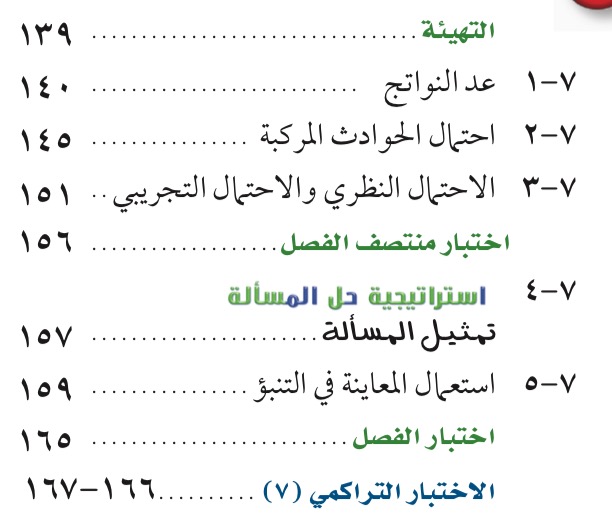 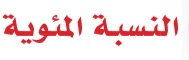 دروس الفصل الأول
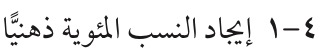 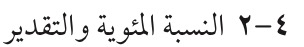 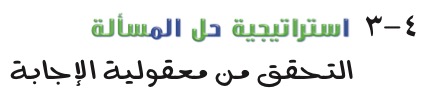 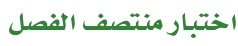 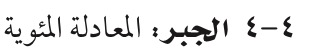 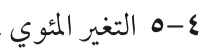 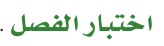 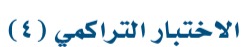 متابعة و تقييم الدفتر
ملاحظات
الدرجة
التاريخ
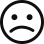 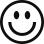 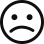 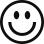 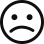 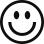 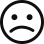 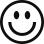 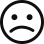 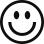 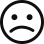 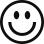 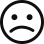 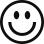 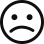 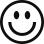 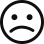 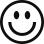 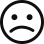 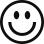 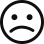 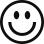 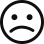 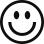 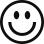 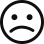 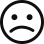 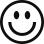 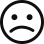 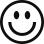 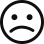 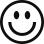 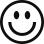 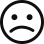 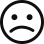 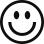 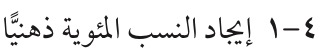 الموضوع
التاريخ
تحقق من فهمك
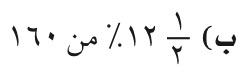 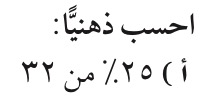 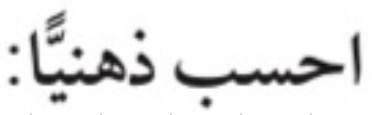 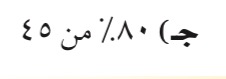 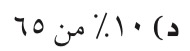 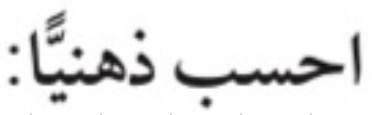 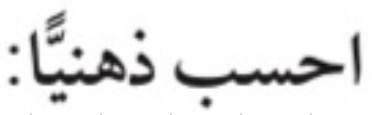 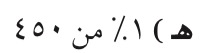 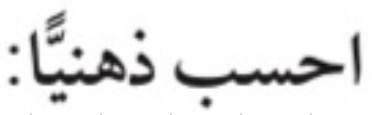 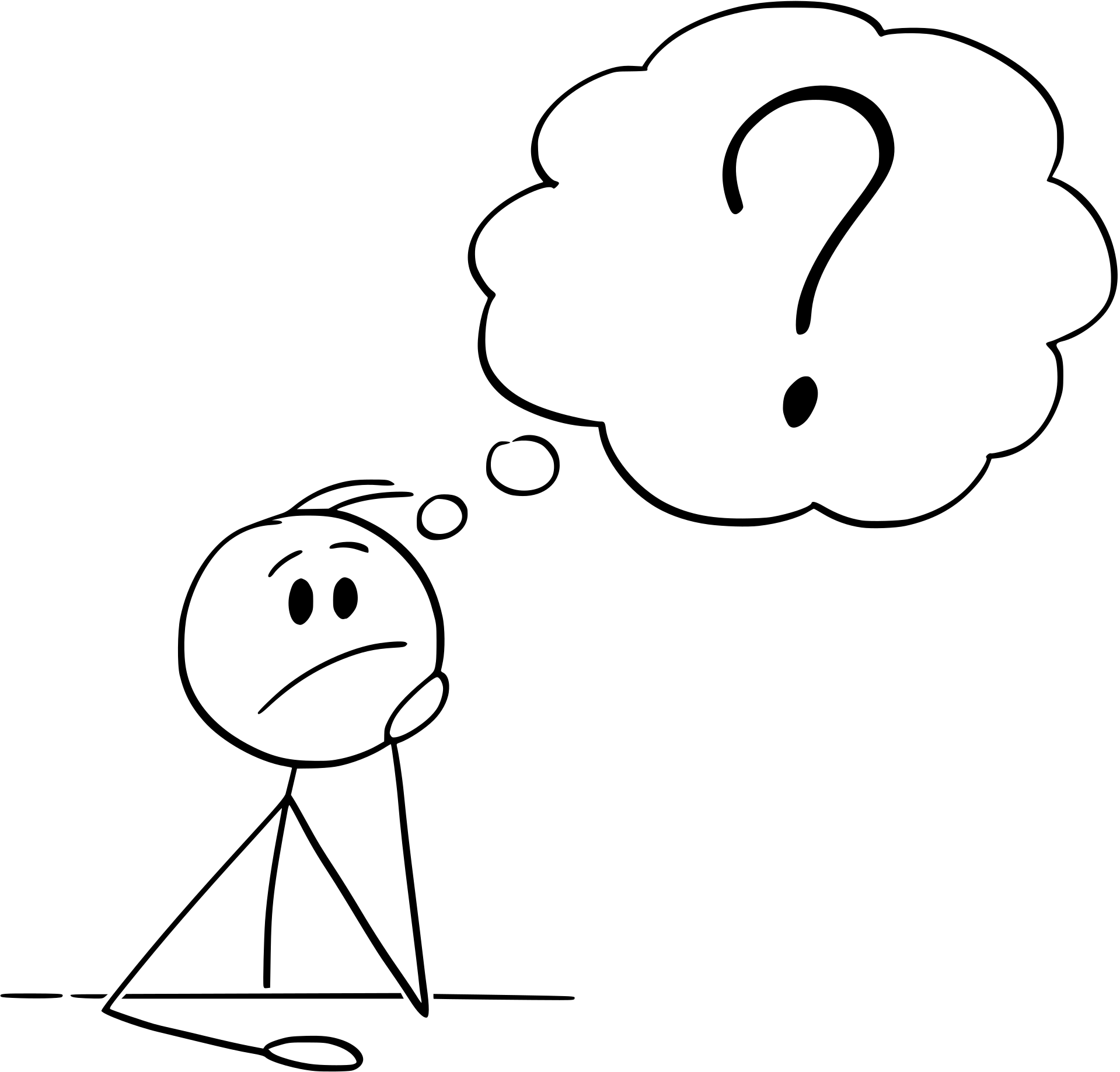 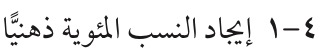 الموضوع
التاريخ
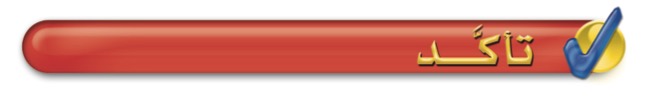 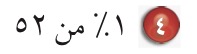 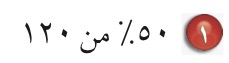 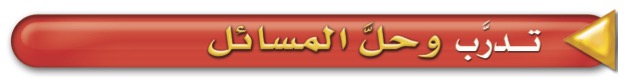 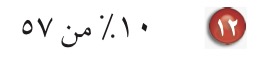 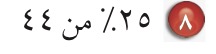 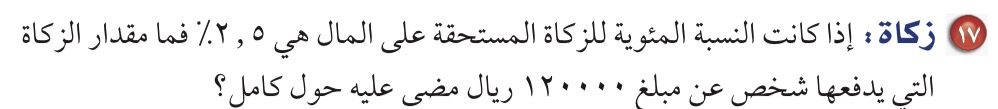 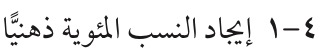 الموضوع
التاريخ
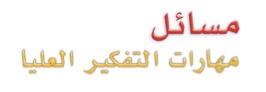 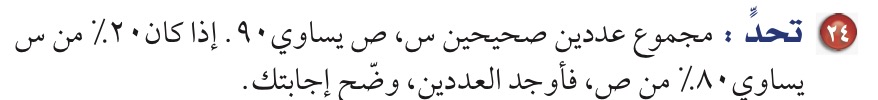 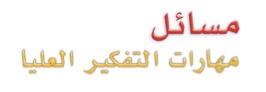 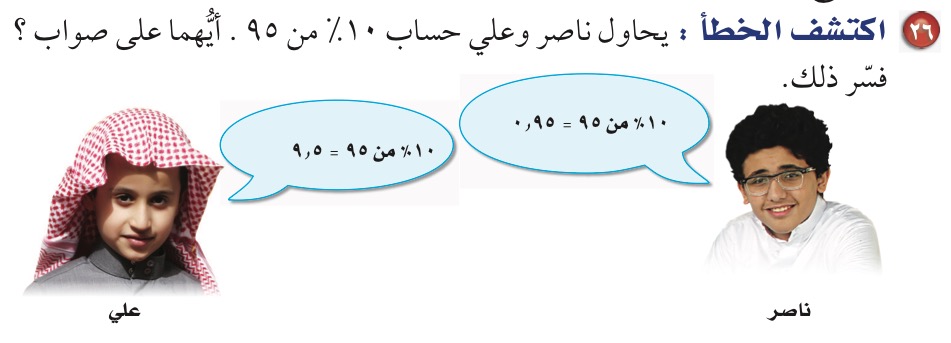 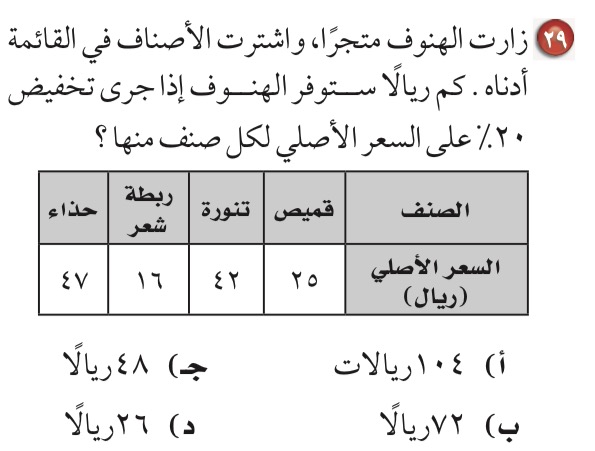 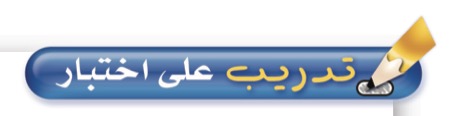 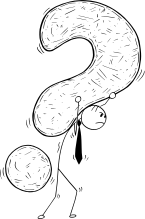 تم الحل
لم يتم الحل
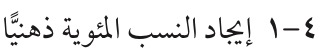 حل الواجب
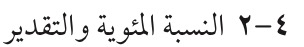 الموضوع
التاريخ
تحقق من فهمك
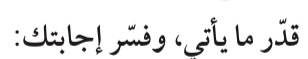 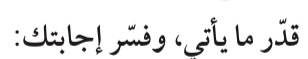 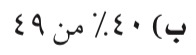 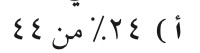 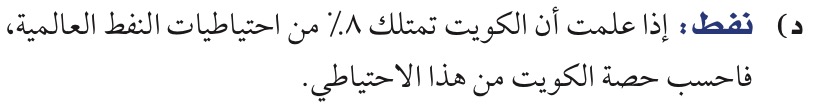 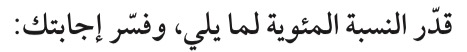 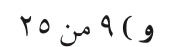 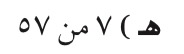 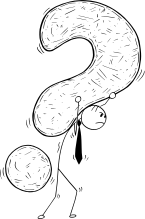 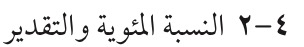 الموضوع
التاريخ
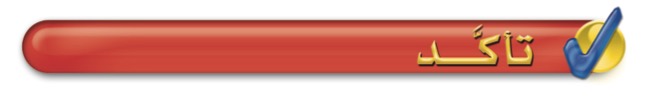 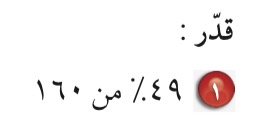 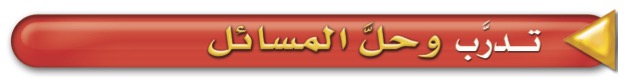 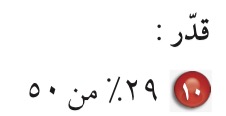 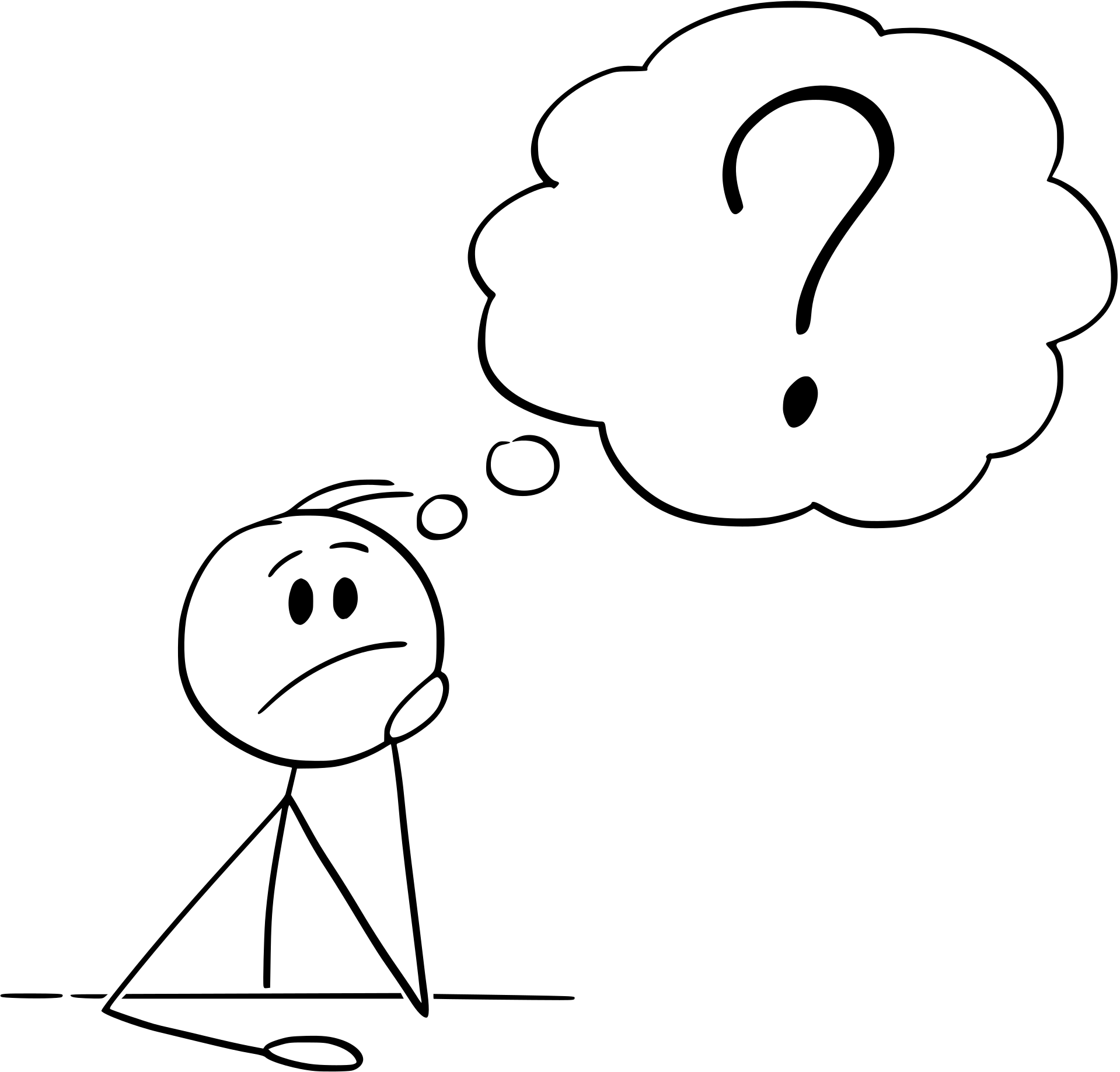 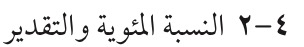 الموضوع
التاريخ
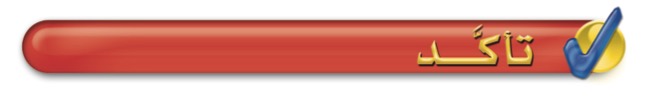 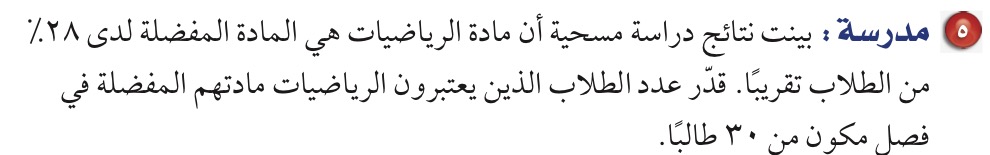 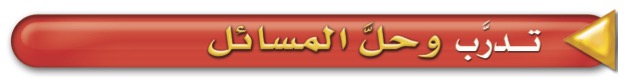 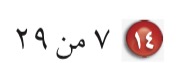 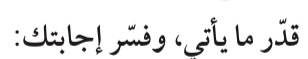 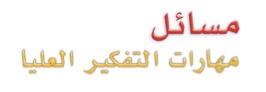 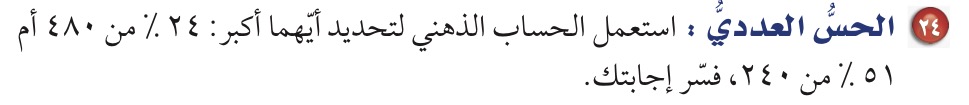 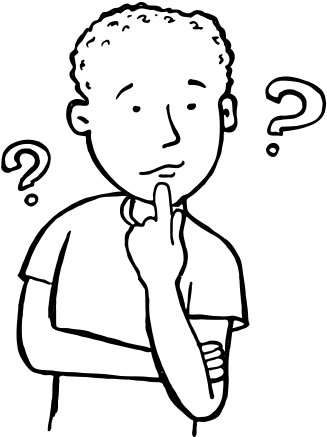 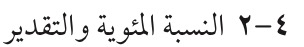 الموضوع
التاريخ
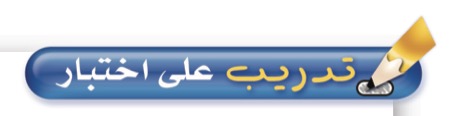 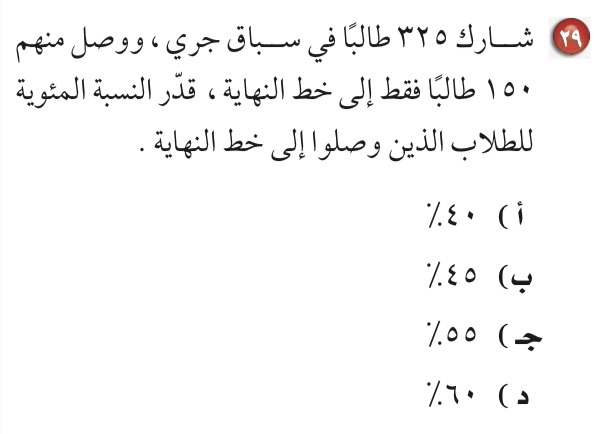 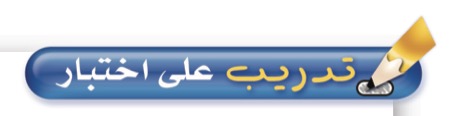 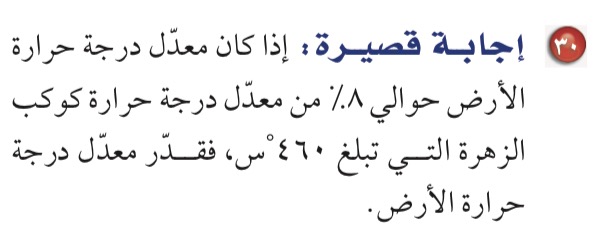 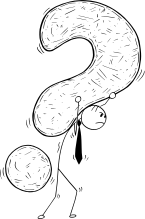 تم الحل
لم يتم الحل
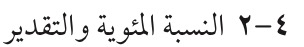 حل الواجب
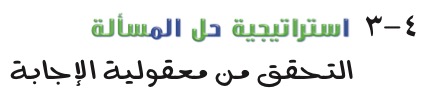 الموضوع
التاريخ
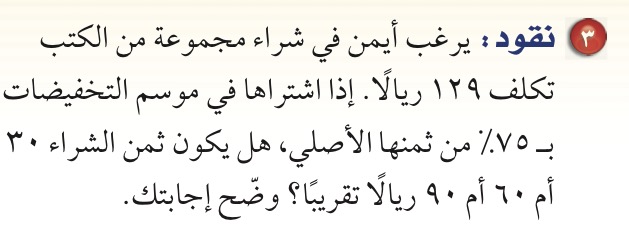 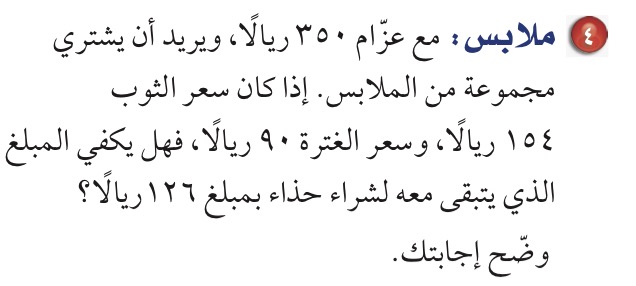 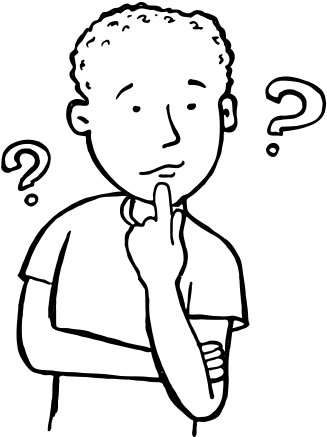 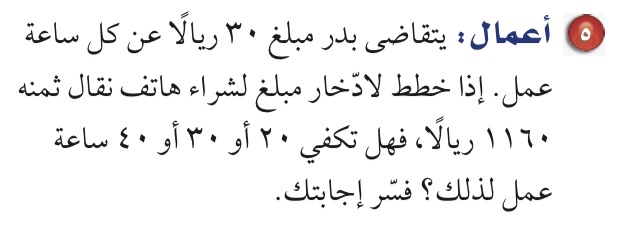 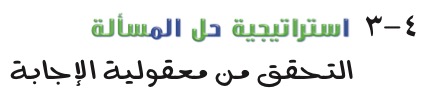 الموضوع
التاريخ
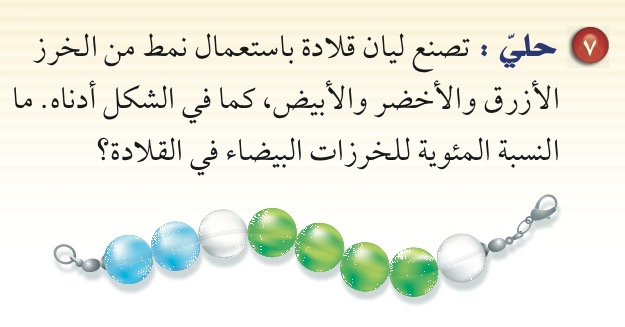 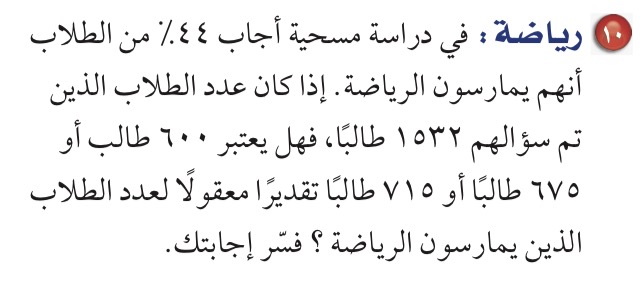 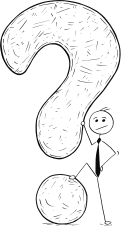 تم الحل
لم يتم الحل
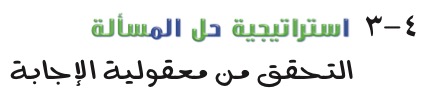 حل الواجب
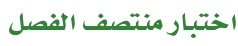 الموضوع
التاريخ
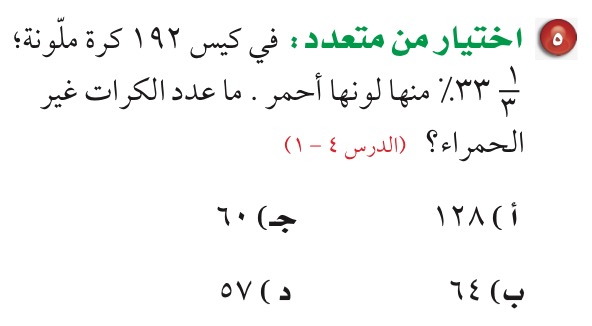 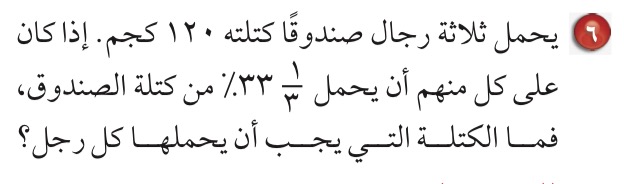 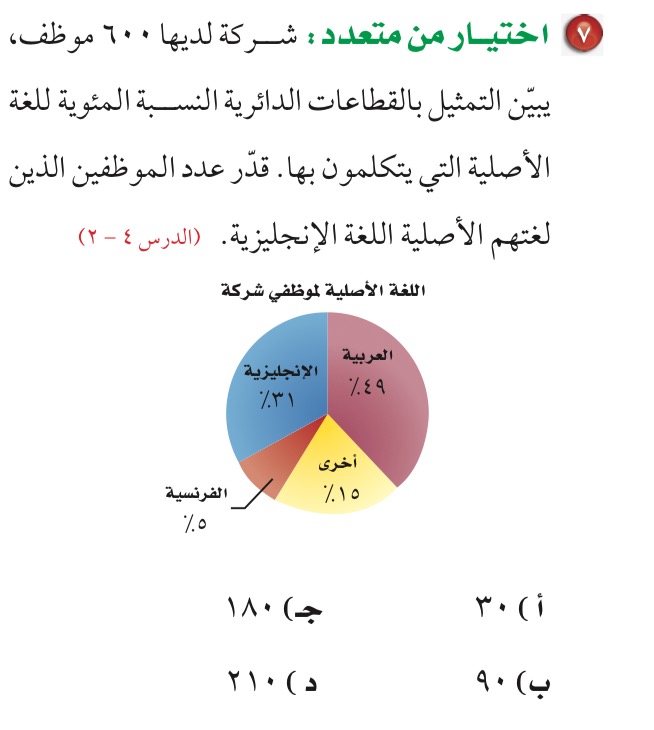 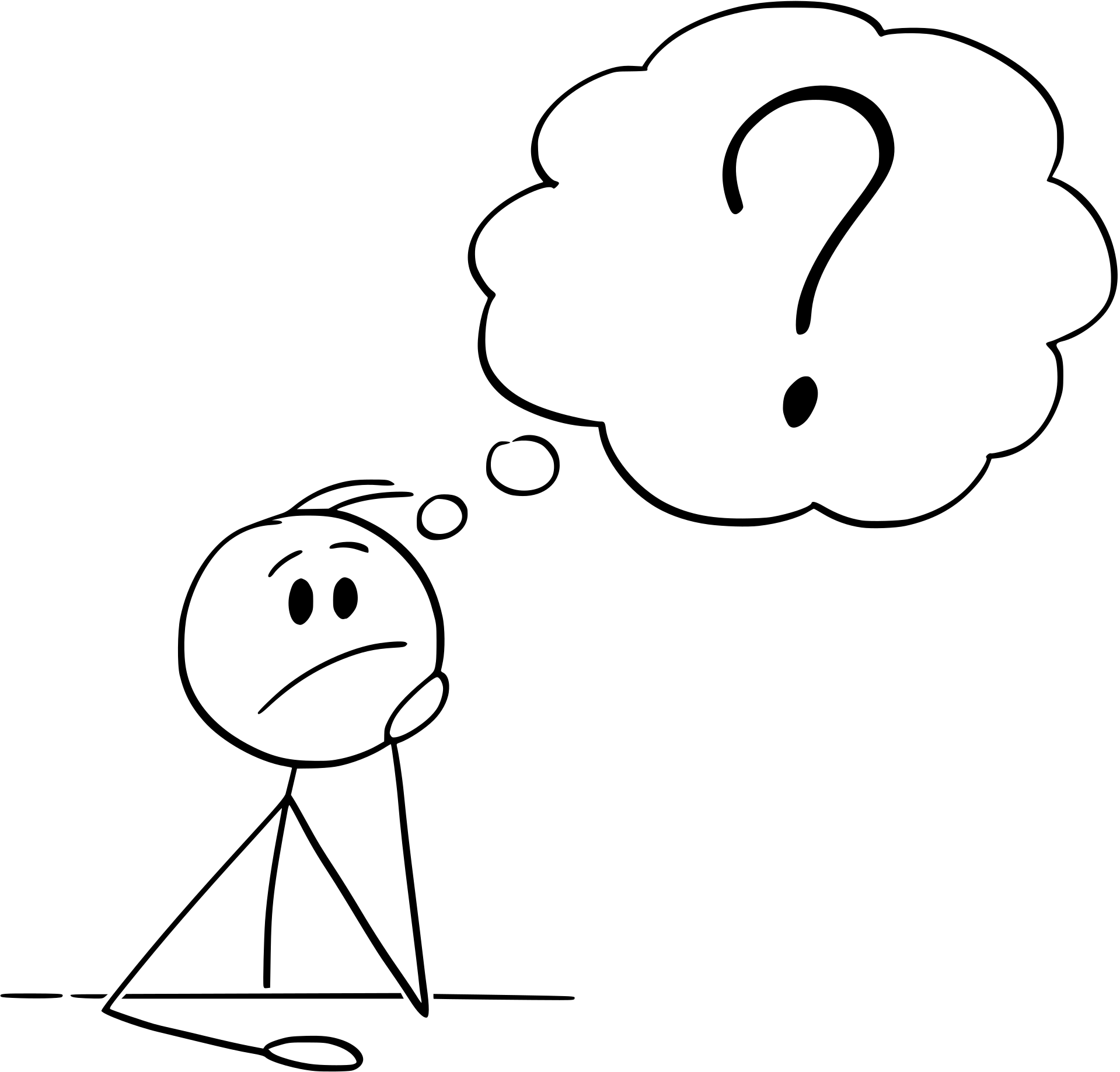 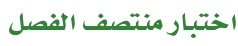 الموضوع
التاريخ
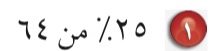 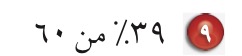 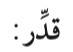 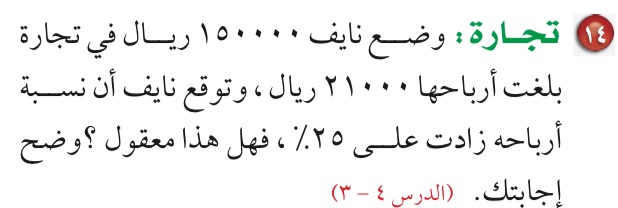 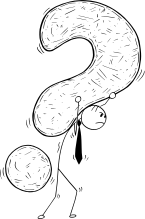 تم الحل
لم يتم الحل
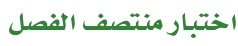 حل الواجب
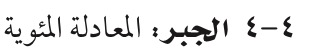 الموضوع
التاريخ
تحقق من فهمك
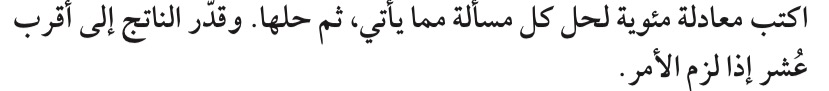 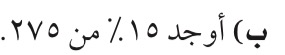 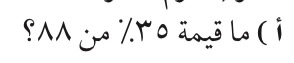 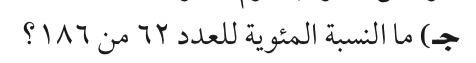 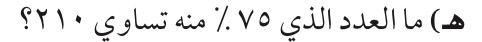 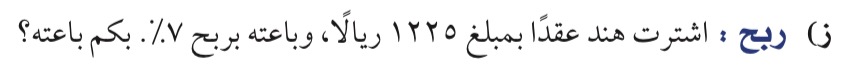 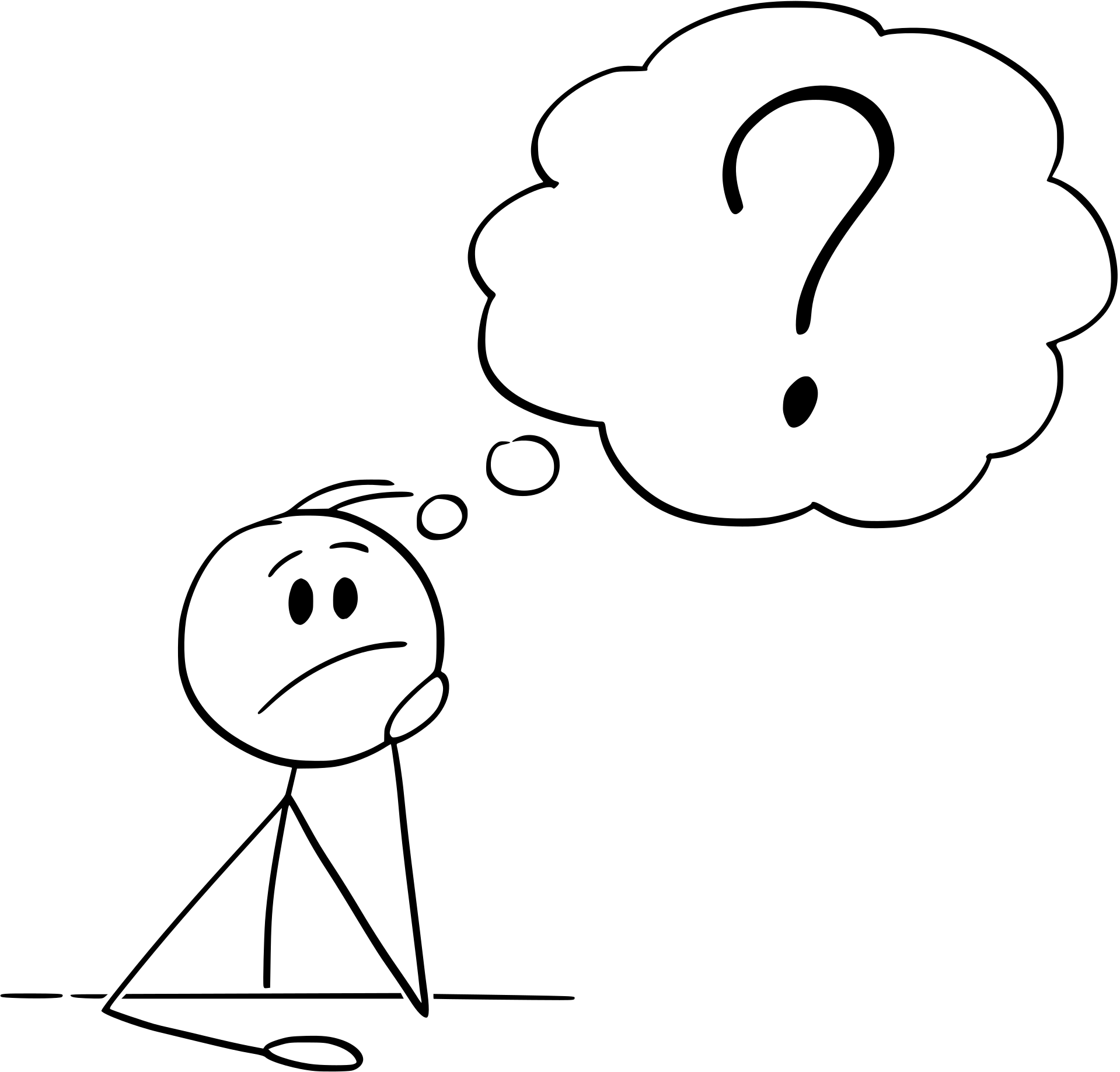 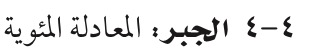 الموضوع
التاريخ
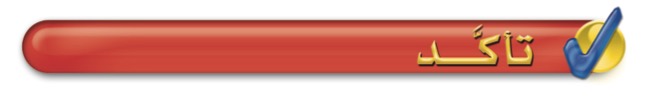 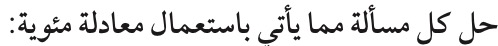 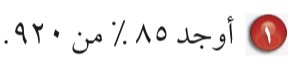 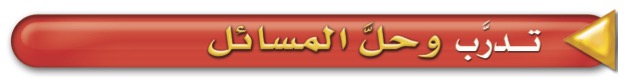 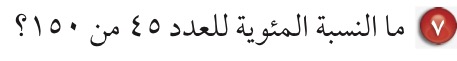 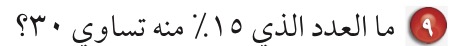 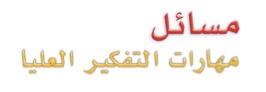 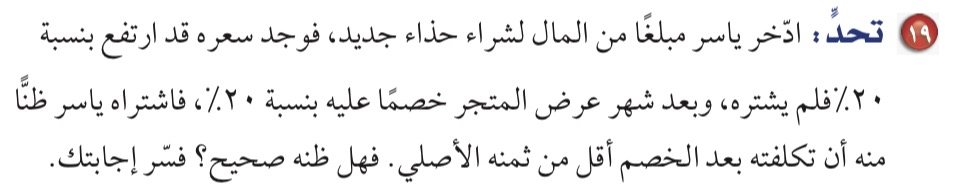 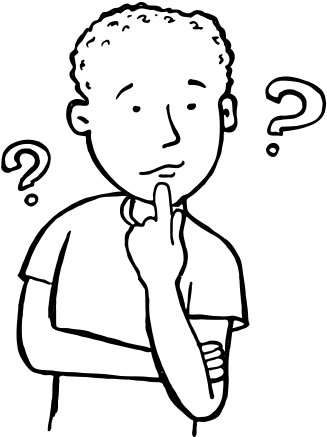 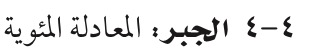 الموضوع
التاريخ
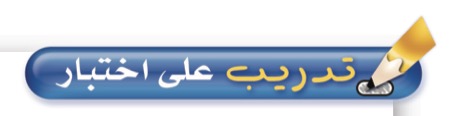 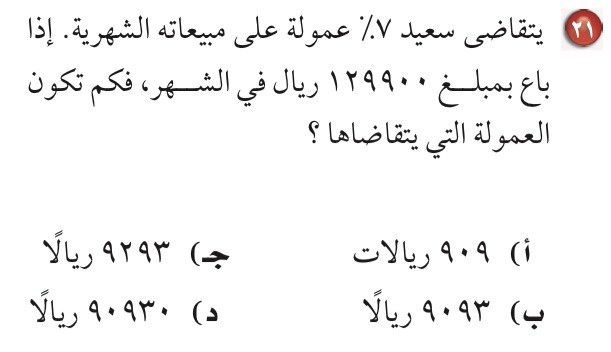 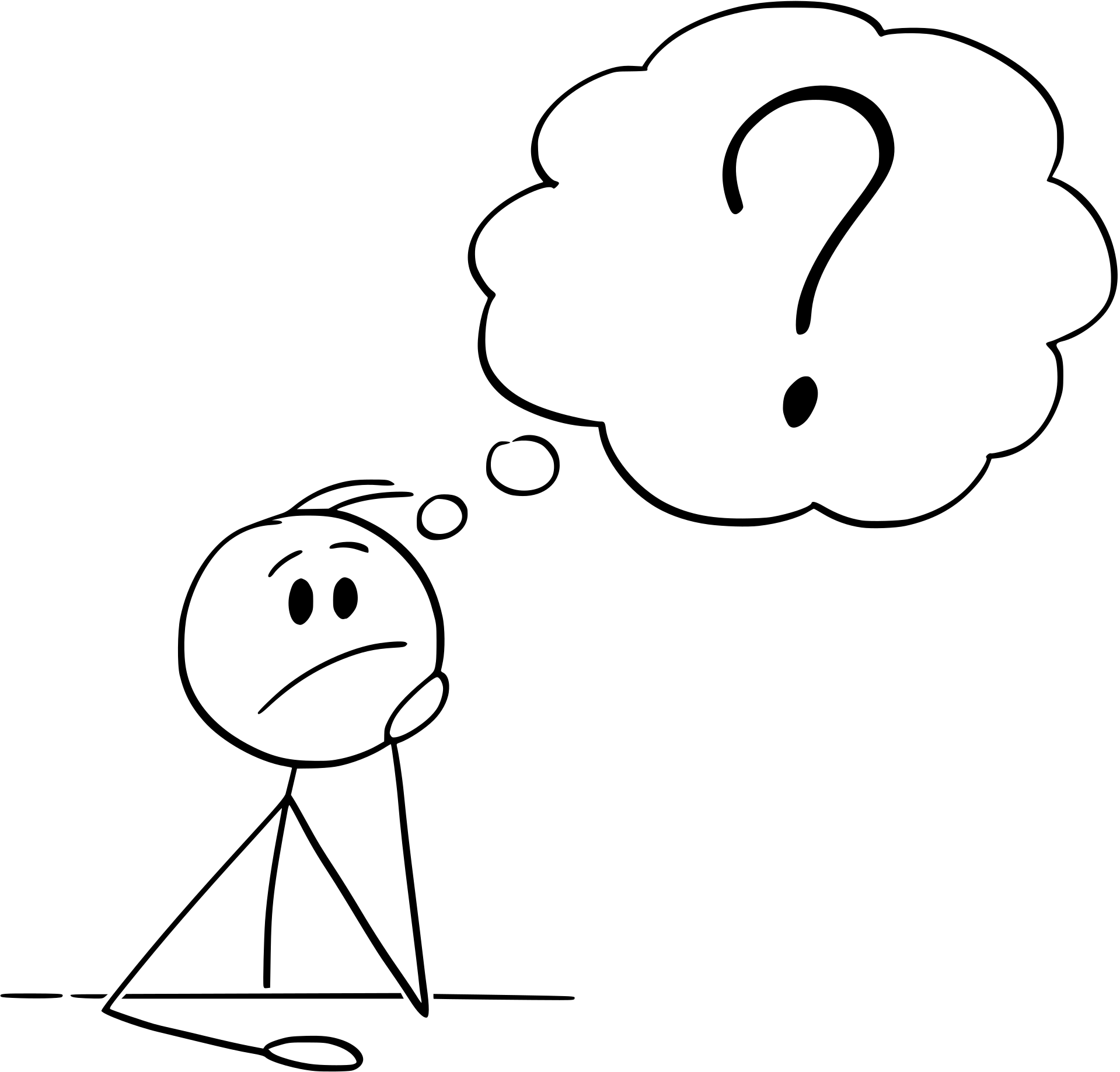 تم الحل
لم يتم الحل
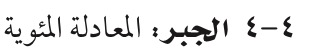 حل الواجب
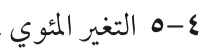 الموضوع
التاريخ
تحقق من فهمك
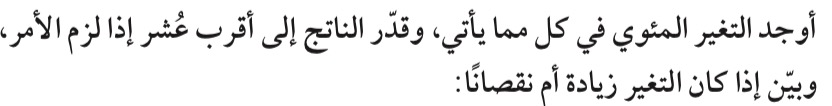 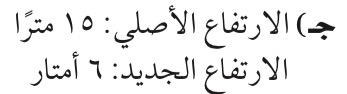 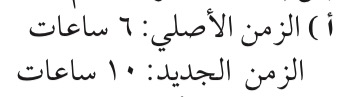 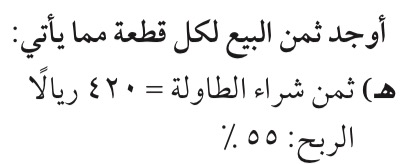 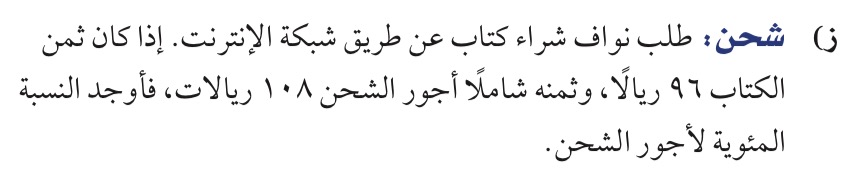 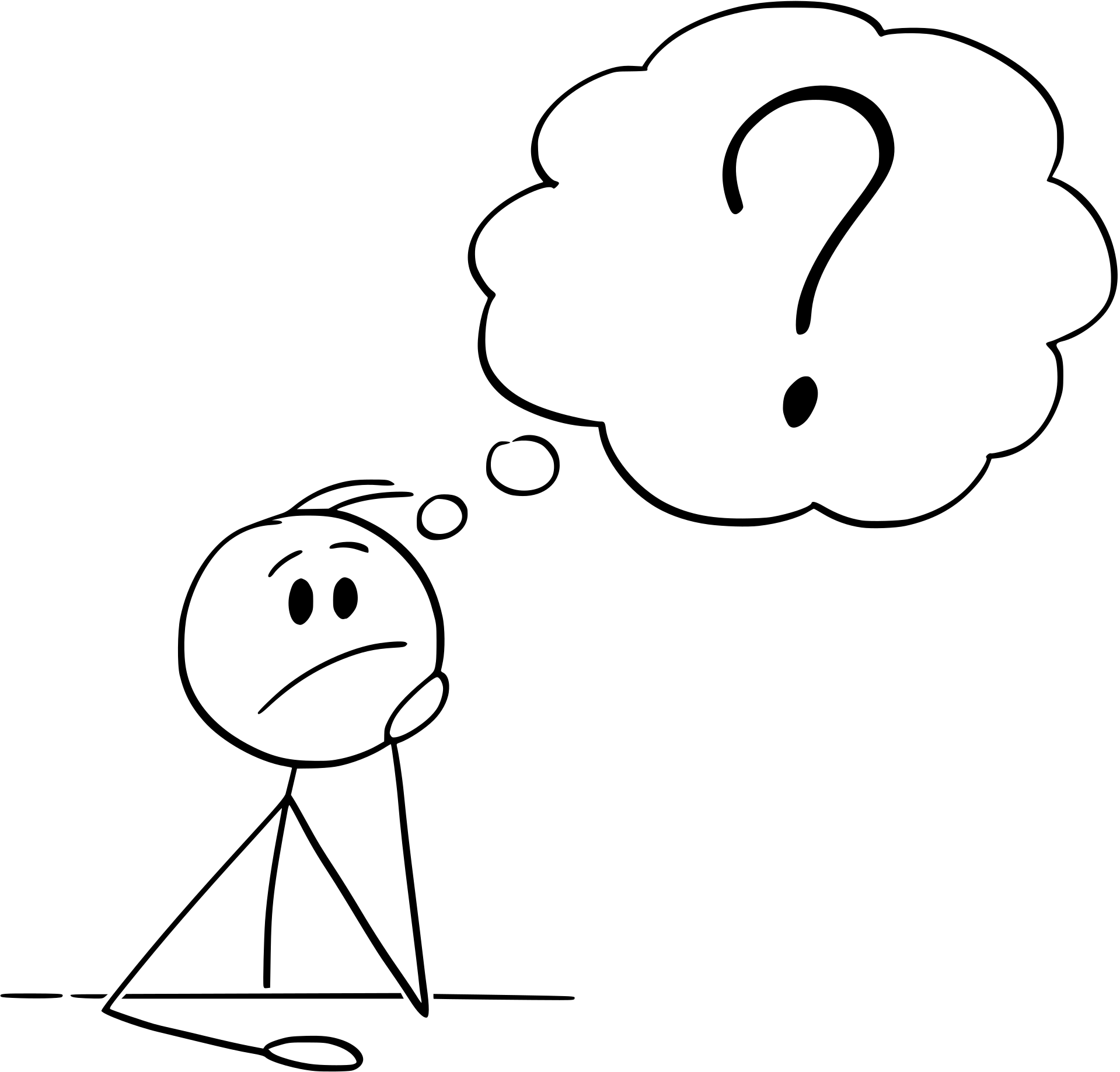 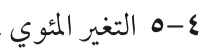 الموضوع
التاريخ
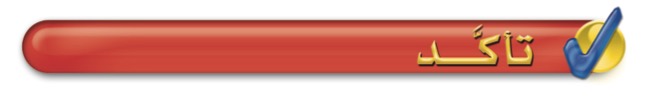 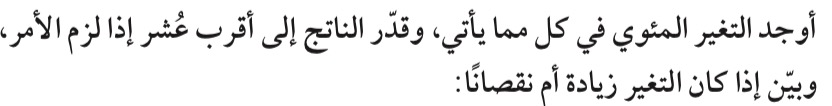 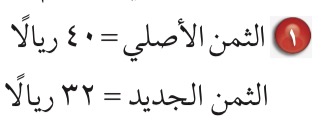 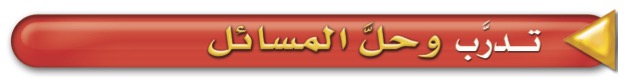 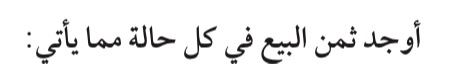 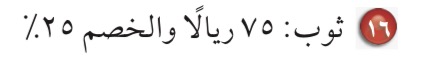 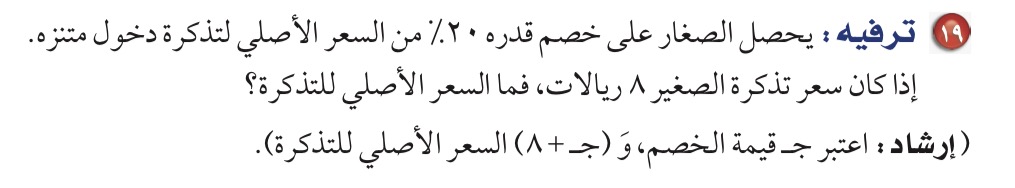 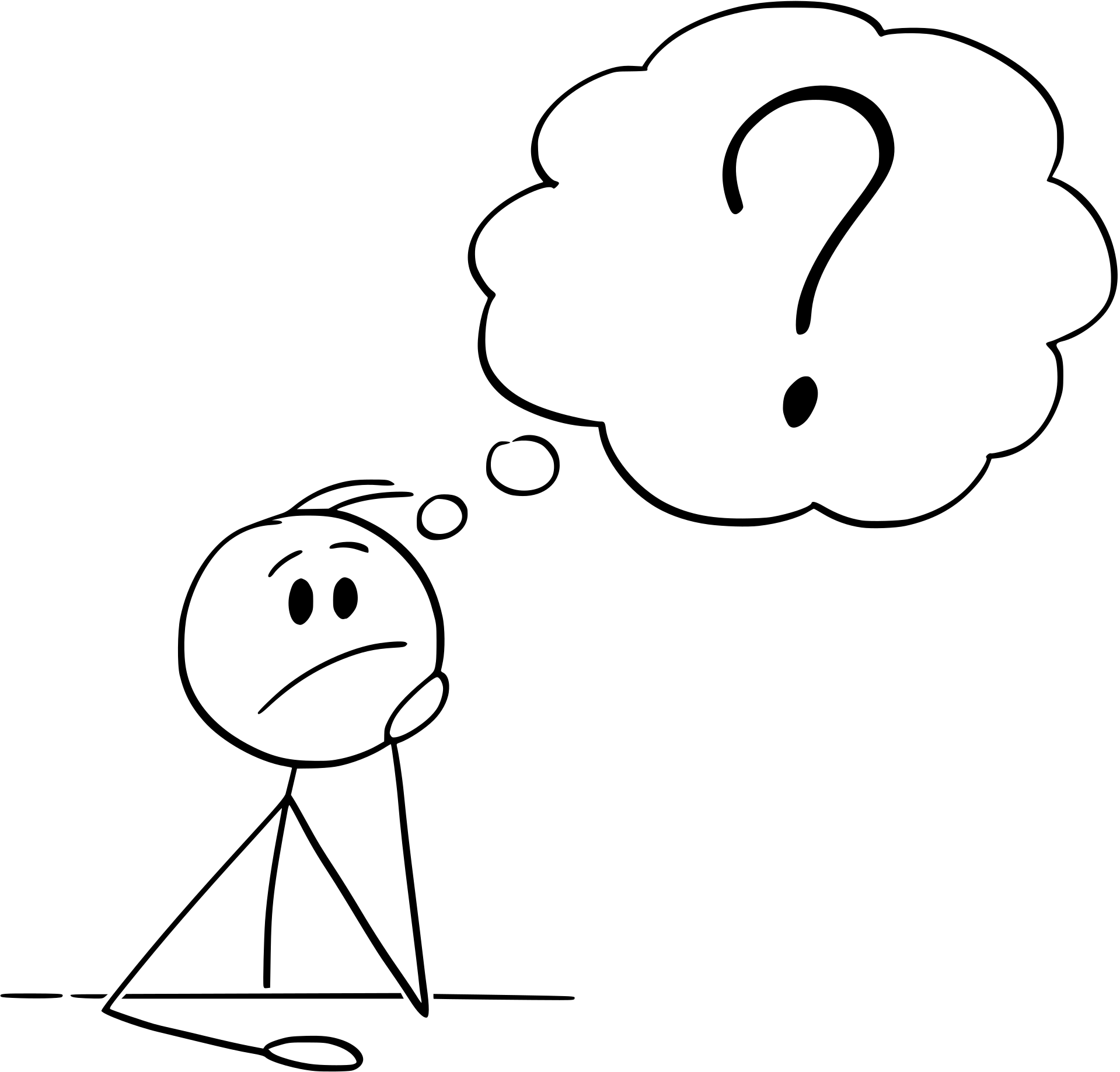 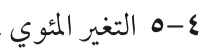 الموضوع
التاريخ
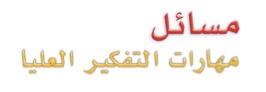 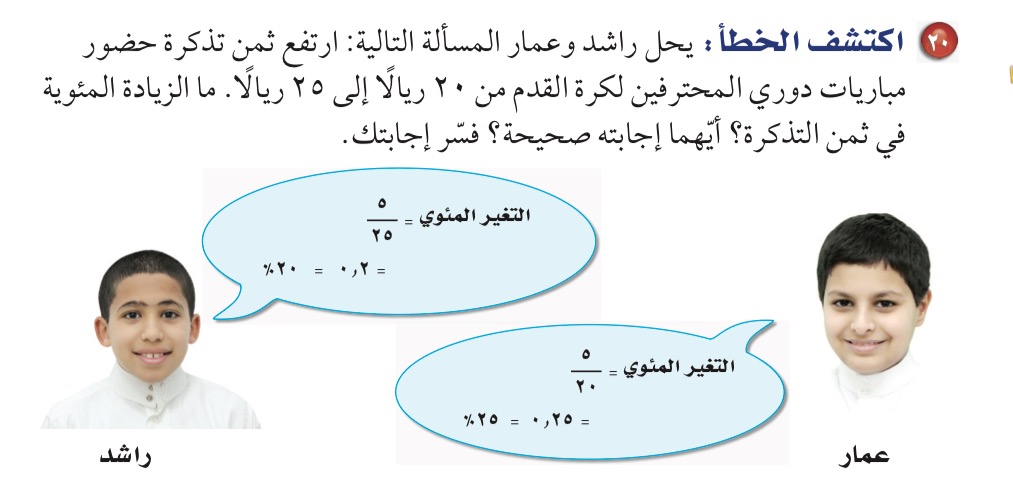 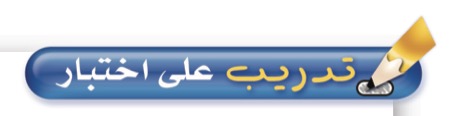 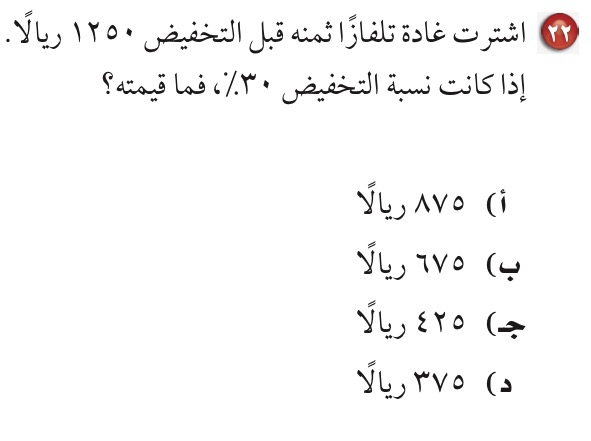 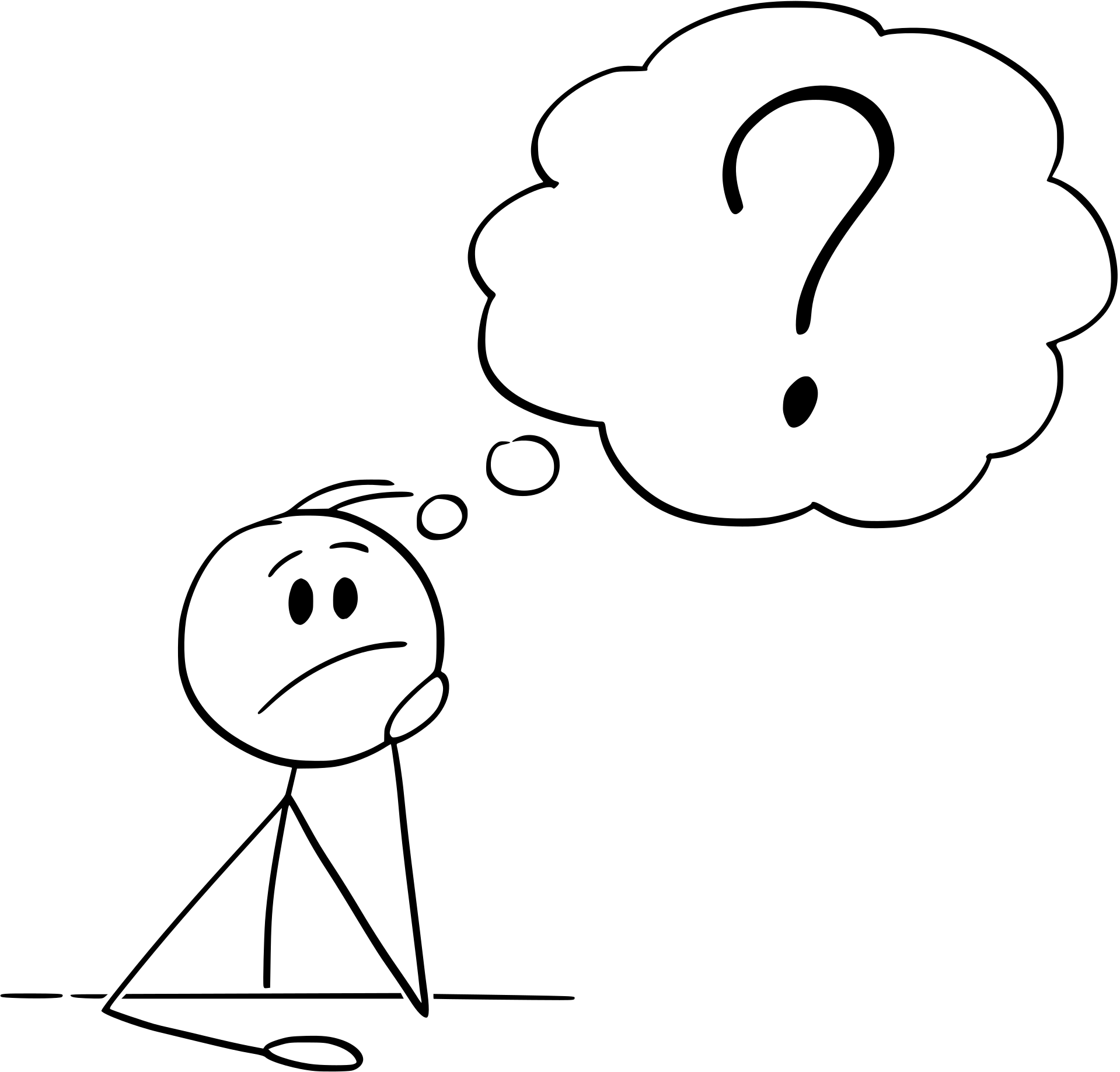 تم الحل
لم يتم الحل
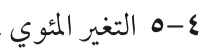 حل الواجب
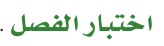 الموضوع
التاريخ
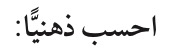 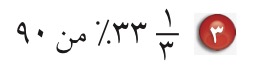 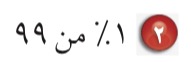 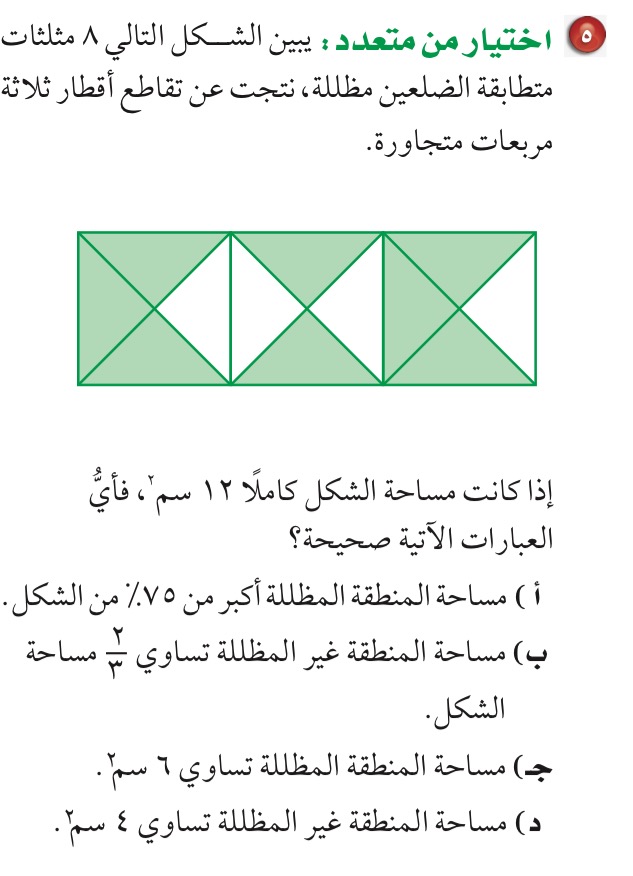 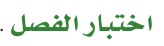 الموضوع
التاريخ
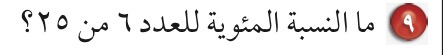 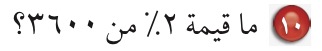 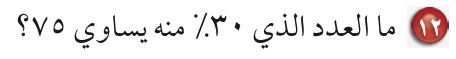 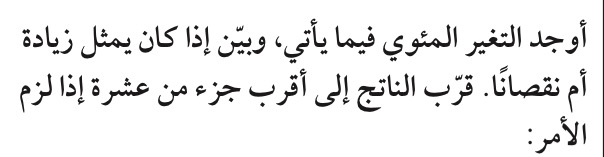 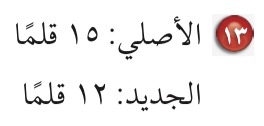 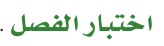 الموضوع
التاريخ
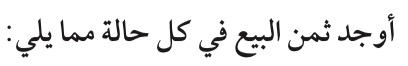 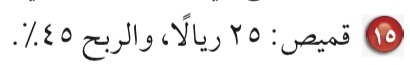 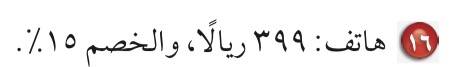 تم الحل
لم يتم الحل
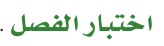 حل الواجب
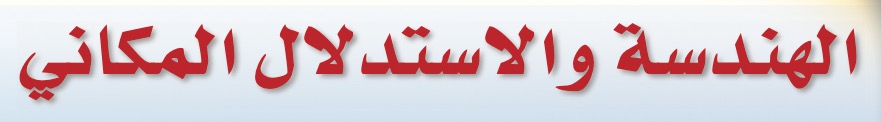 دروس الفصل الثاني
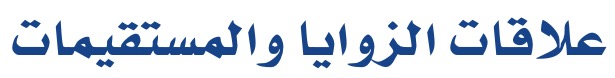 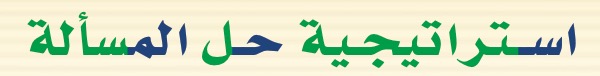 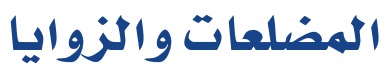 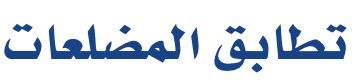 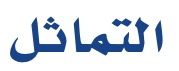 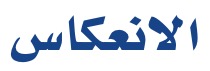 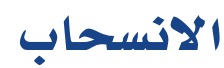 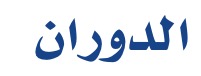 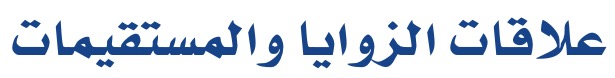 الموضوع
التاريخ
تحقق من فهمك
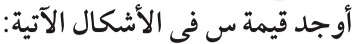 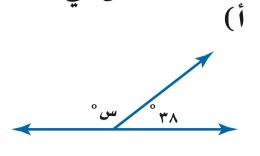 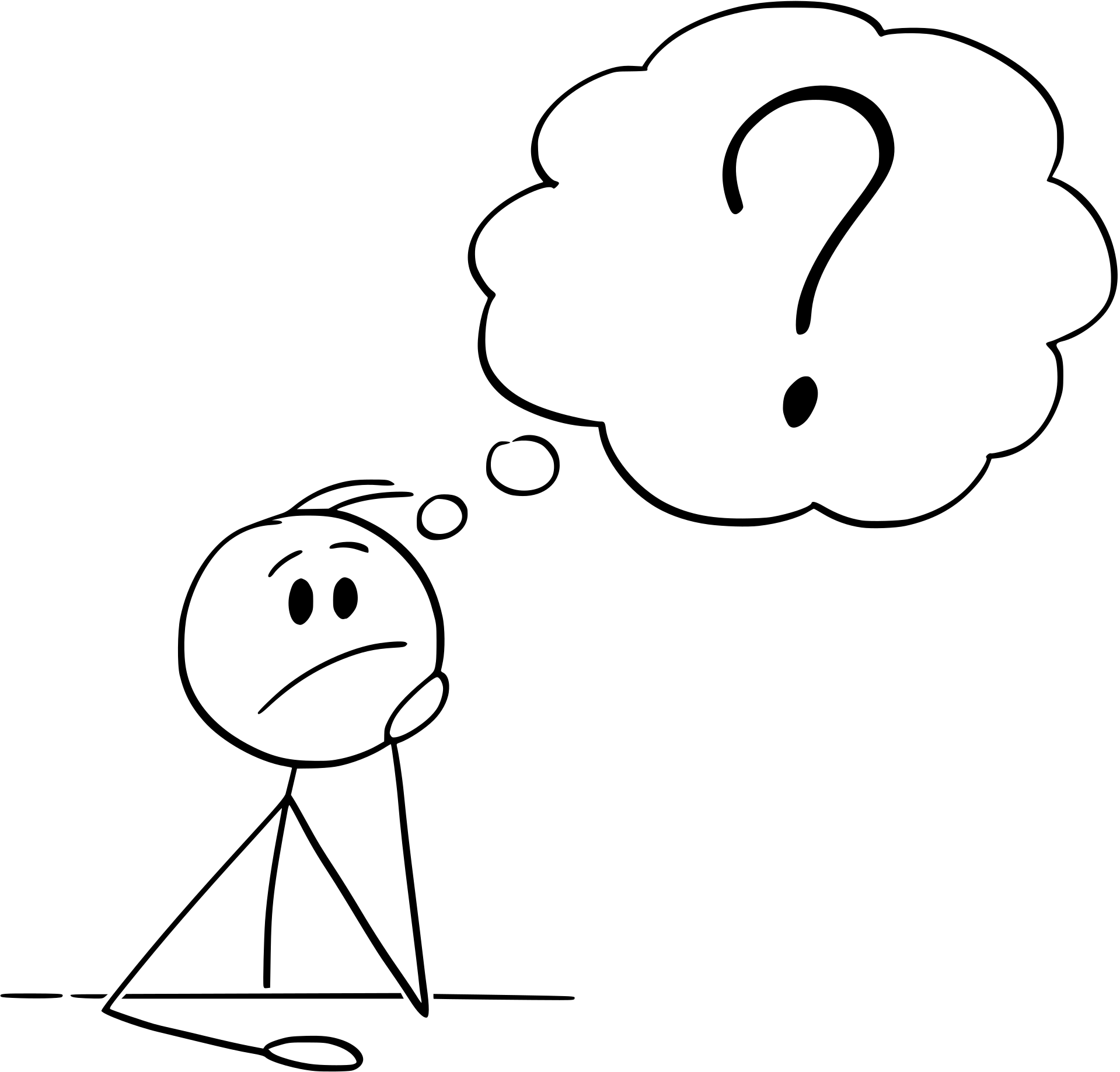 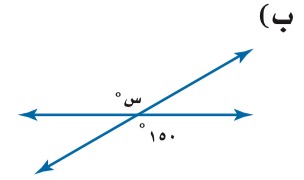 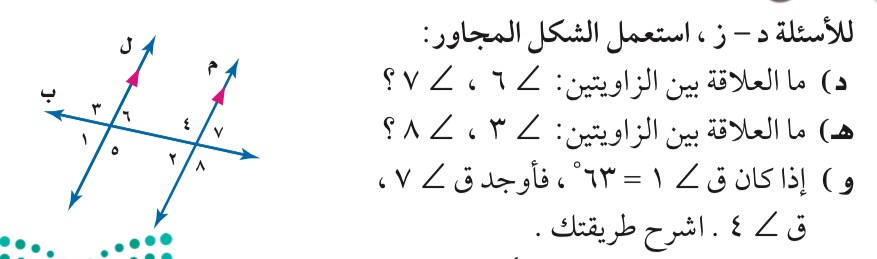 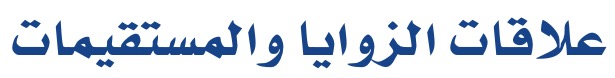 الموضوع
التاريخ
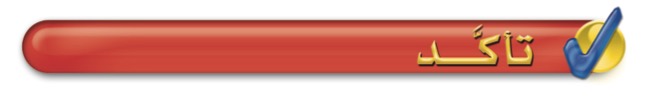 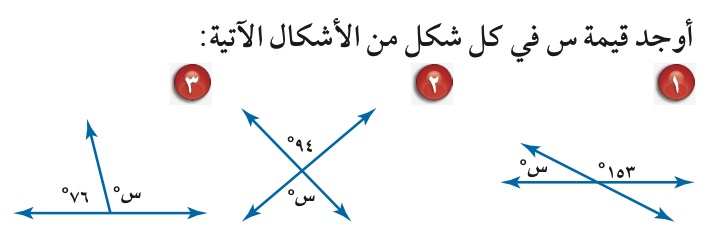 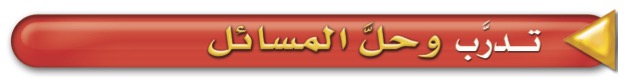 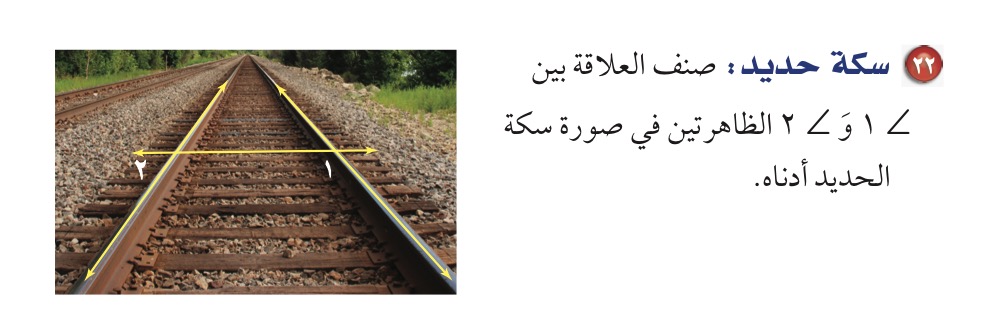 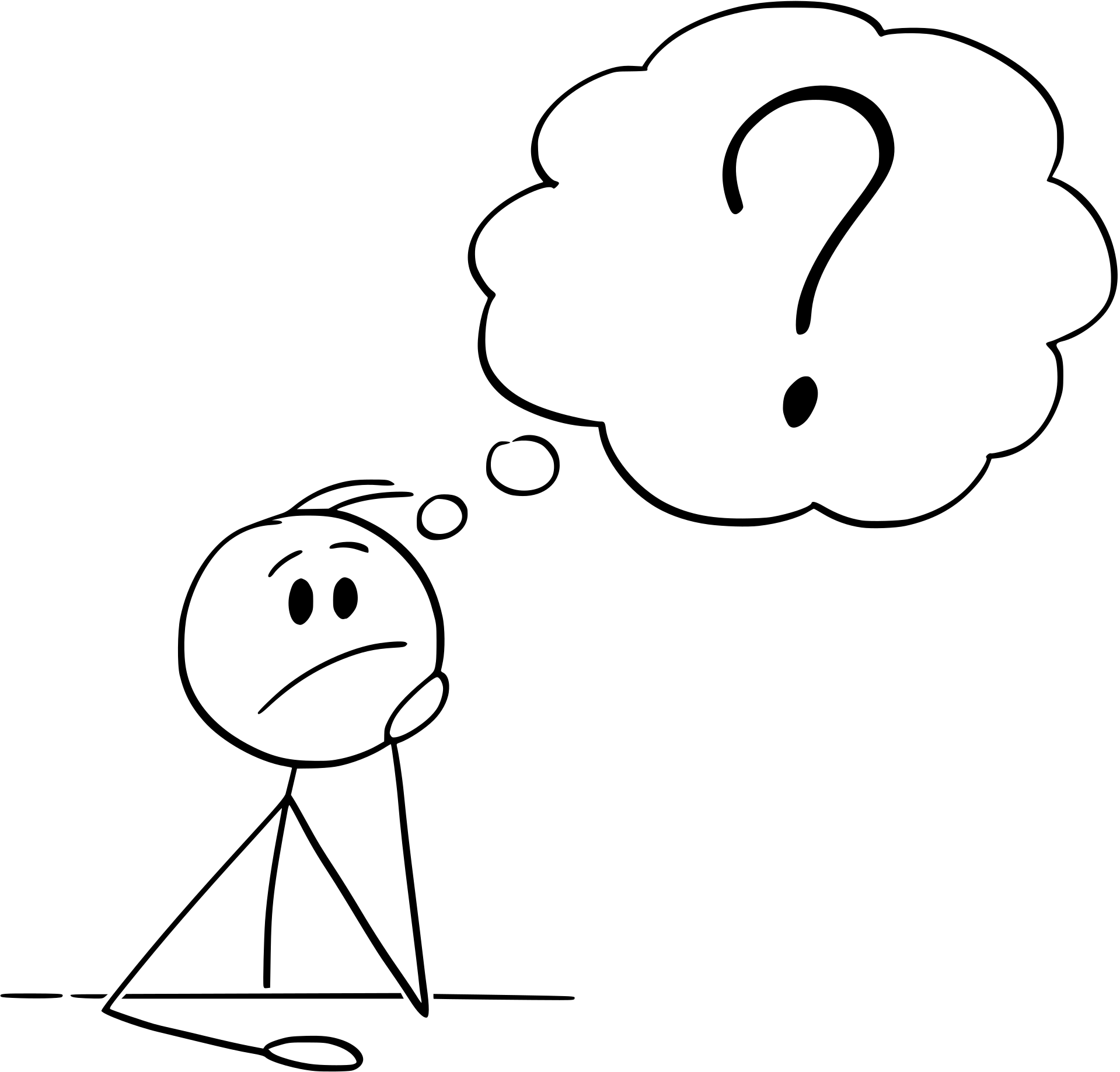 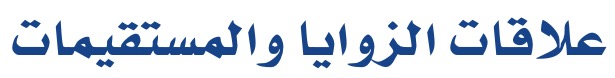 الموضوع
التاريخ
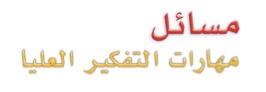 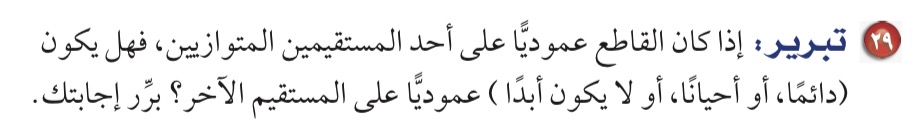 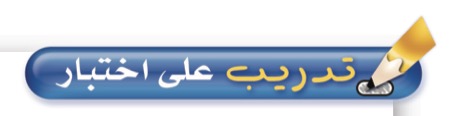 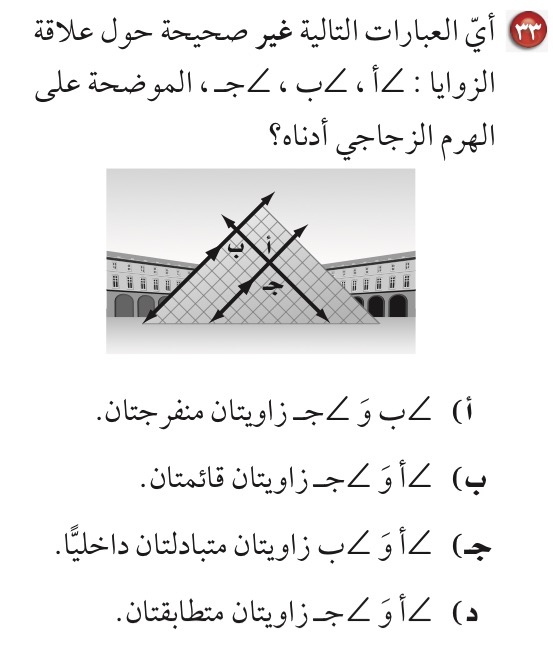 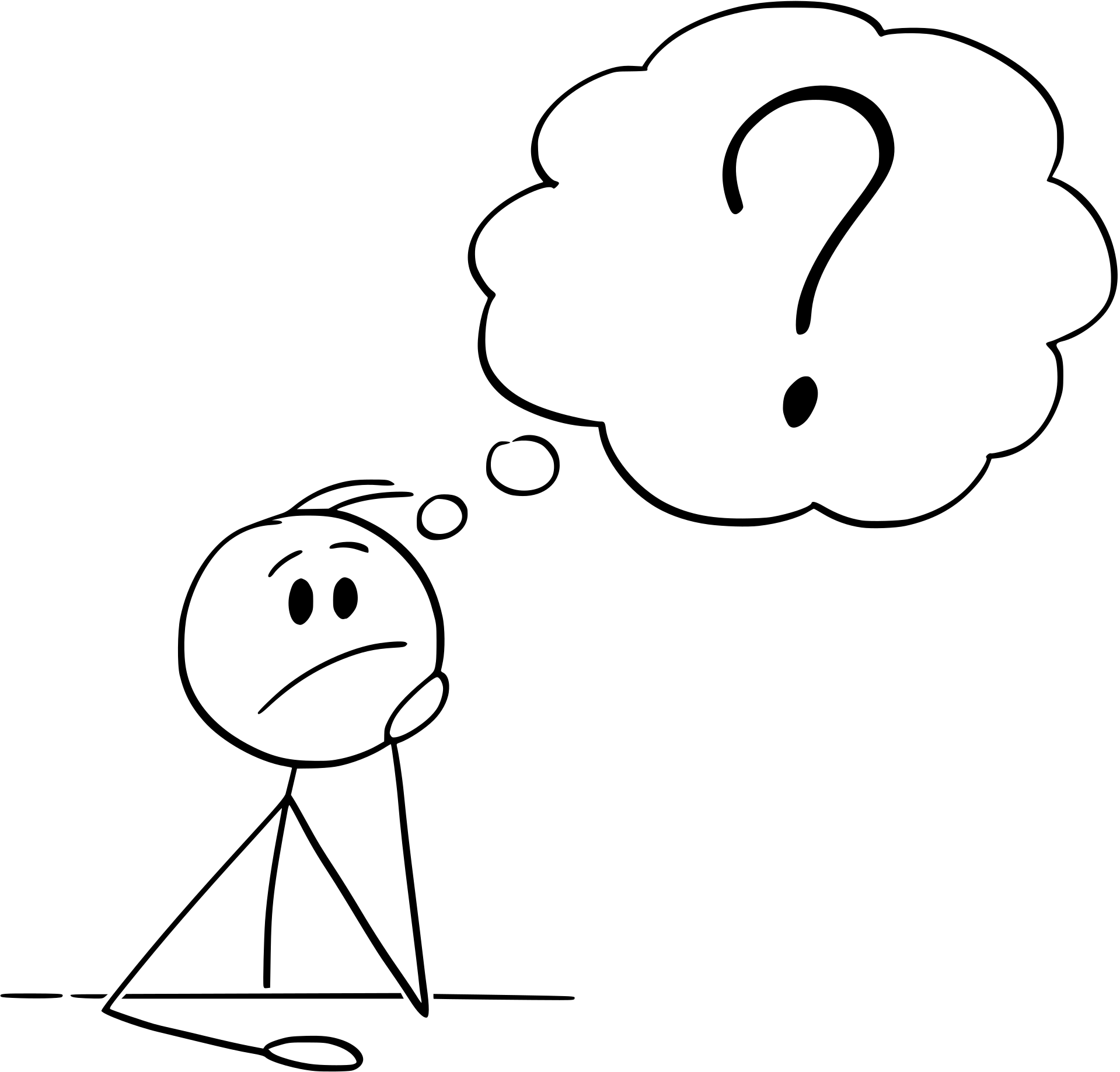 تم الحل
لم يتم الحل
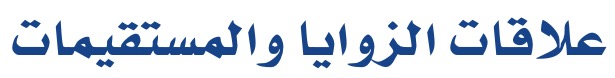 حل الواجب
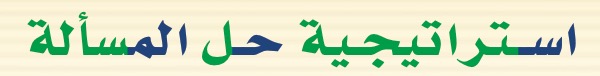 الموضوع
التاريخ
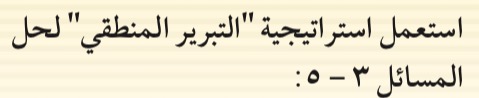 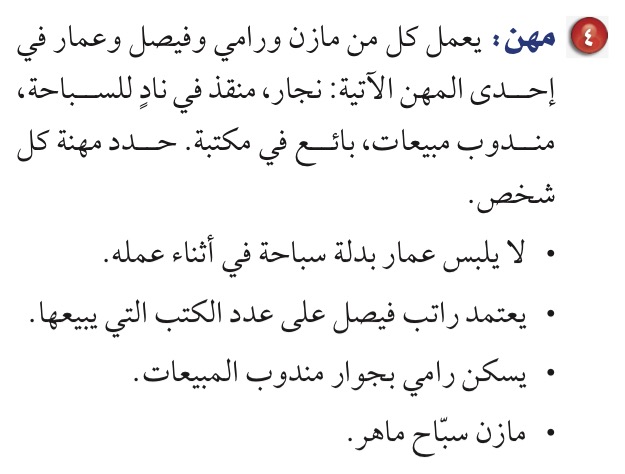 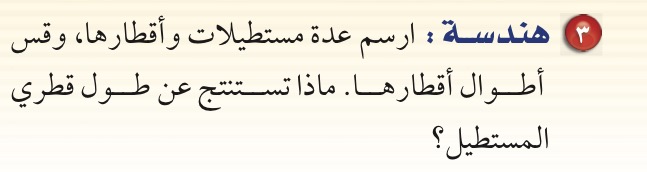 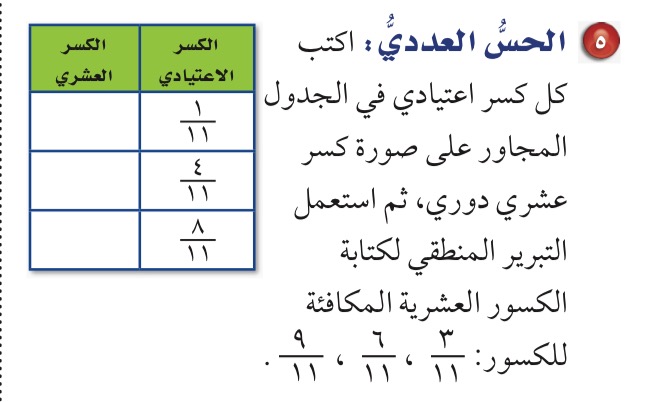 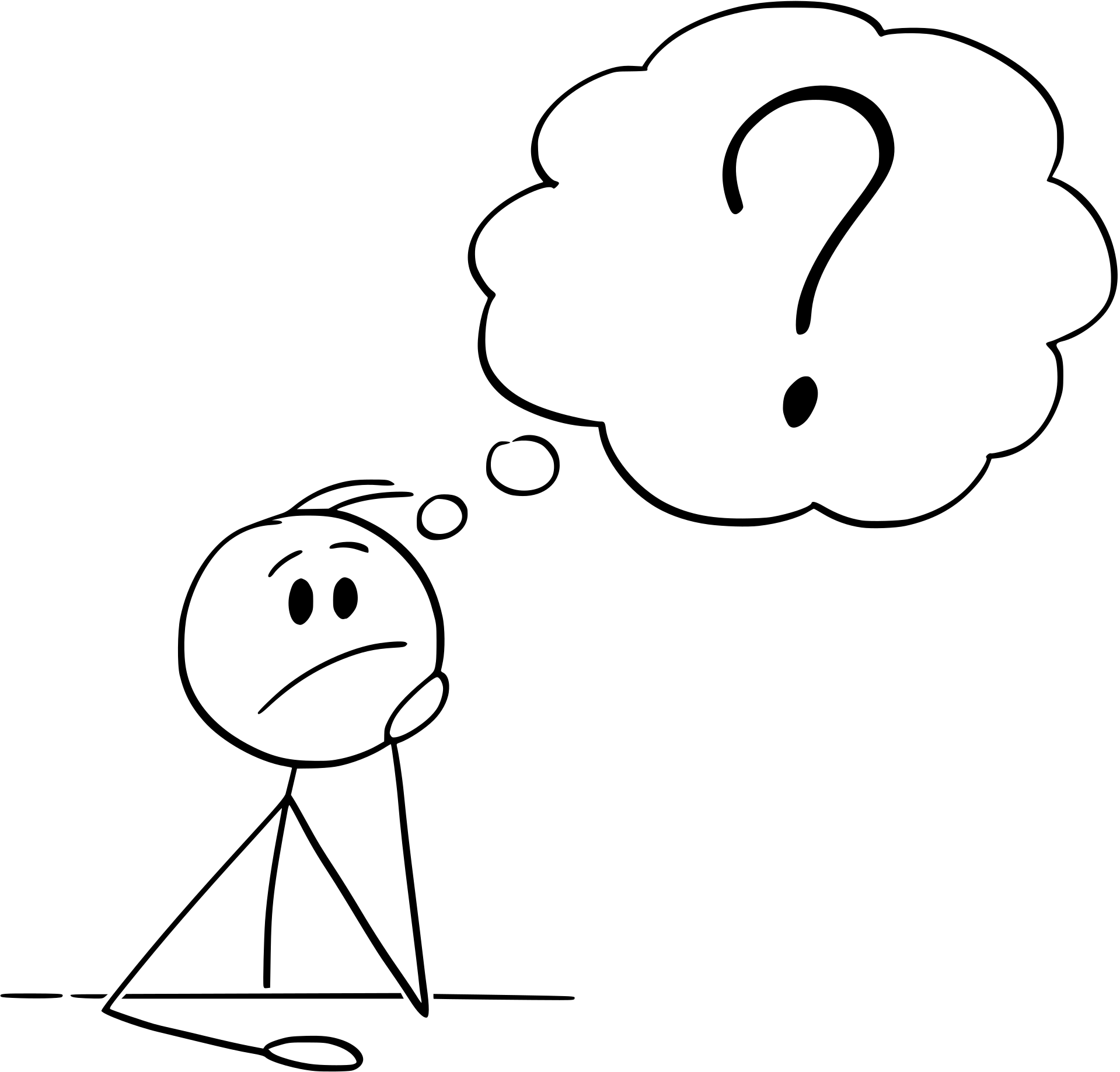 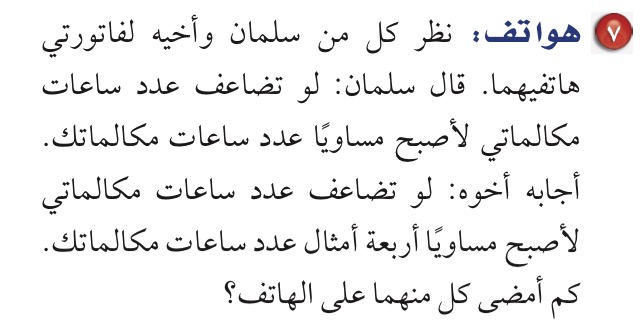 تم الحل
لم يتم الحل
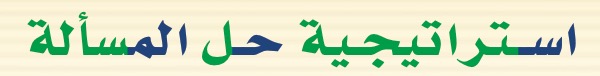 حل الواجب
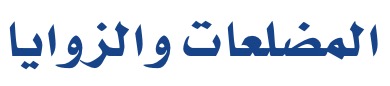 الموضوع
التاريخ
تحقق من فهمك
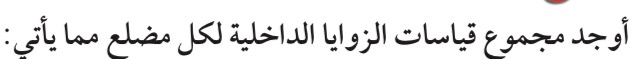 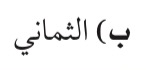 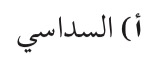 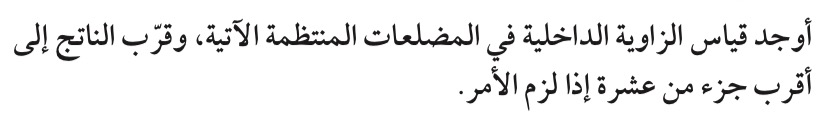 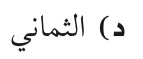 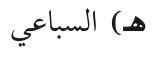 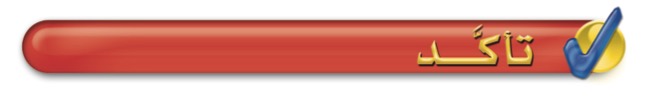 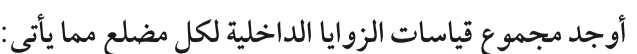 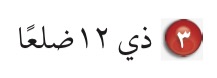 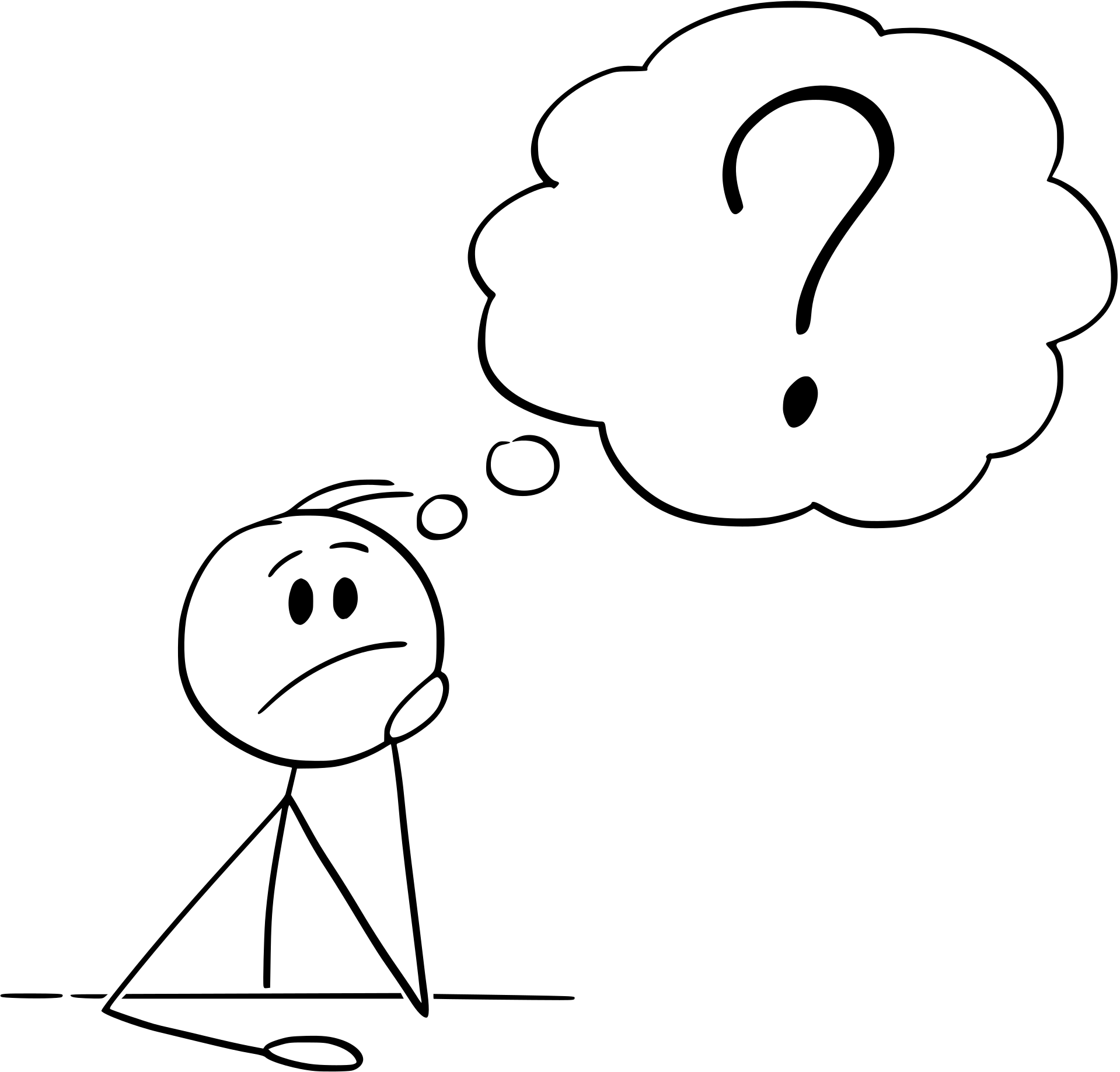 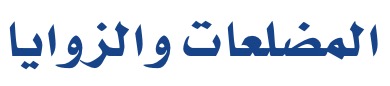 الموضوع
التاريخ
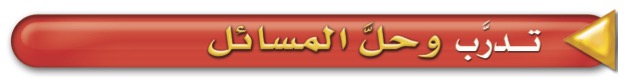 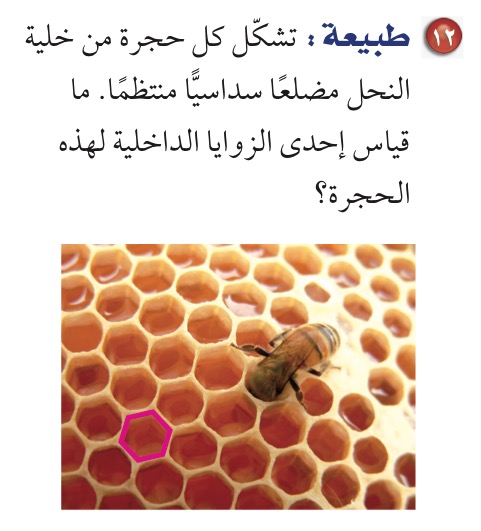 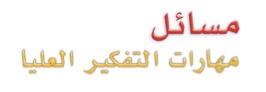 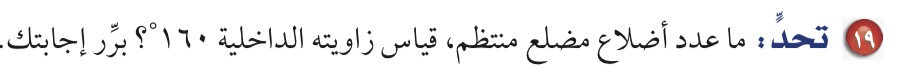 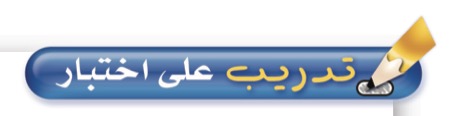 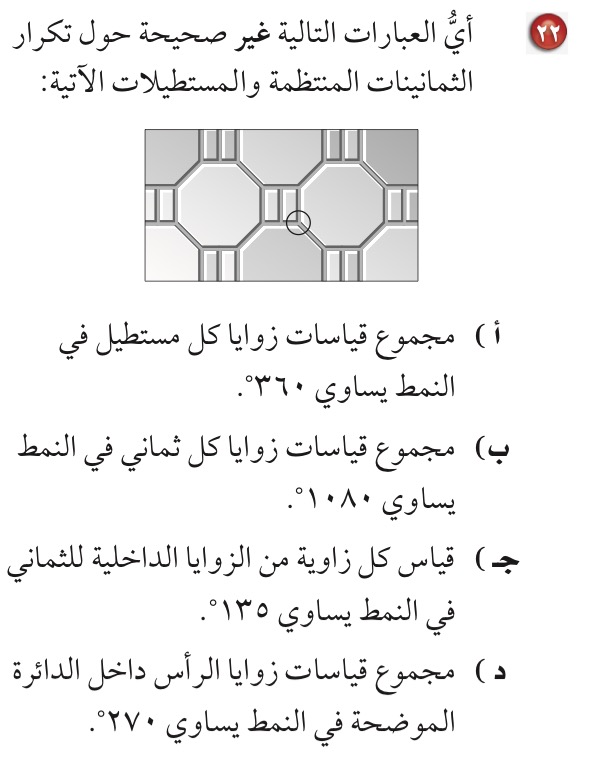 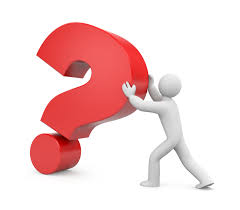 تم الحل
لم يتم الحل
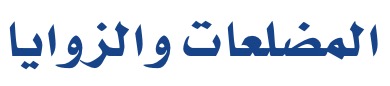 حل الواجب
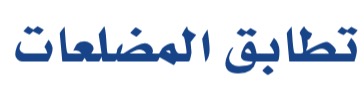 الموضوع
التاريخ
تحقق من فهمك
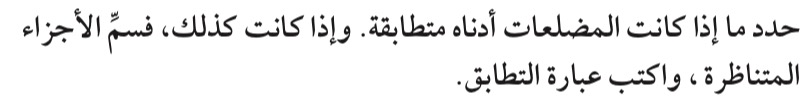 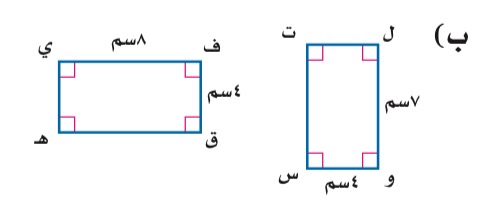 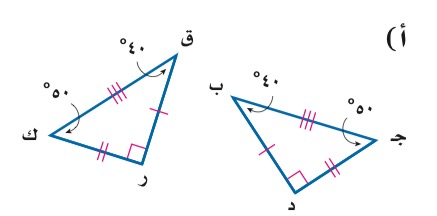 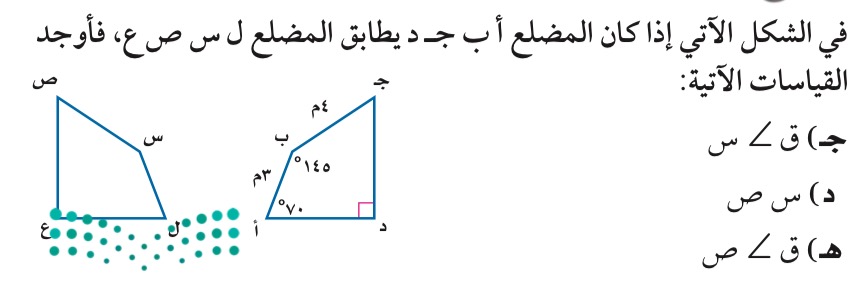 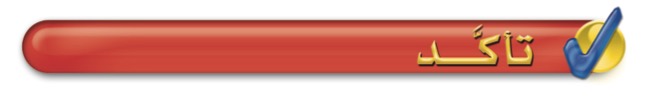 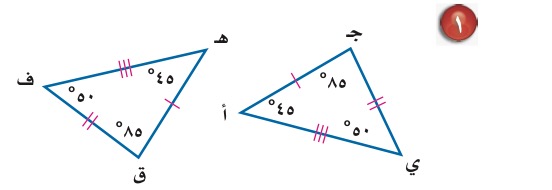 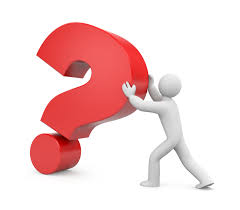 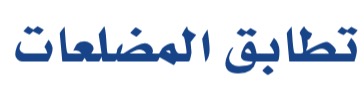 الموضوع
التاريخ
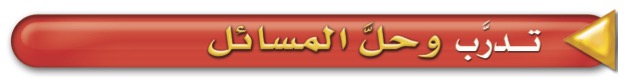 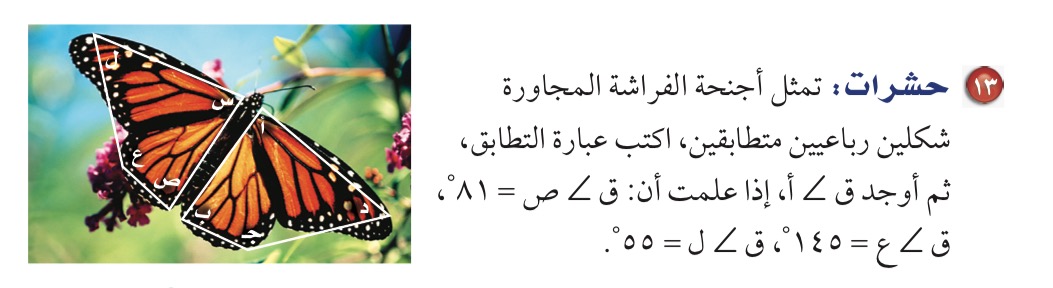 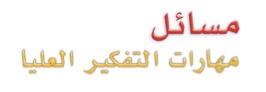 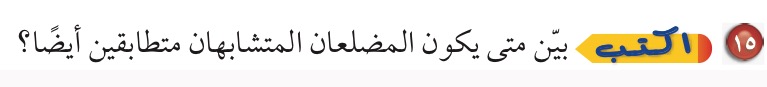 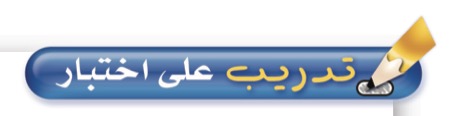 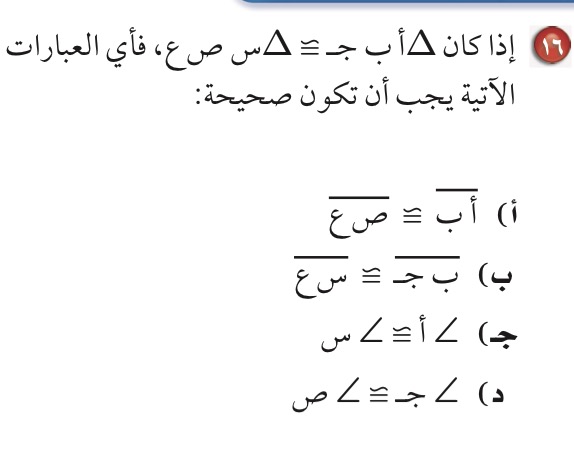 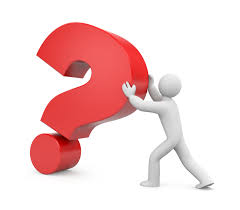 تم الحل
لم يتم الحل
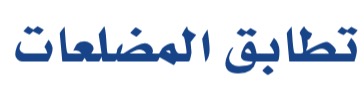 حل الواجب
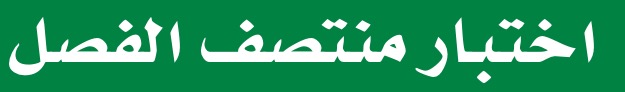 الموضوع
التاريخ
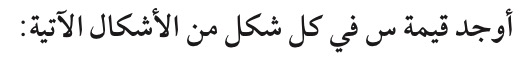 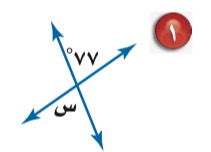 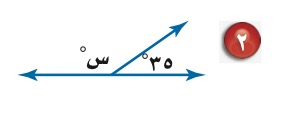 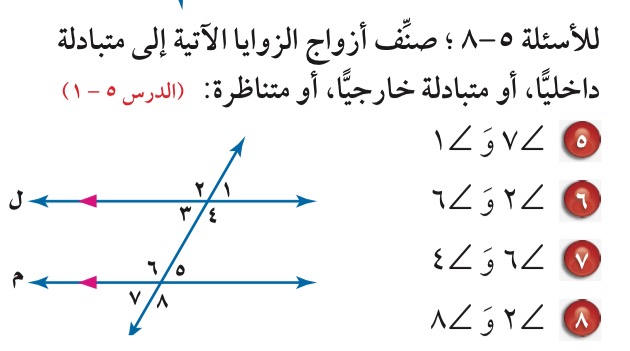 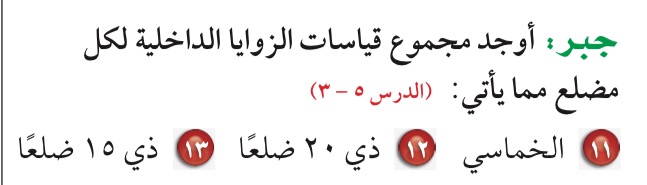 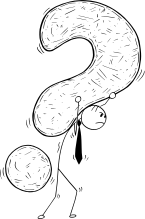 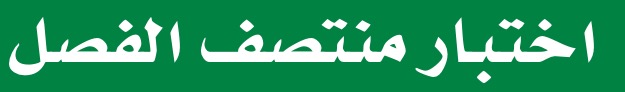 الموضوع
التاريخ
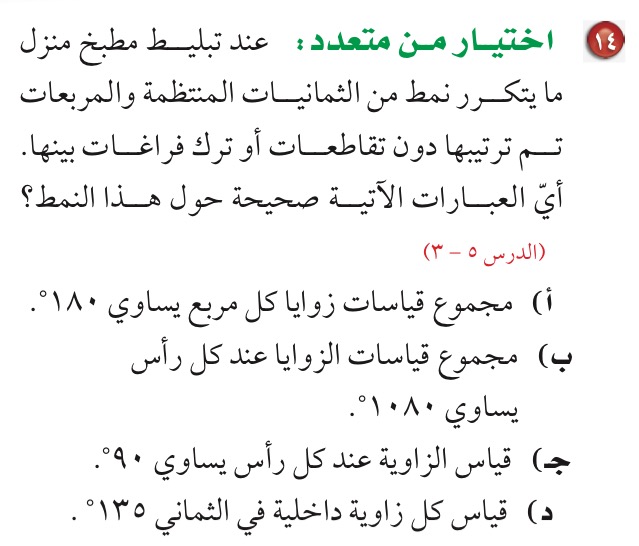 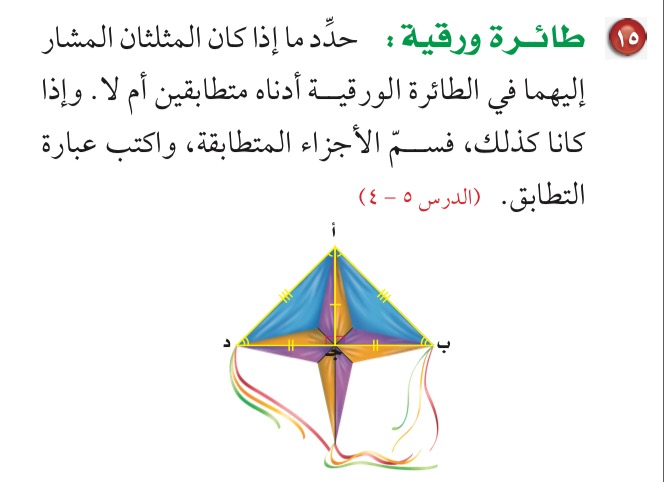 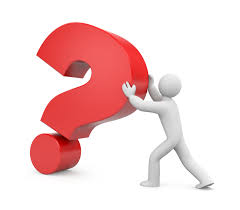 تم الحل
لم يتم الحل
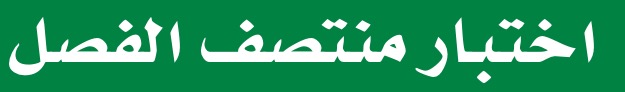 حل الواجب
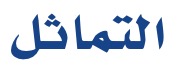 الموضوع
التاريخ
تحقق من فهمك
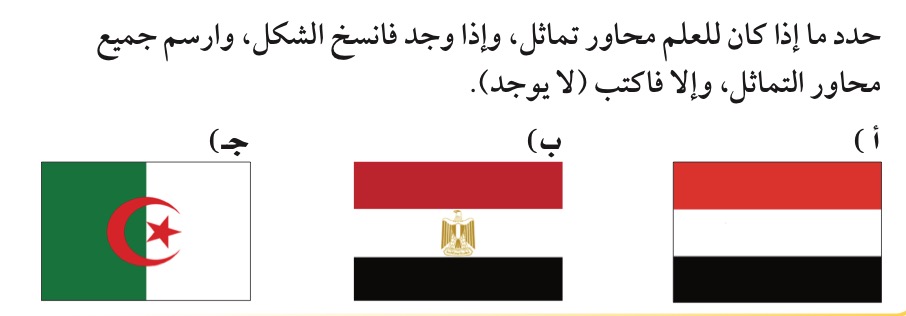 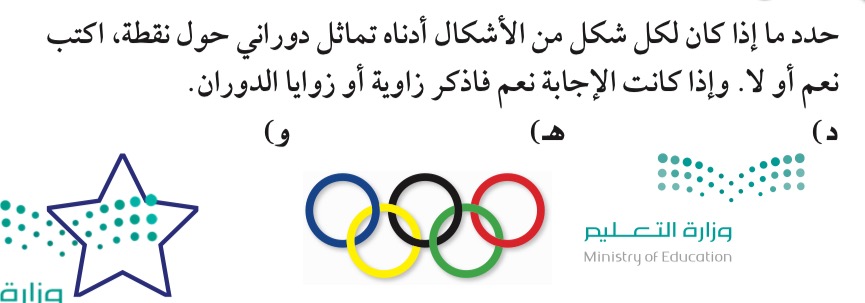 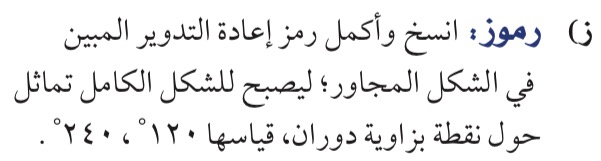 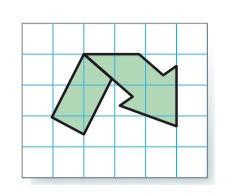 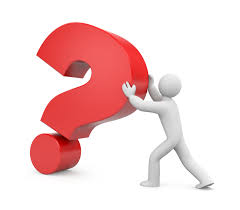 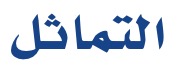 الموضوع
التاريخ
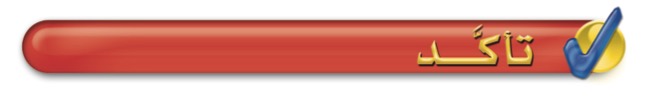 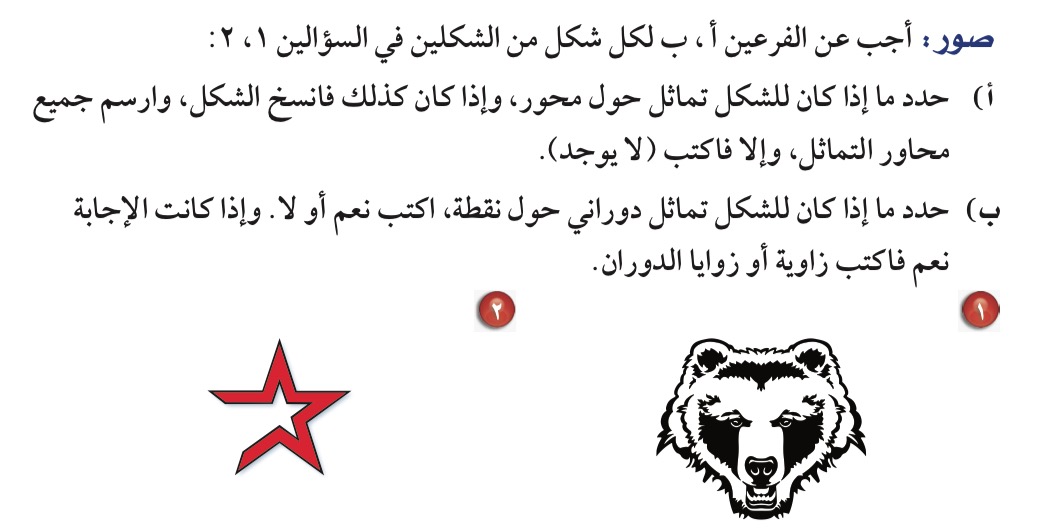 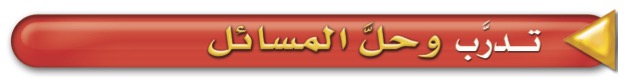 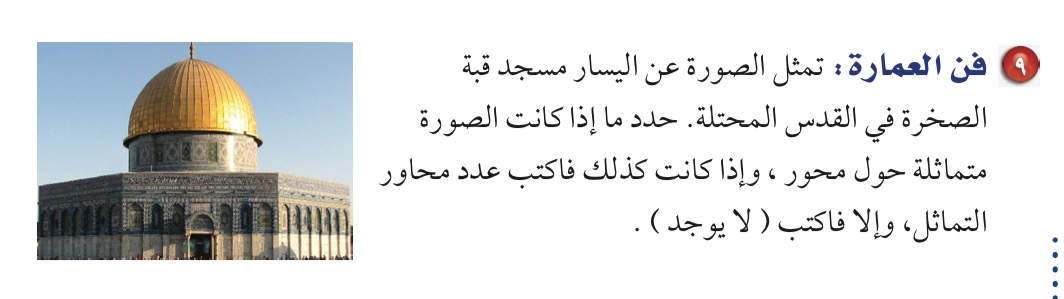 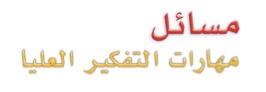 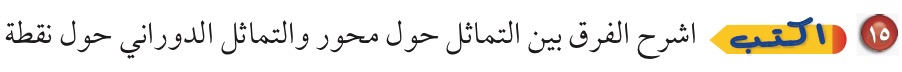 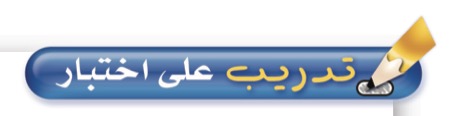 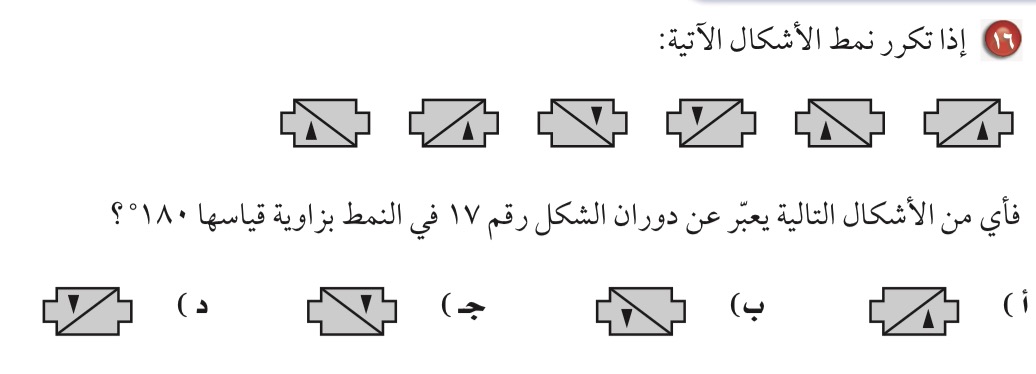 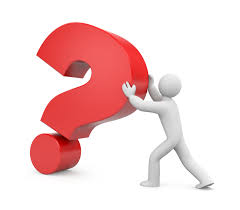 تم الحل
لم يتم الحل
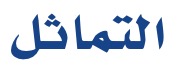 حل الواجب
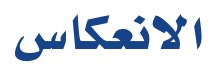 الموضوع
التاريخ
تحقق من فهمك
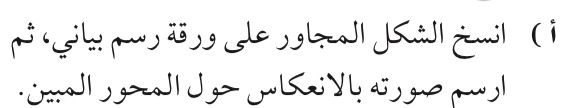 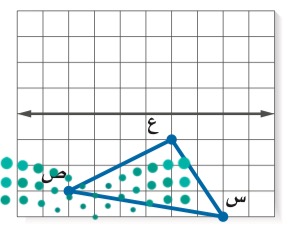 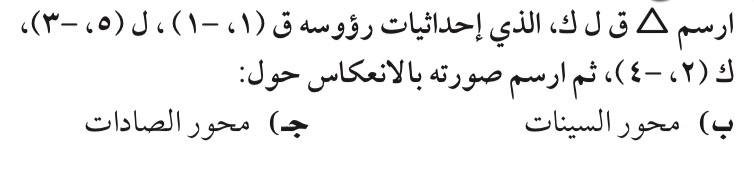 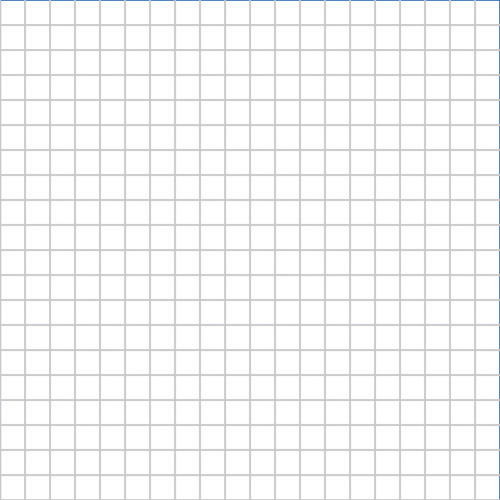 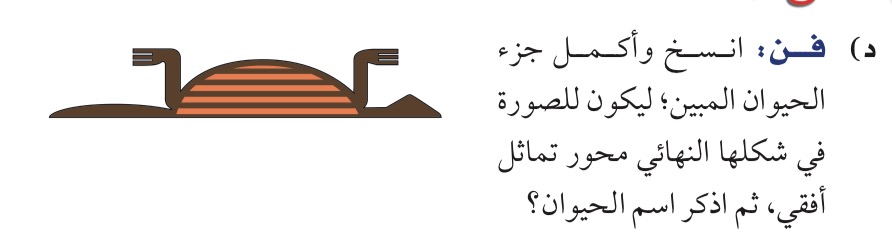 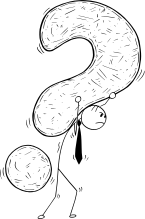 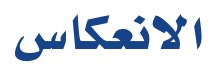 الموضوع
التاريخ
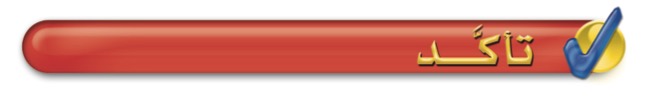 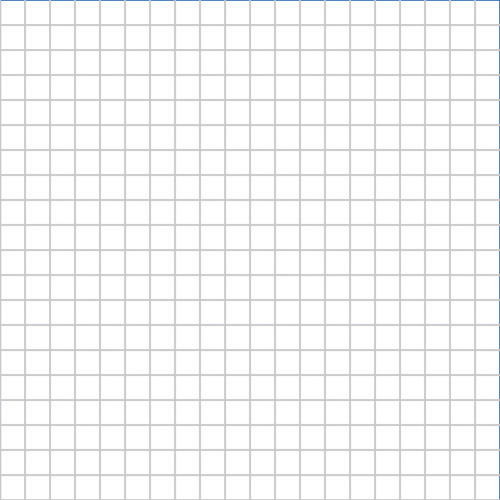 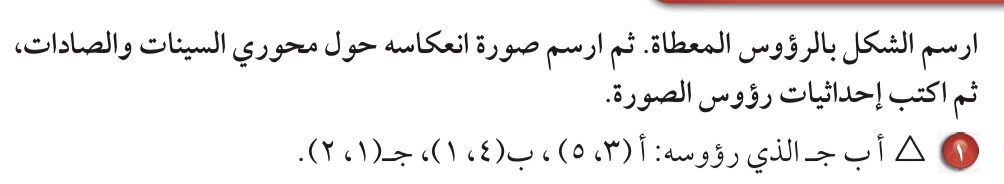 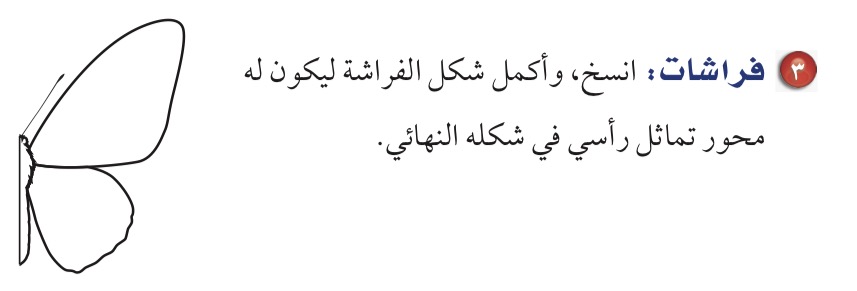 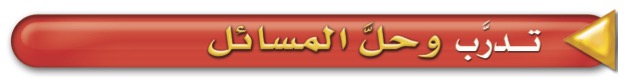 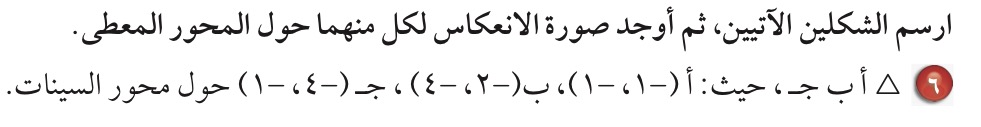 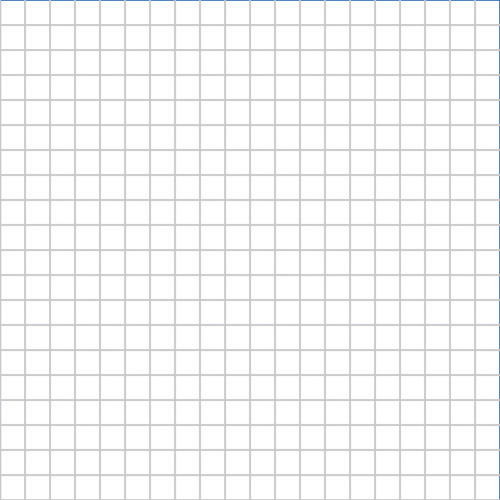 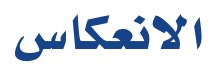 الموضوع
التاريخ
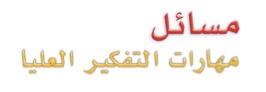 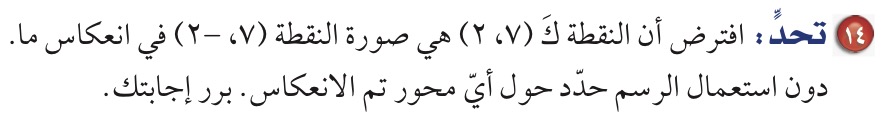 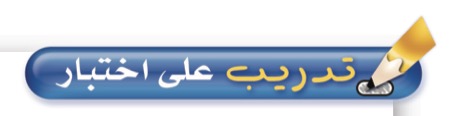 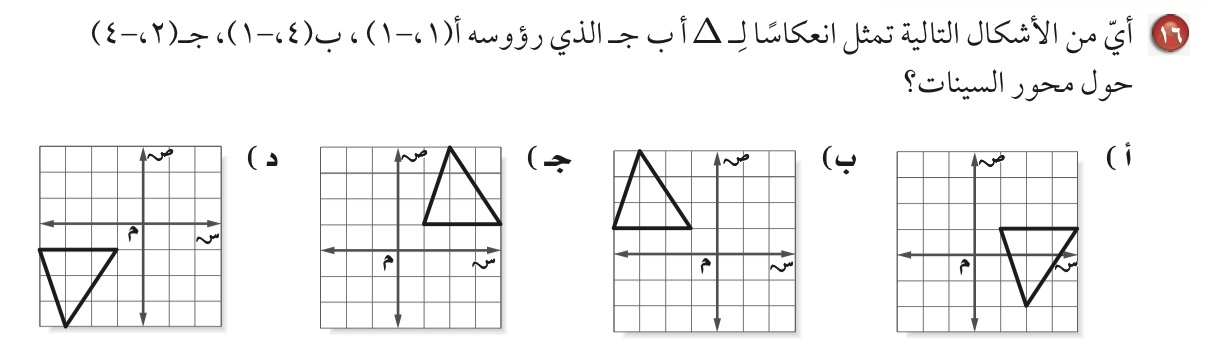 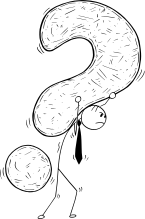 تم الحل
لم يتم الحل
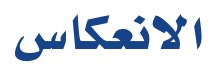 حل الواجب
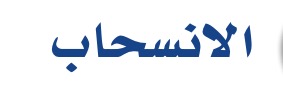 الموضوع
التاريخ
تحقق من فهمك
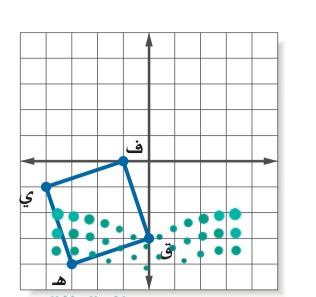 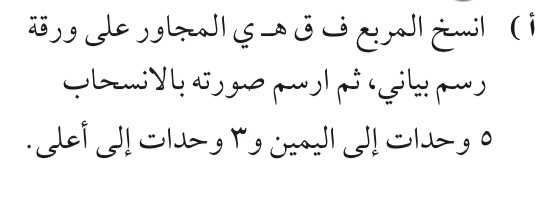 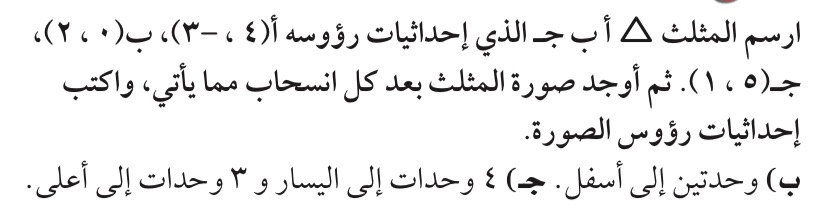 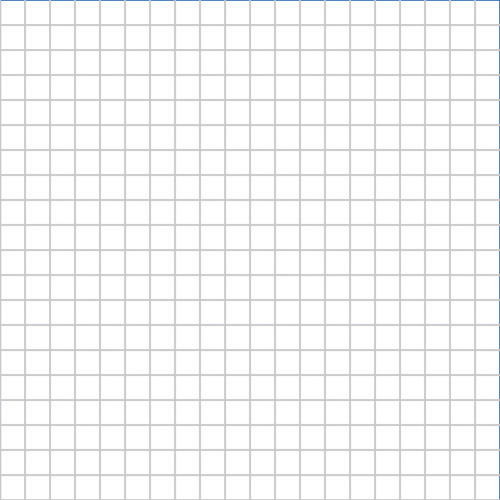 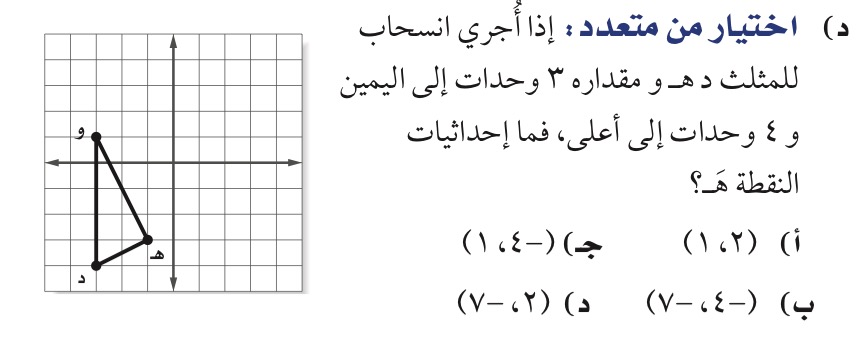 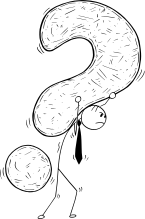 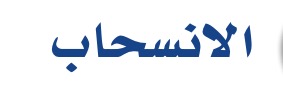 الموضوع
التاريخ
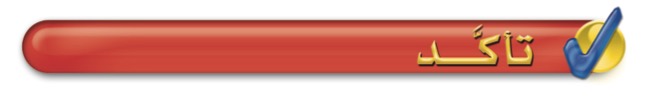 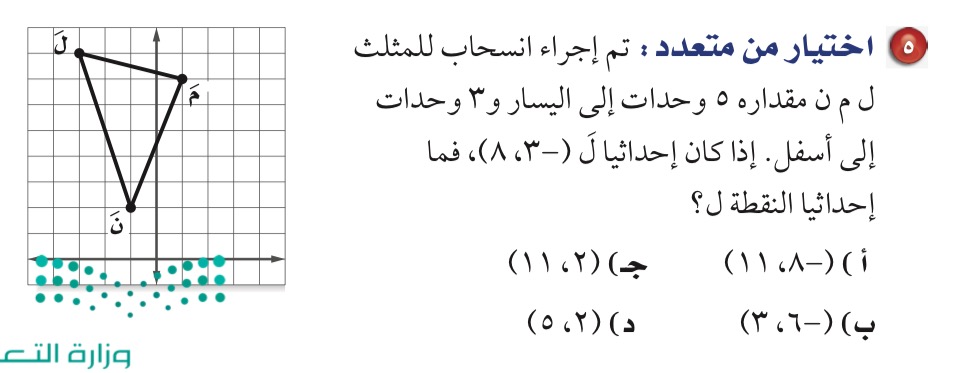 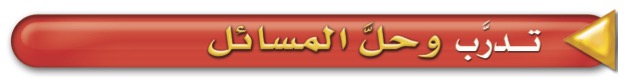 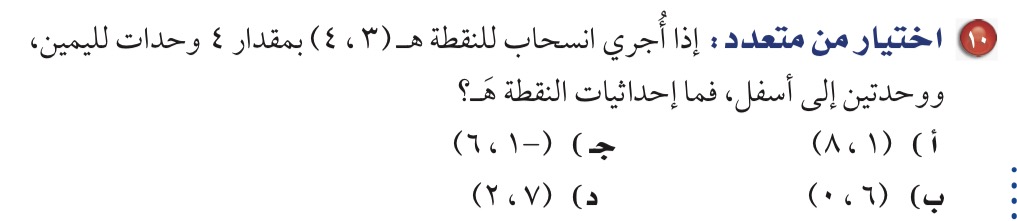 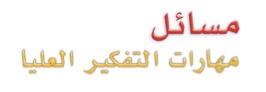 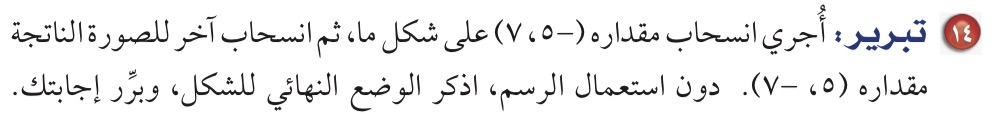 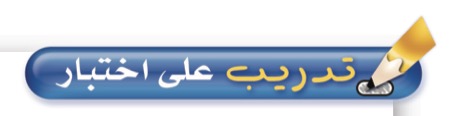 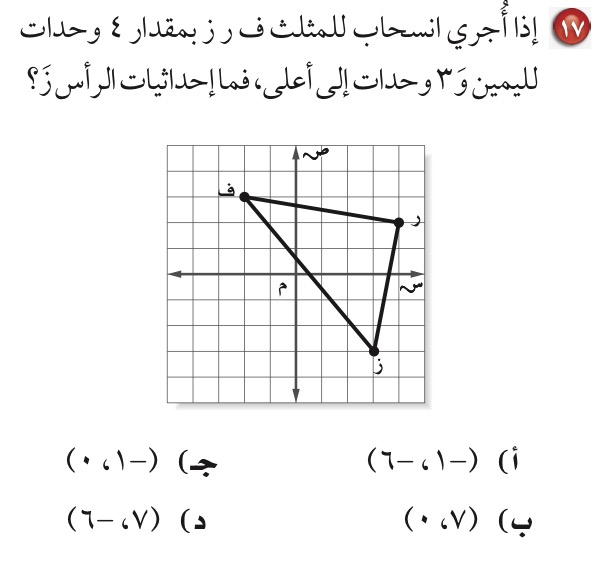 تم الحل
لم يتم الحل
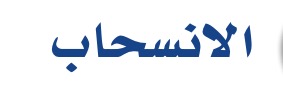 حل الواجب
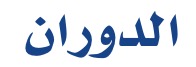 الموضوع
التاريخ
تحقق من فهمك
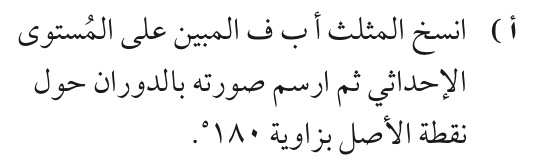 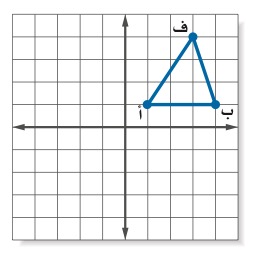 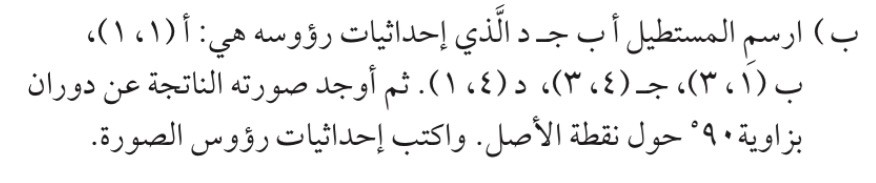 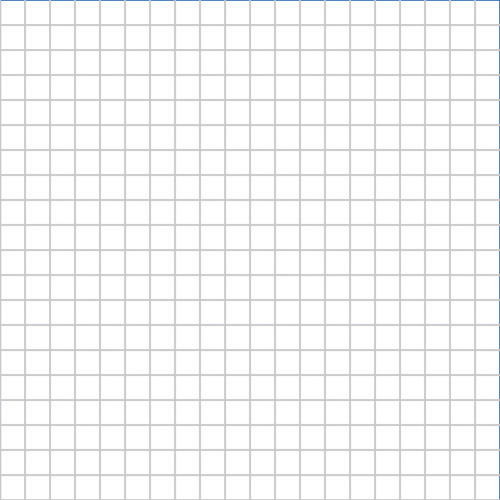 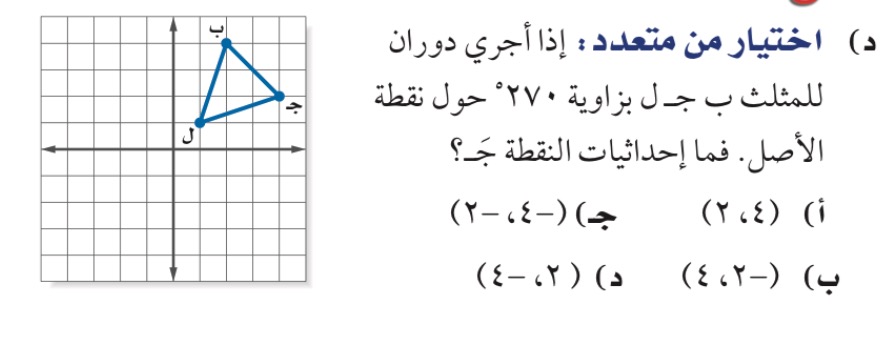 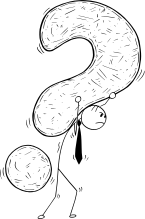 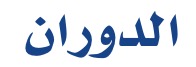 الموضوع
التاريخ
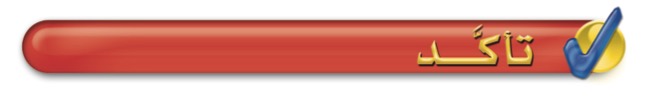 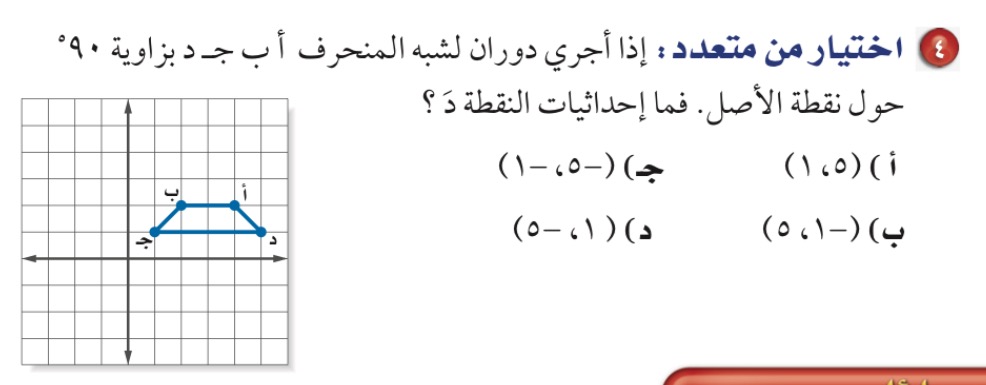 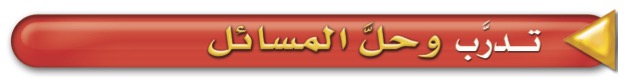 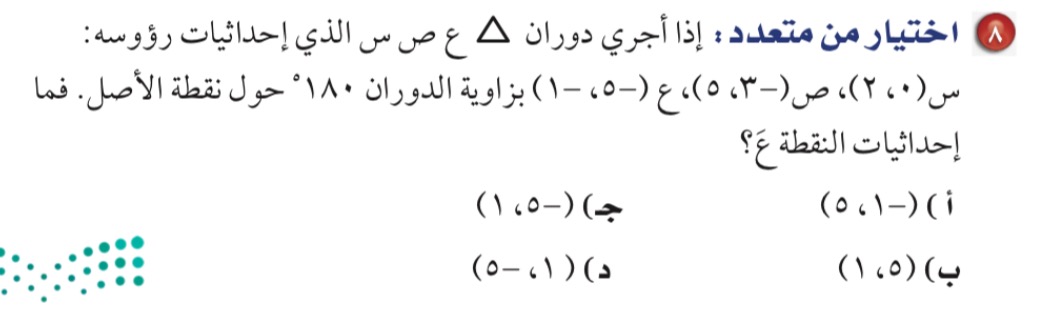 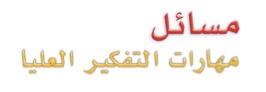 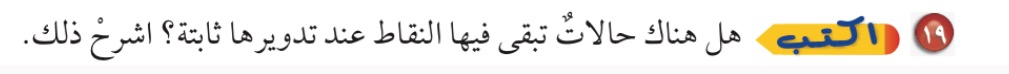 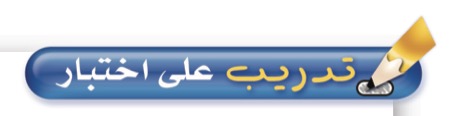 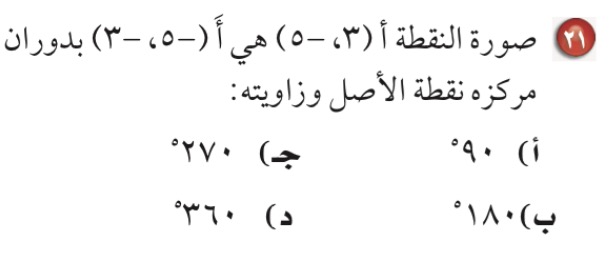 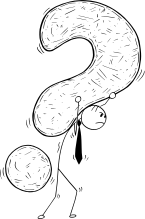 تم الحل
لم يتم الحل
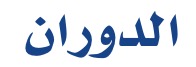 حل الواجب
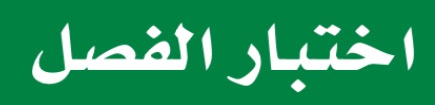 الموضوع
التاريخ
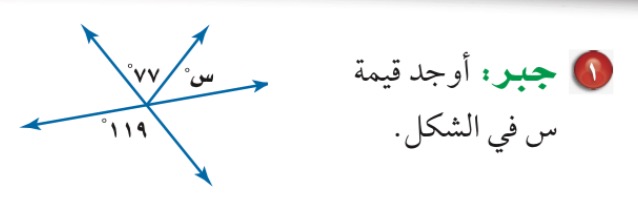 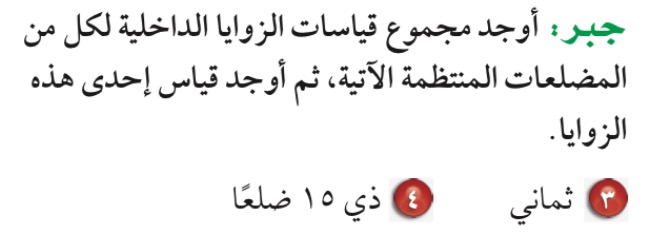 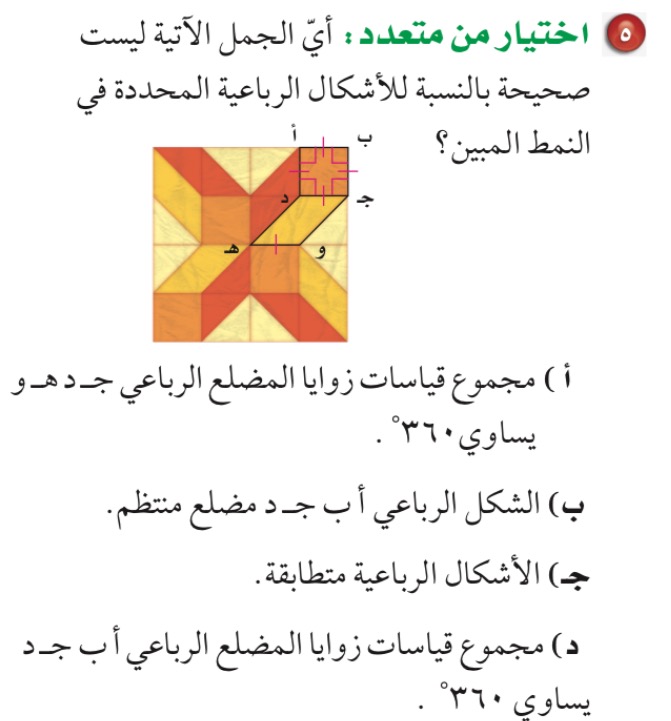 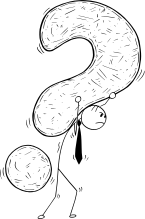 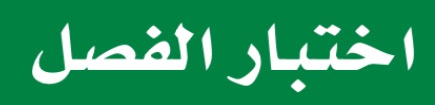 الموضوع
التاريخ
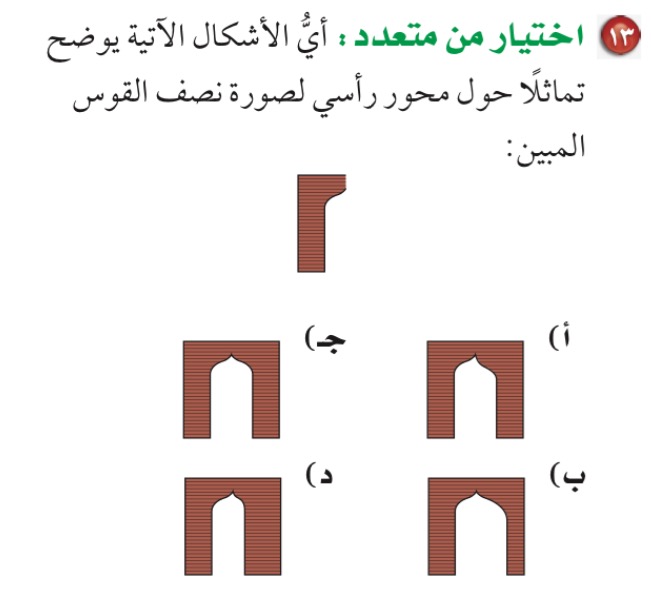 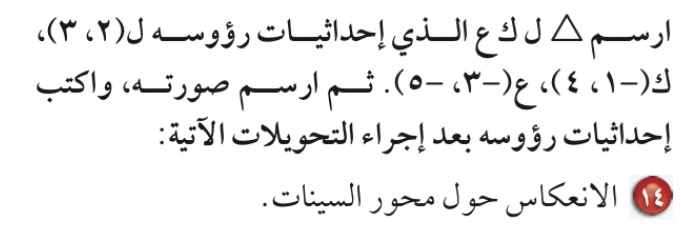 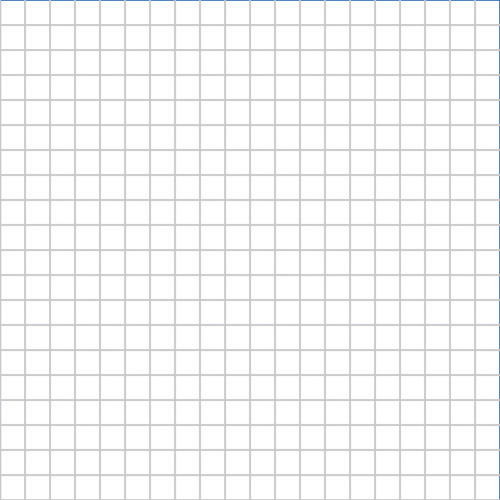 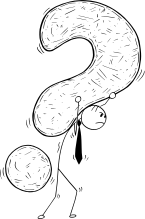 تم الحل
لم يتم الحل
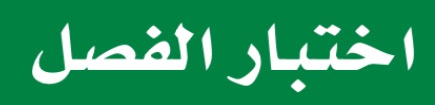 حل الواجب
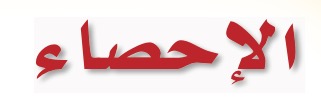 دروس الفصل الثالث
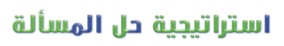 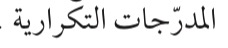 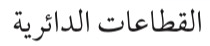 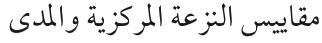 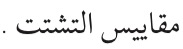 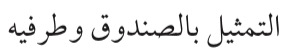 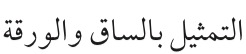 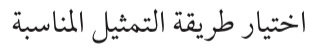 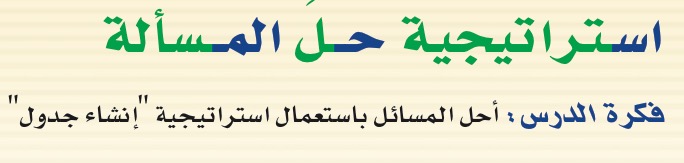 الموضوع
التاريخ
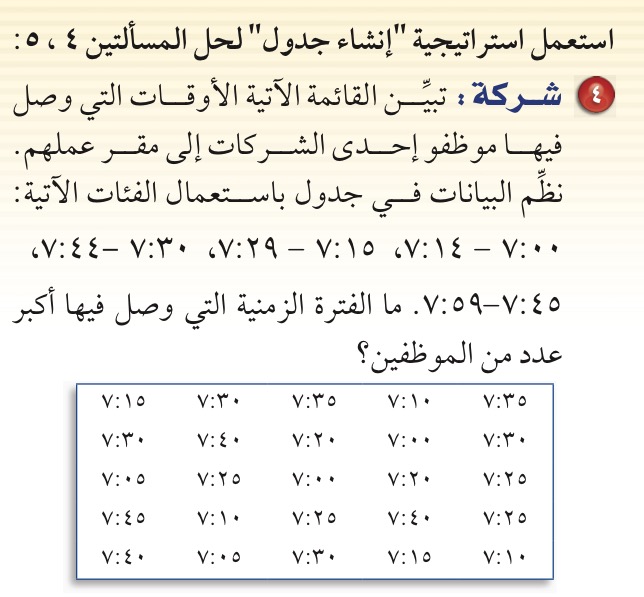 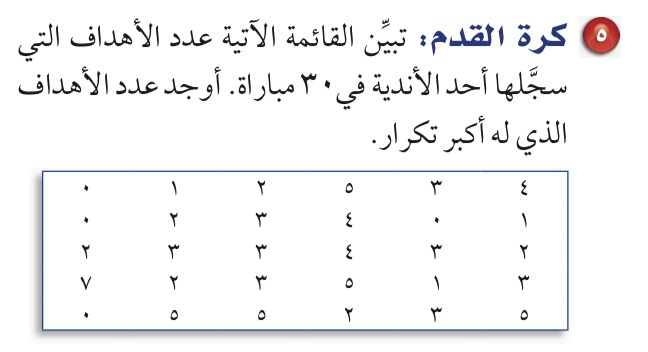 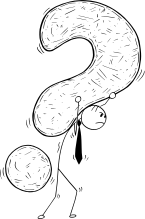 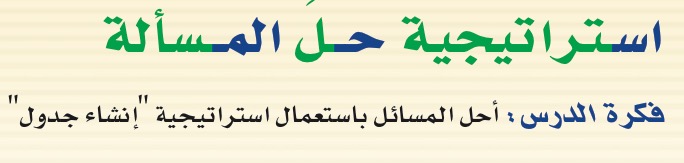 الموضوع
التاريخ
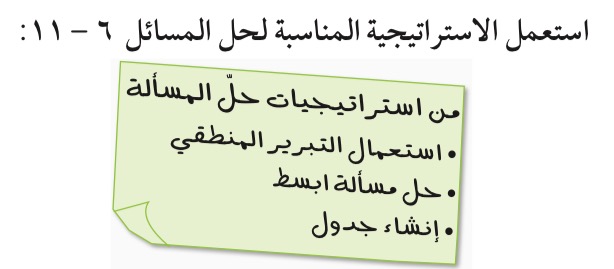 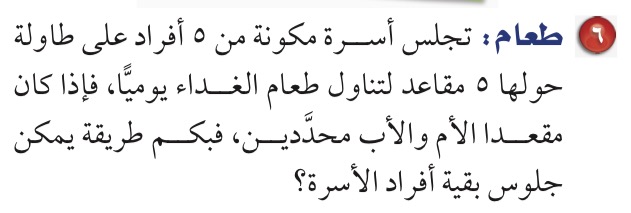 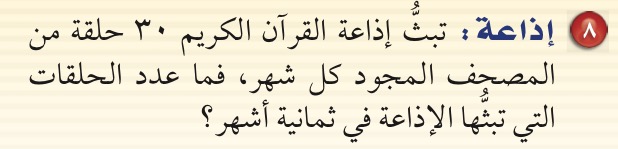 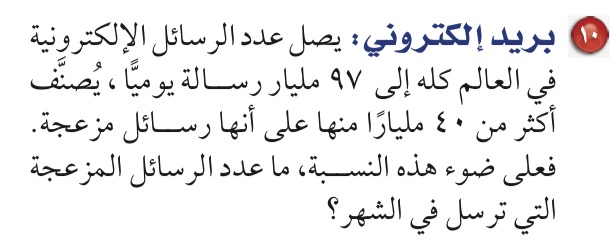 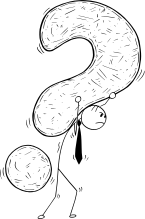 تم الحل
لم يتم الحل
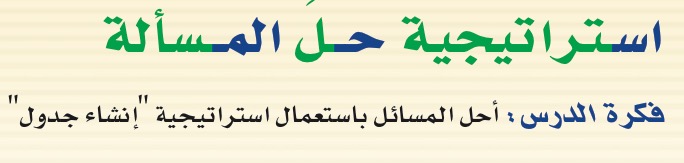 حل الواجب
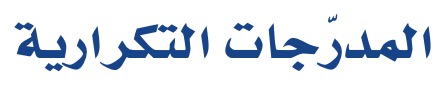 الموضوع
التاريخ
تحقق من فهمك
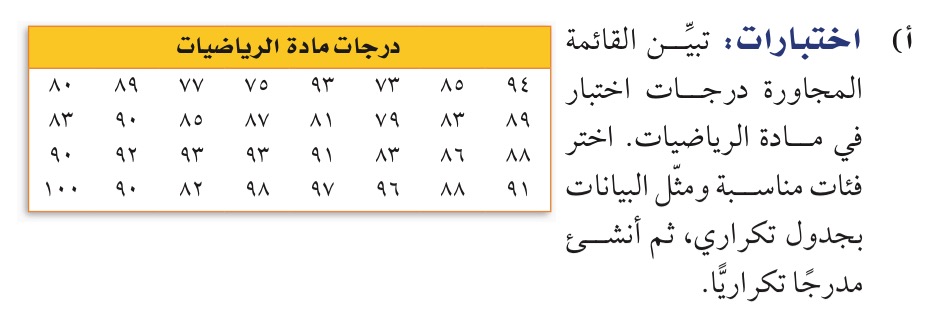 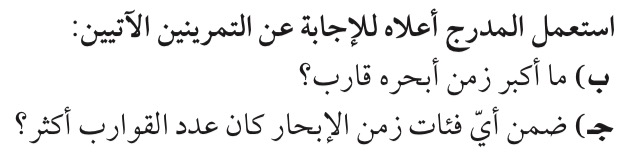 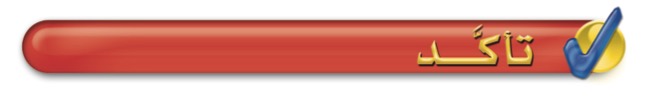 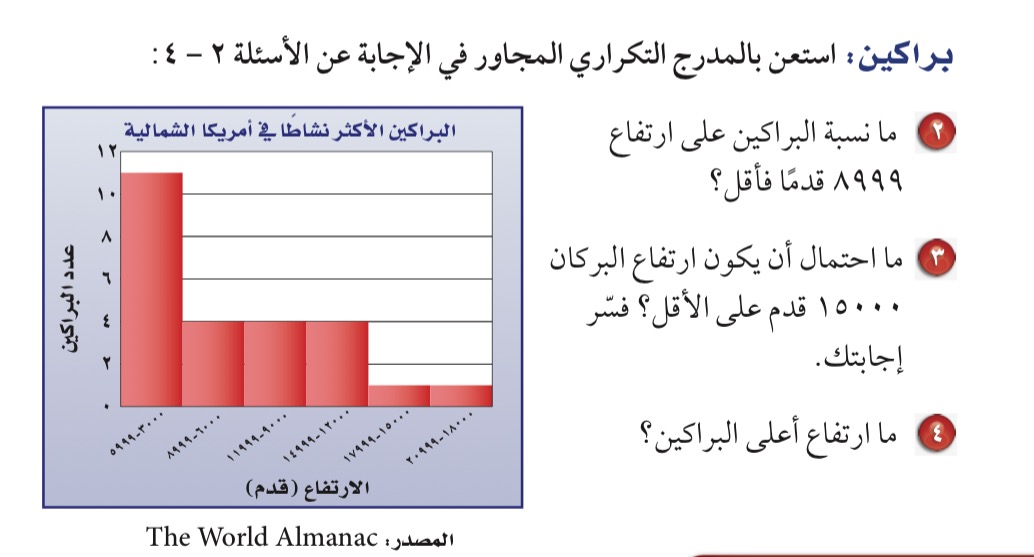 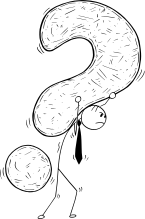 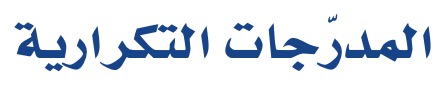 الموضوع
التاريخ
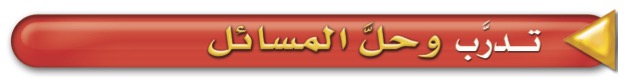 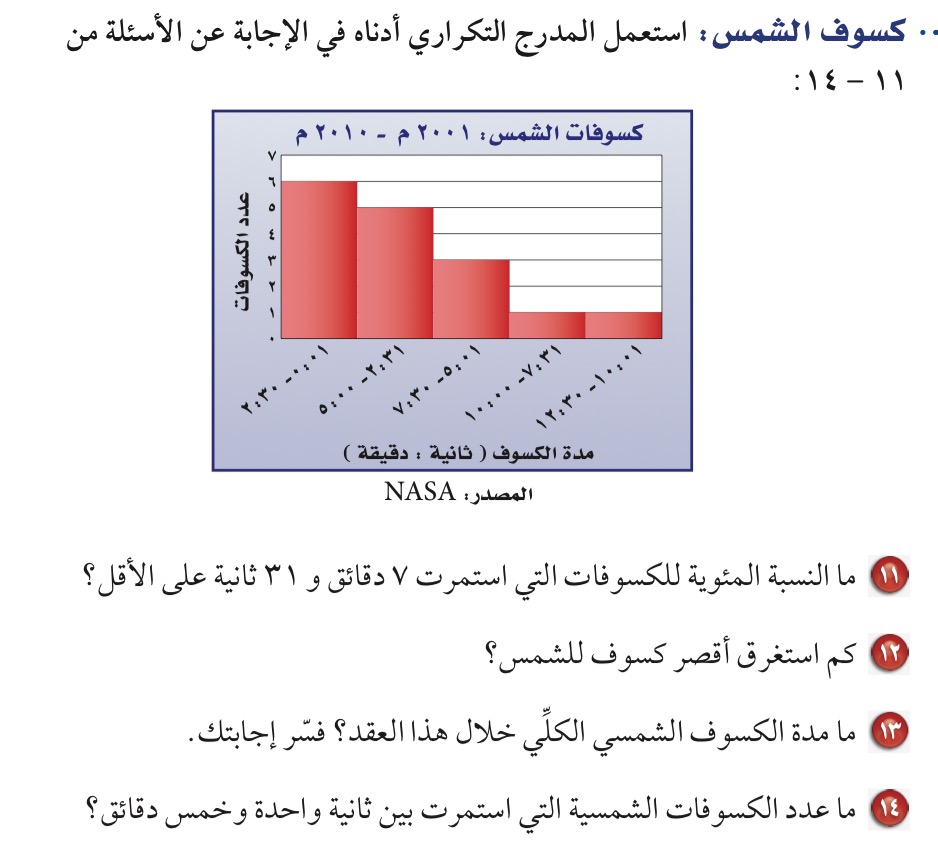 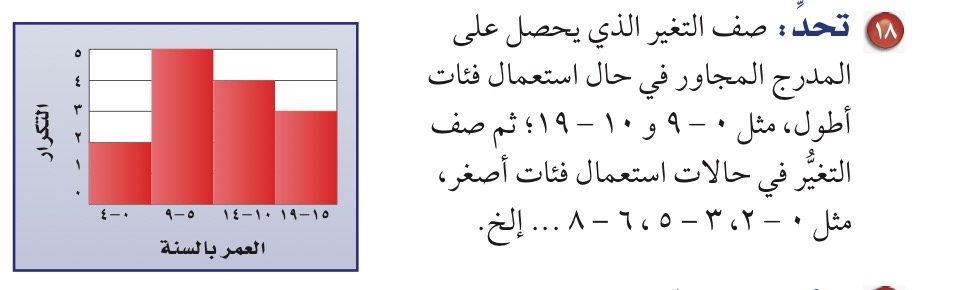 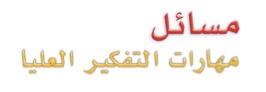 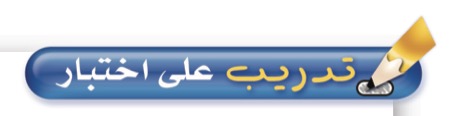 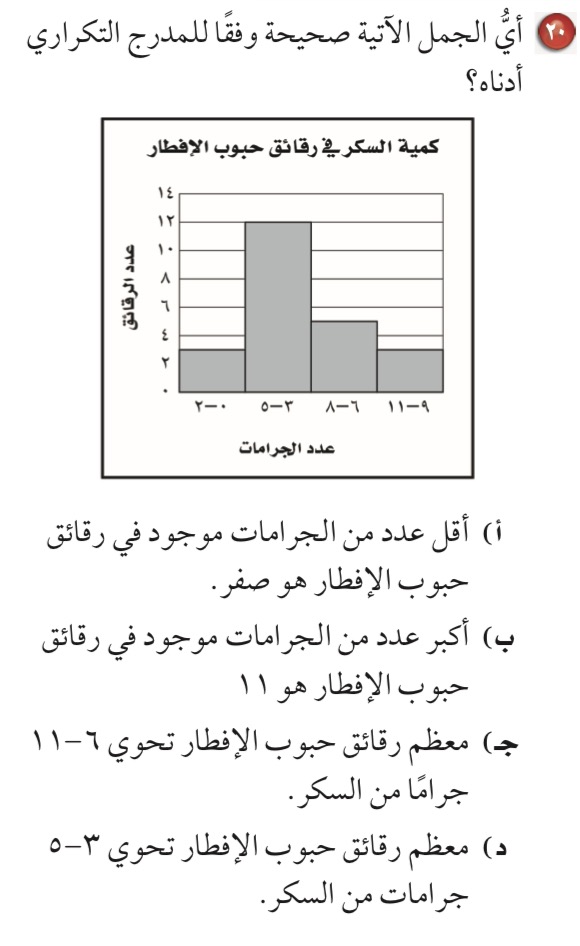 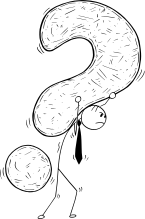 تم الحل
لم يتم الحل
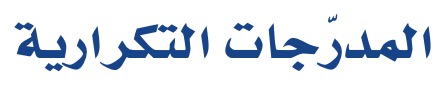 حل الواجب
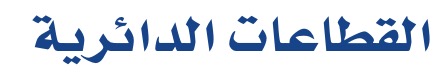 الموضوع
التاريخ
تحقق من فهمك
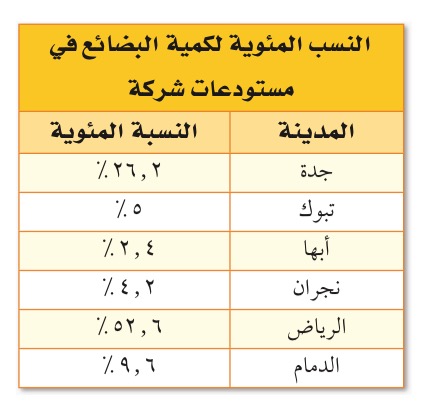 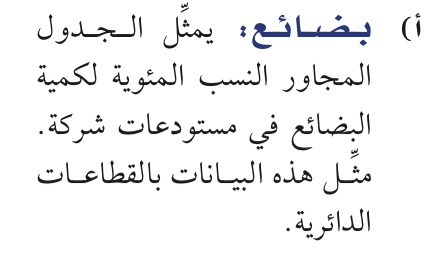 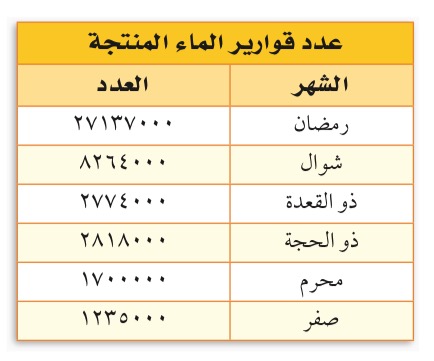 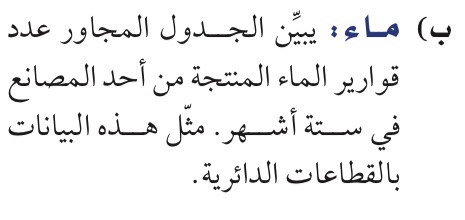 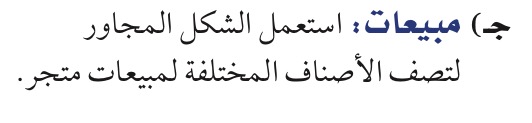 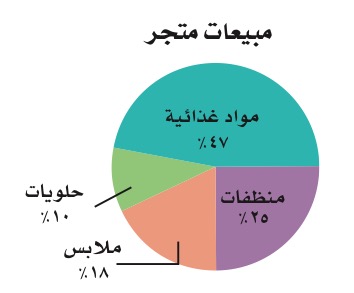 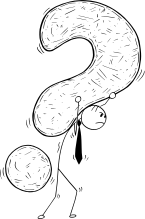 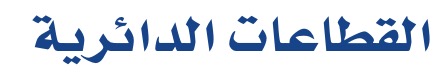 الموضوع
التاريخ
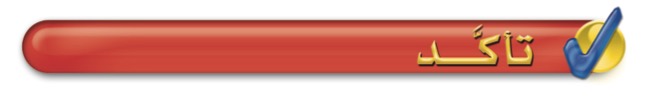 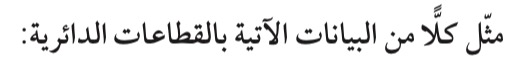 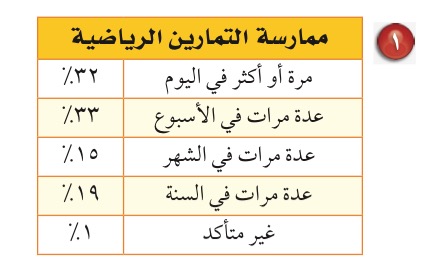 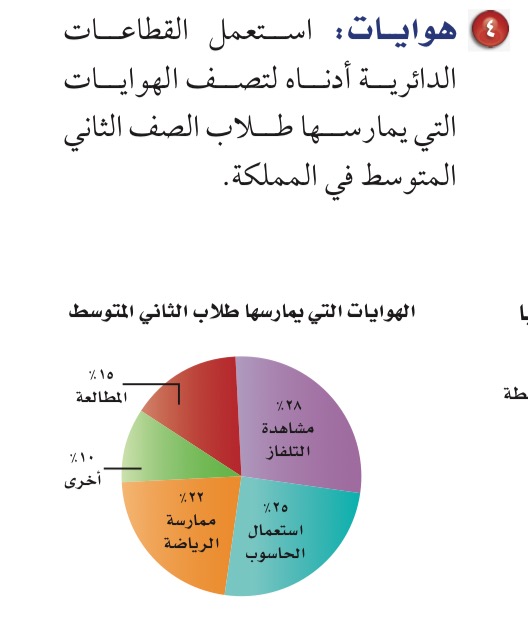 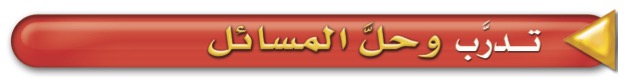 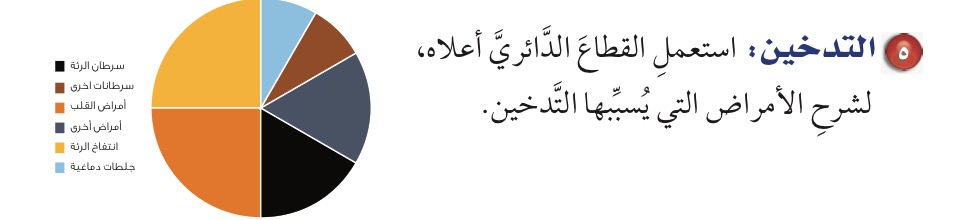 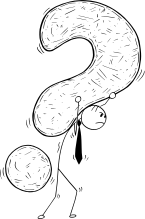 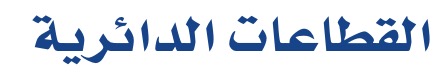 الموضوع
التاريخ
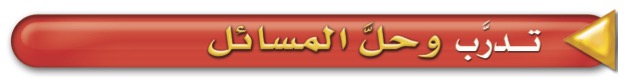 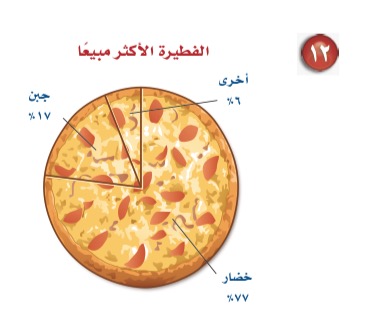 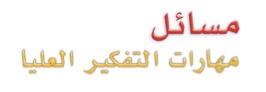 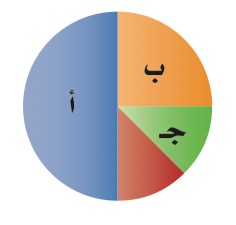 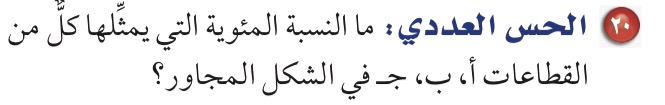 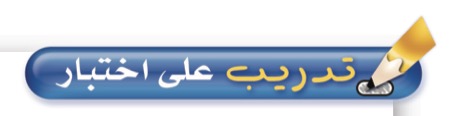 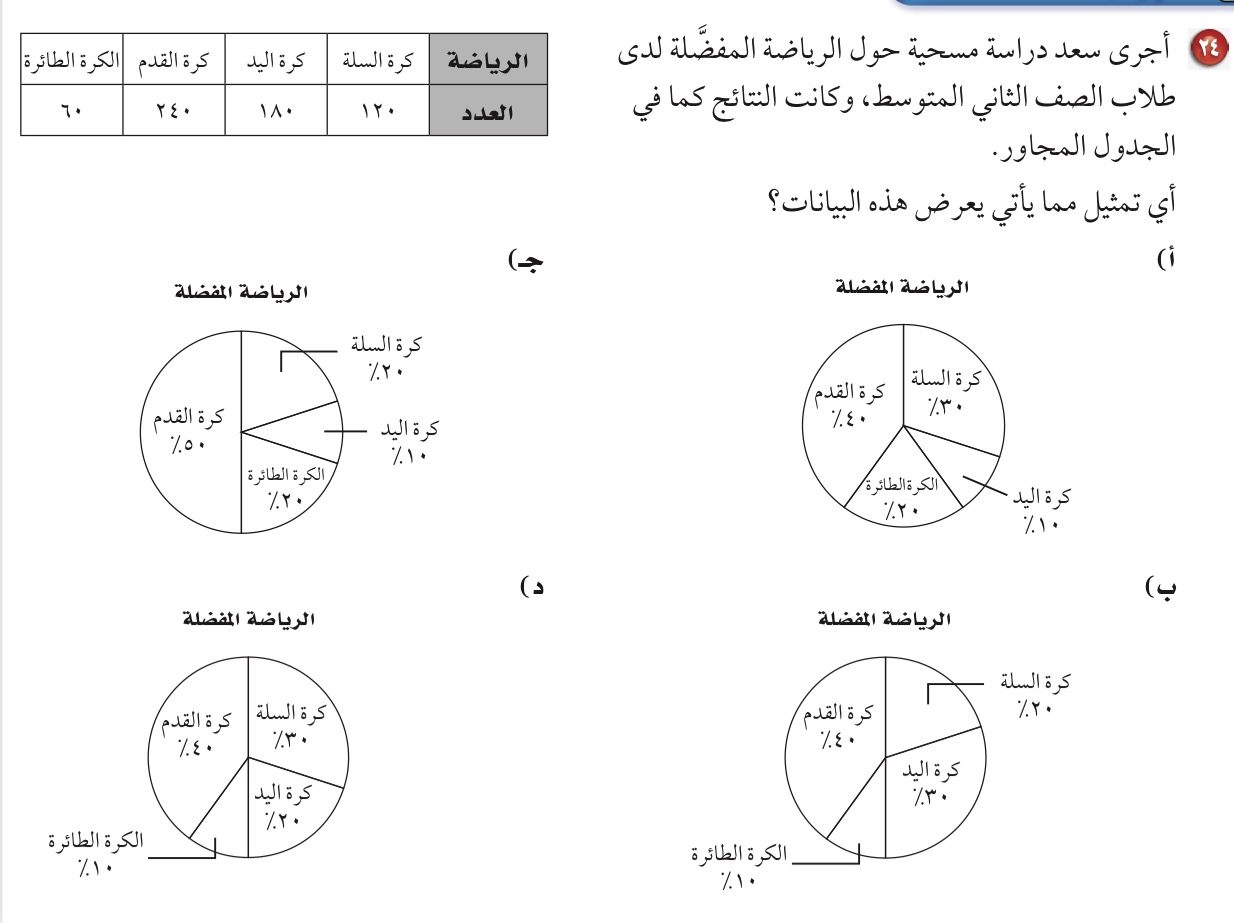 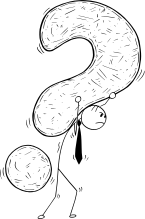 تم الحل
لم يتم الحل
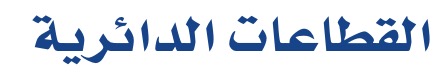 حل الواجب
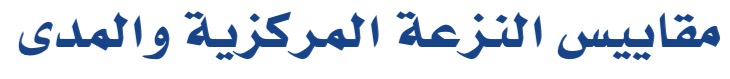 الموضوع
التاريخ
تحقق من فهمك
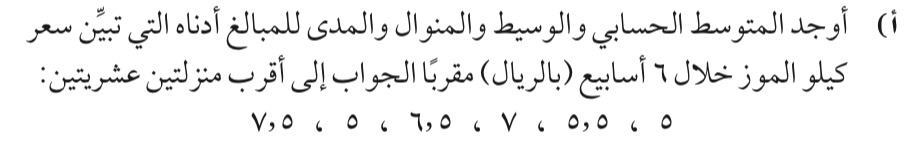 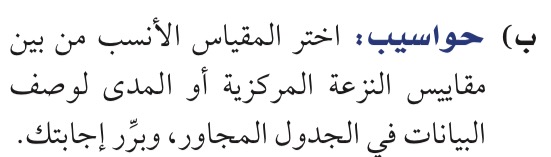 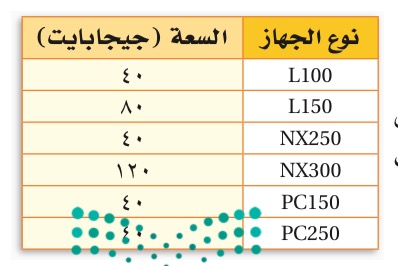 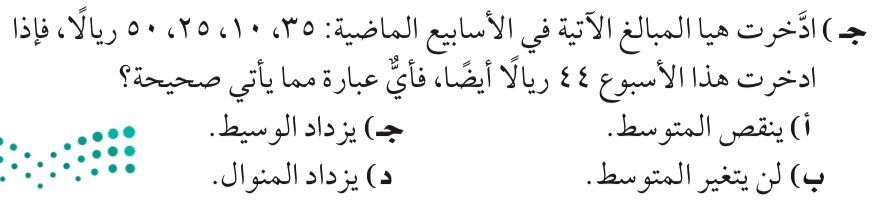 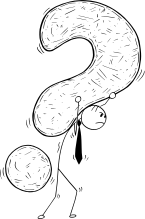 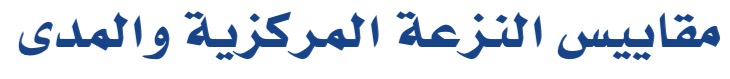 الموضوع
التاريخ
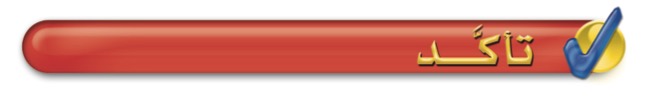 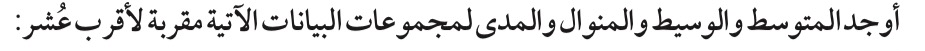 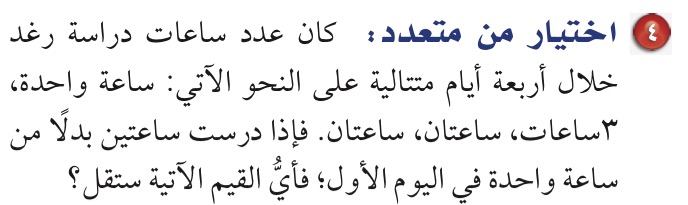 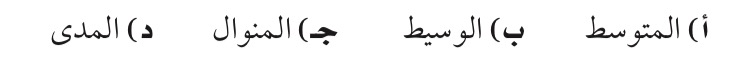 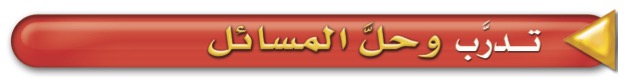 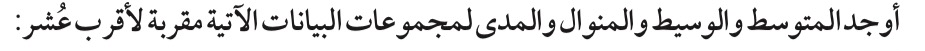 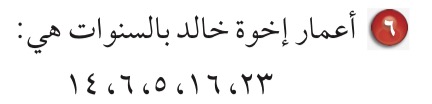 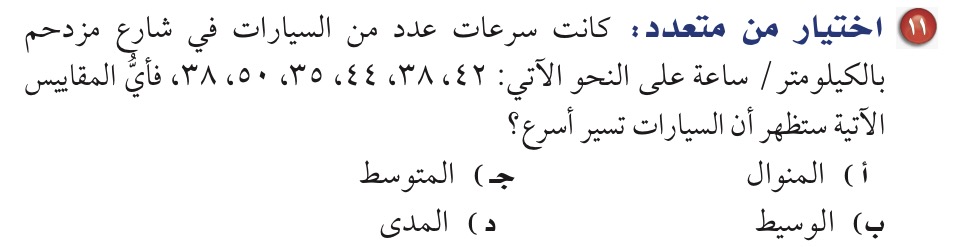 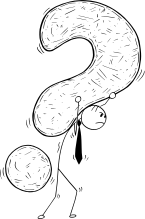 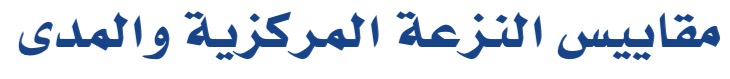 الموضوع
التاريخ
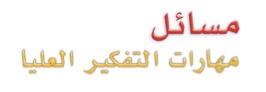 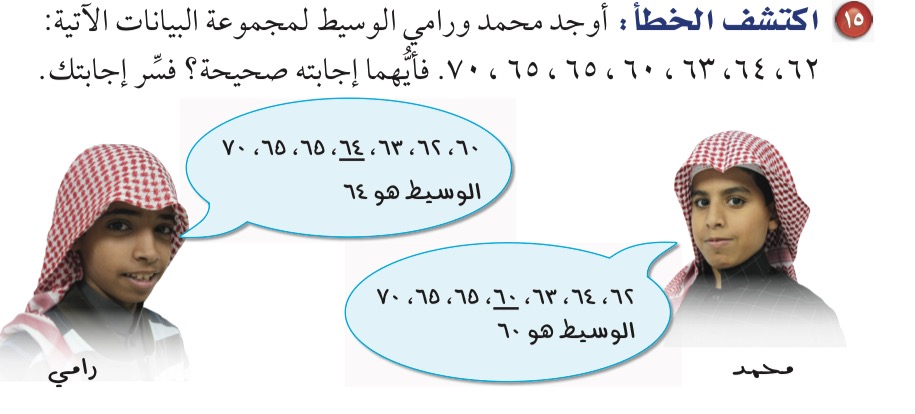 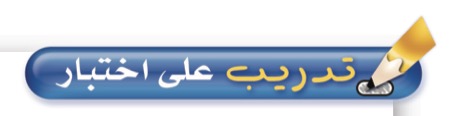 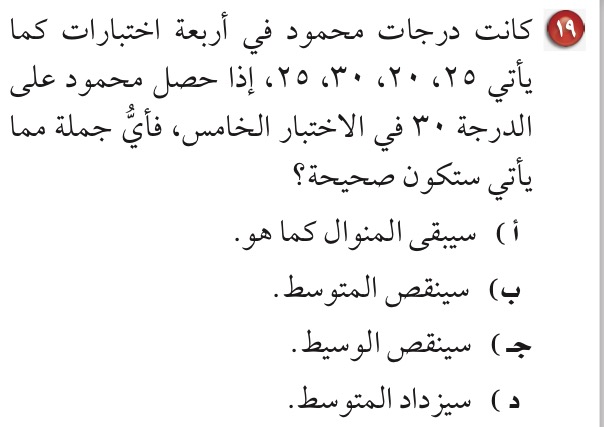 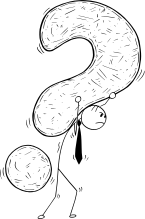 تم الحل
لم يتم الحل
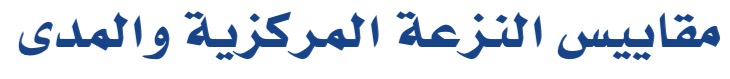 حل الواجب
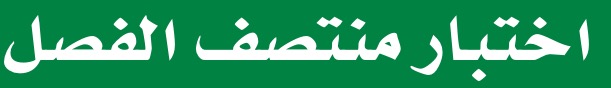 الموضوع
التاريخ
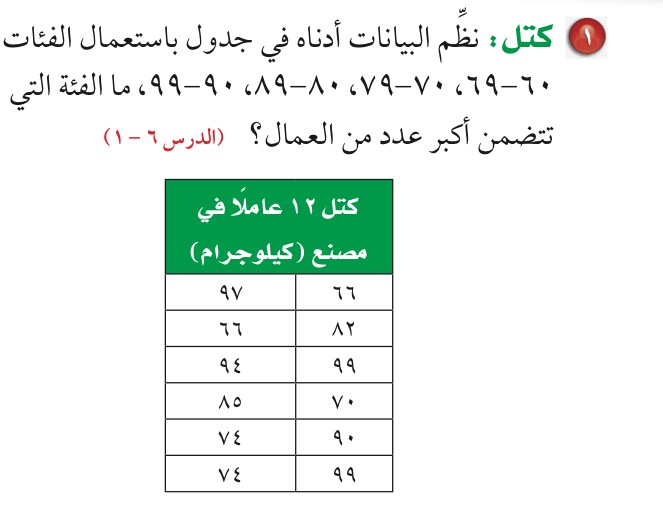 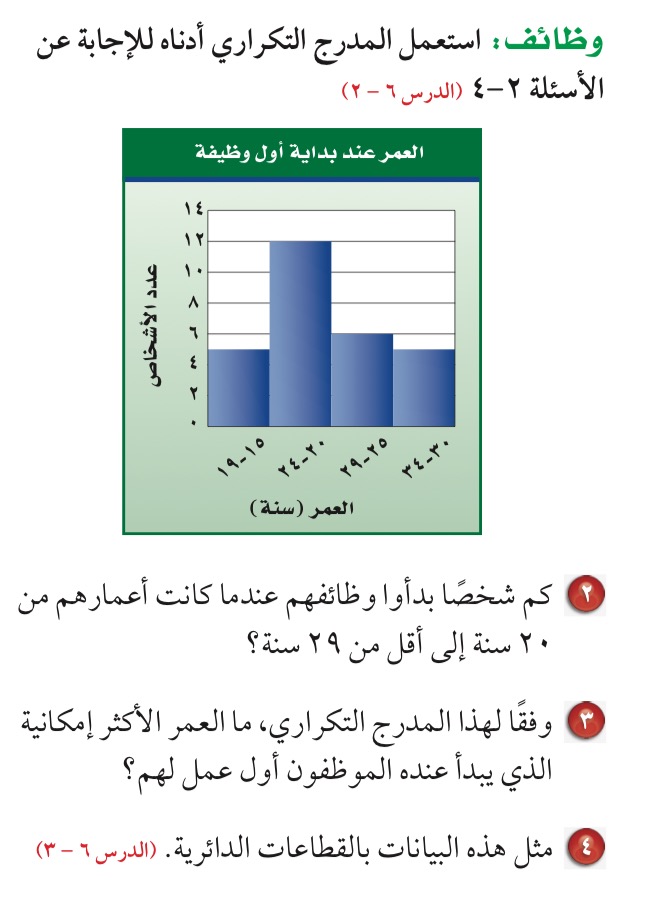 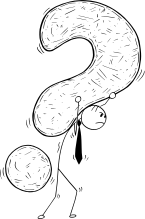 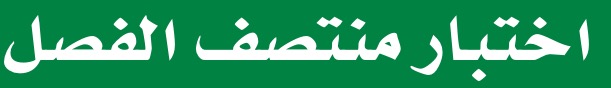 الموضوع
التاريخ
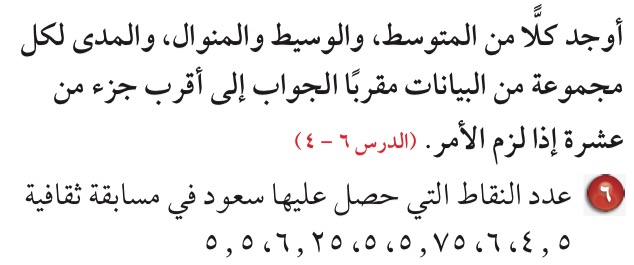 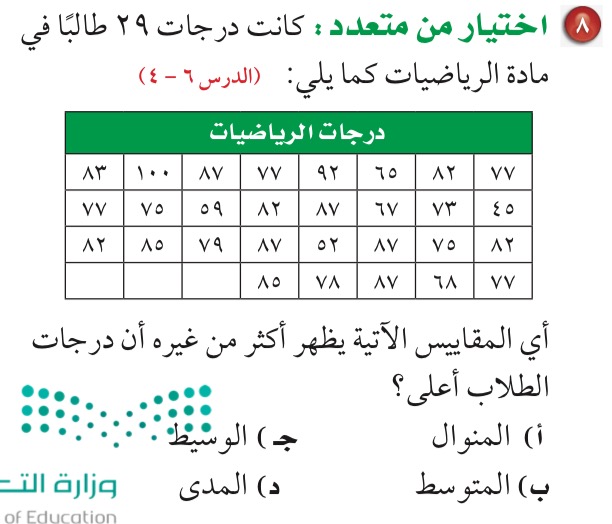 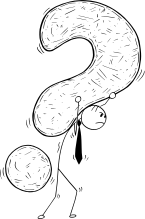 تم الحل
لم يتم الحل
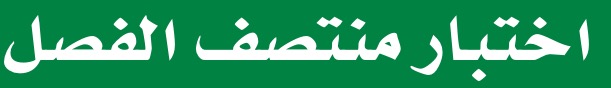 حل الواجب
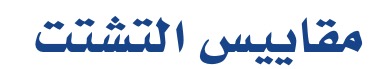 الموضوع
التاريخ
تحقق من فهمك
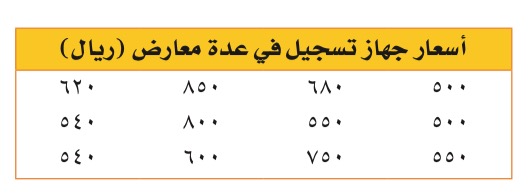 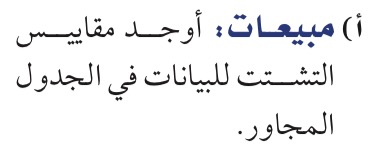 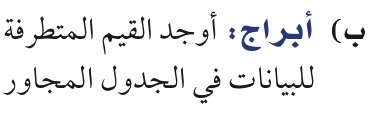 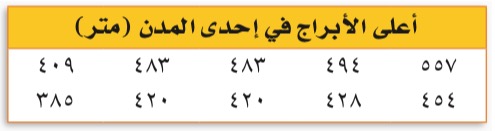 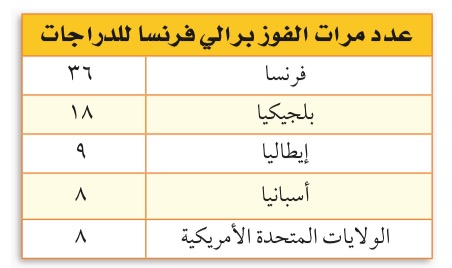 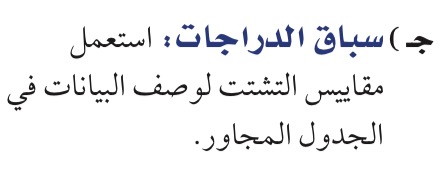 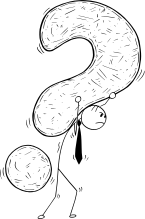 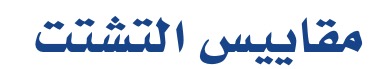 الموضوع
التاريخ
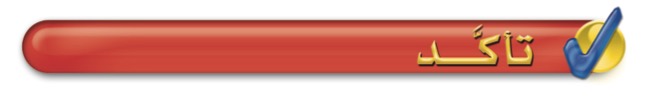 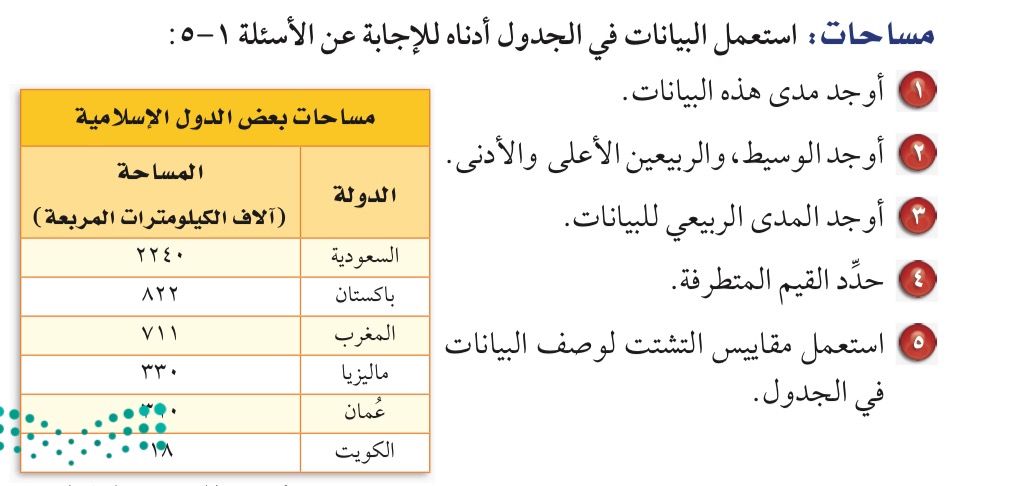 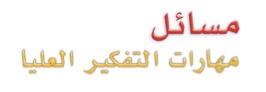 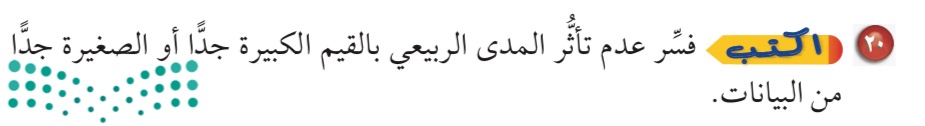 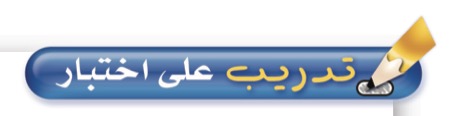 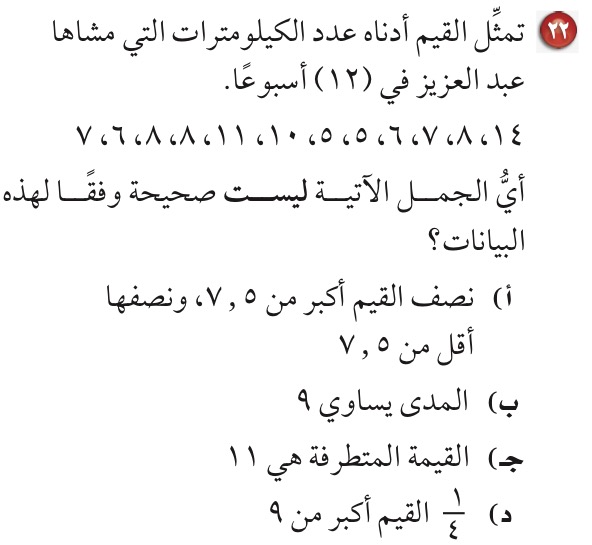 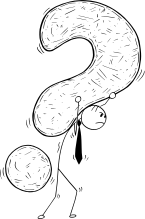 تم الحل
لم يتم الحل
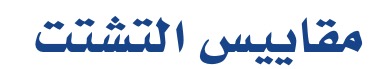 حل الواجب
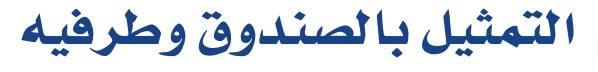 الموضوع
التاريخ
تحقق من فهمك
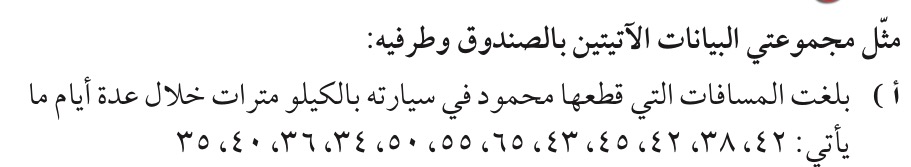 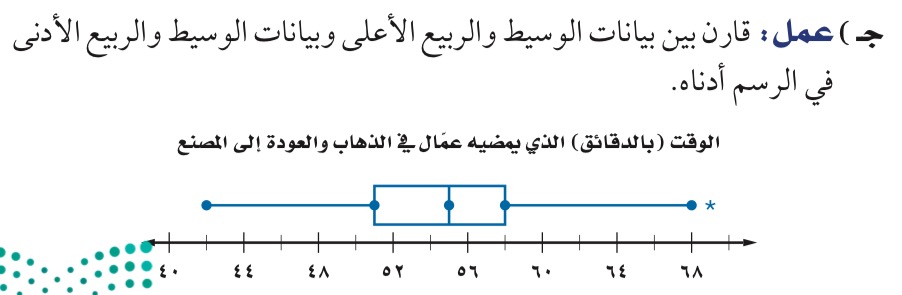 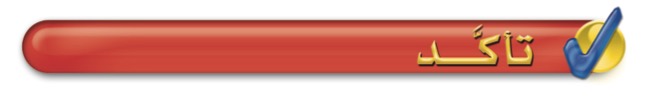 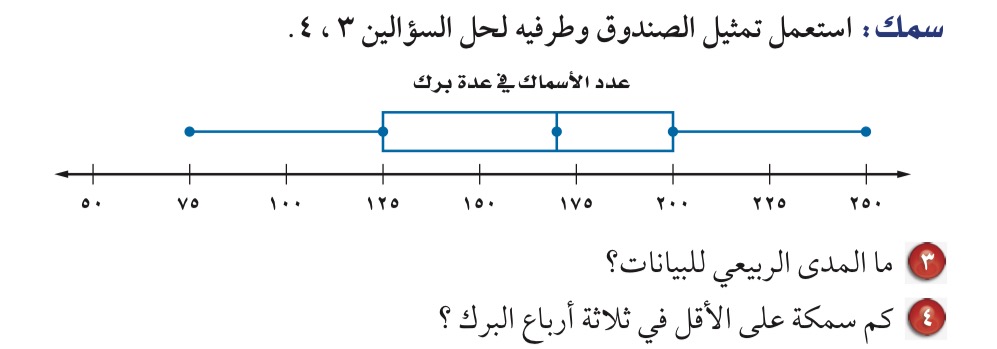 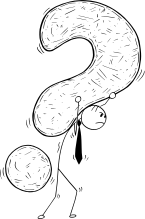 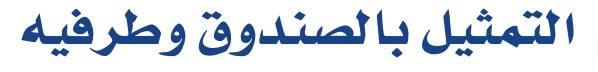 الموضوع
التاريخ
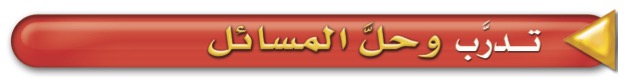 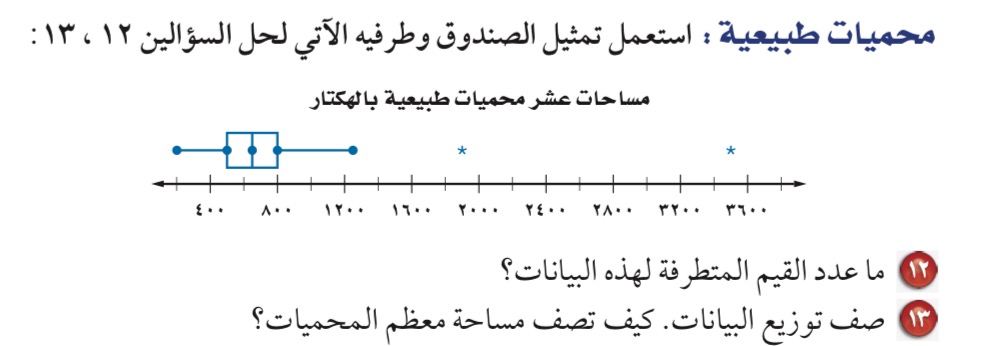 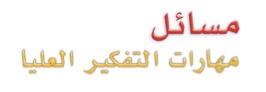 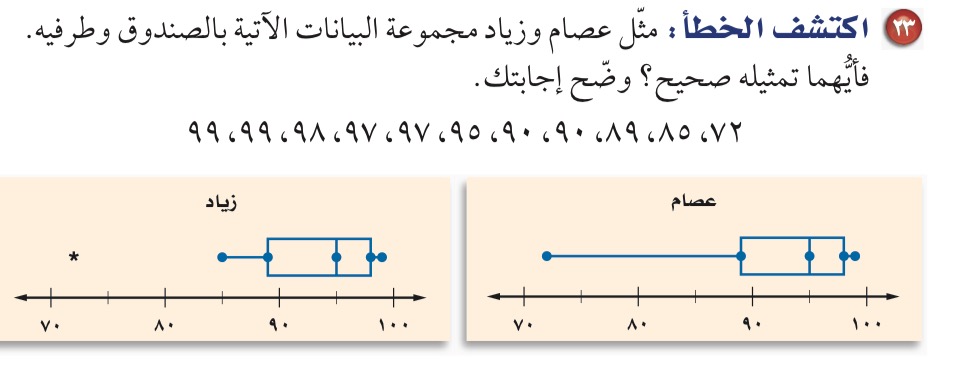 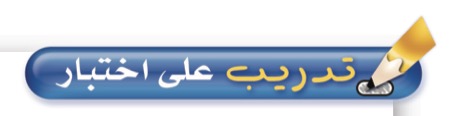 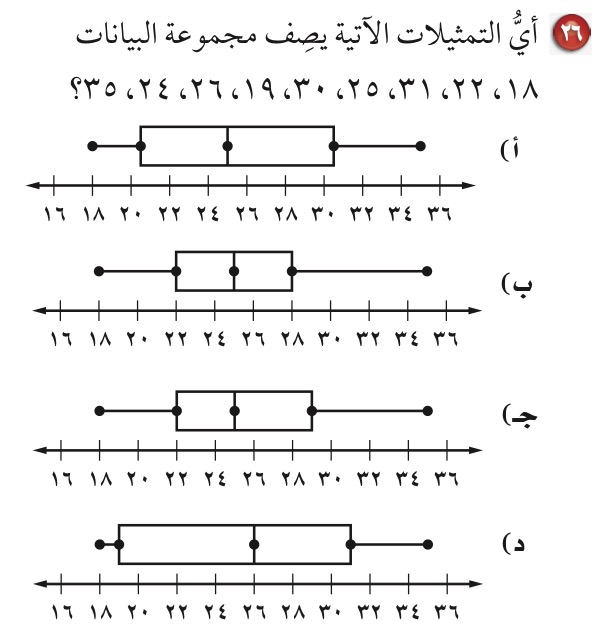 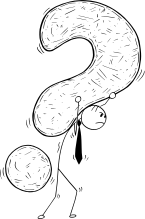 تم الحل
لم يتم الحل
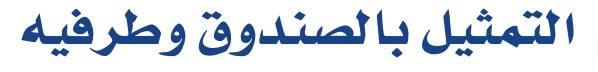 حل الواجب
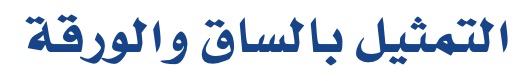 الموضوع
التاريخ
تحقق من فهمك
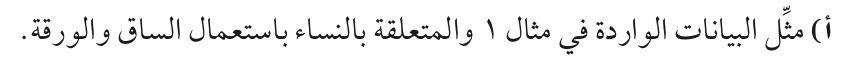 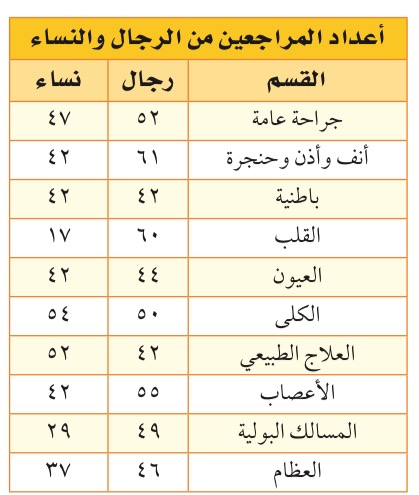 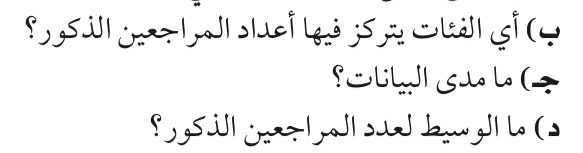 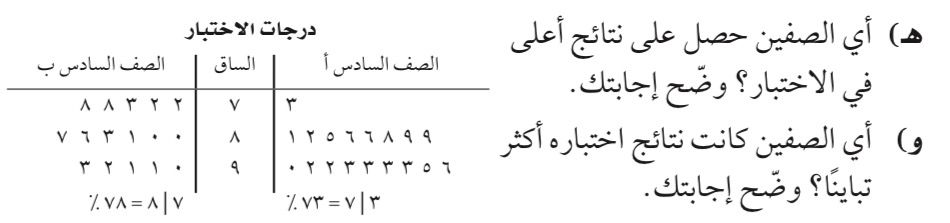 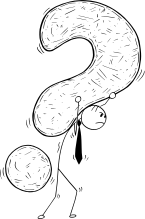 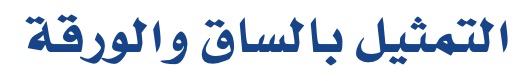 الموضوع
التاريخ
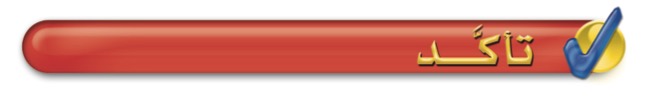 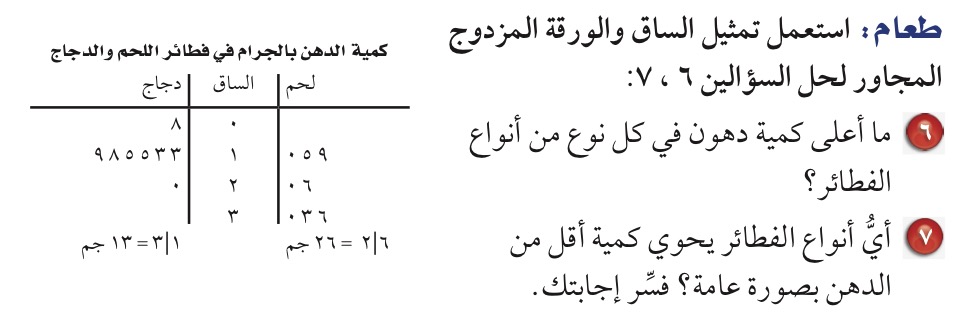 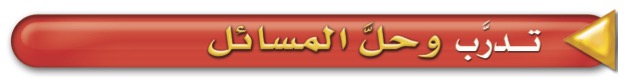 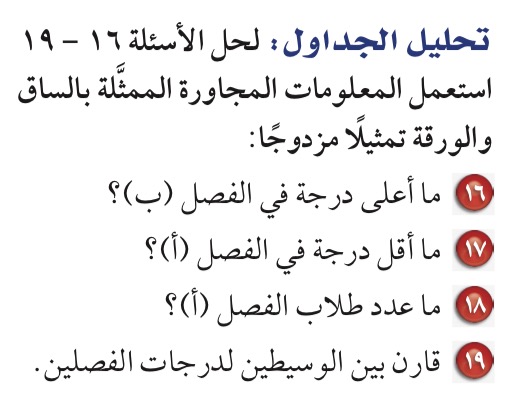 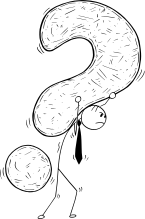 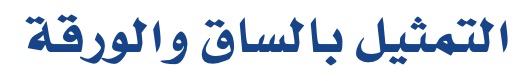 الموضوع
التاريخ
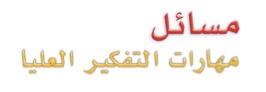 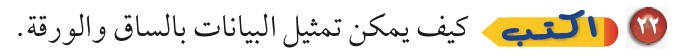 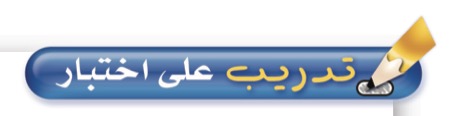 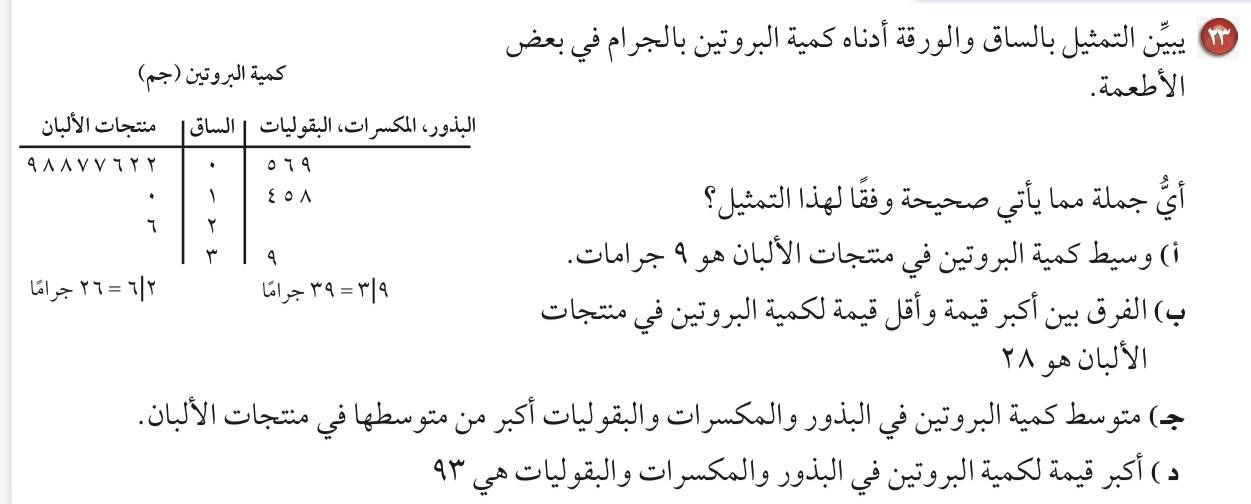 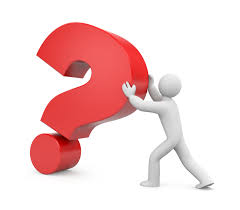 تم الحل
لم يتم الحل
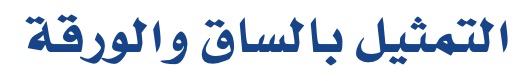 حل الواجب
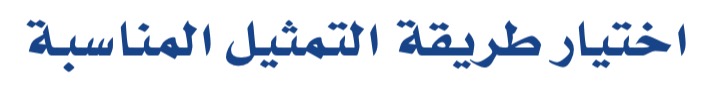 الموضوع
التاريخ
تحقق من فهمك
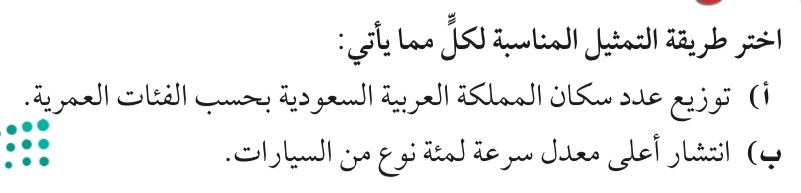 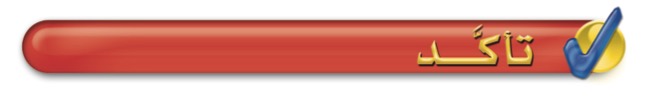 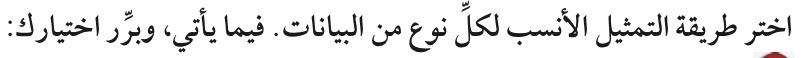 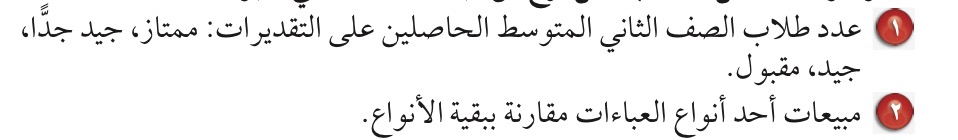 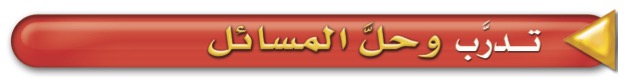 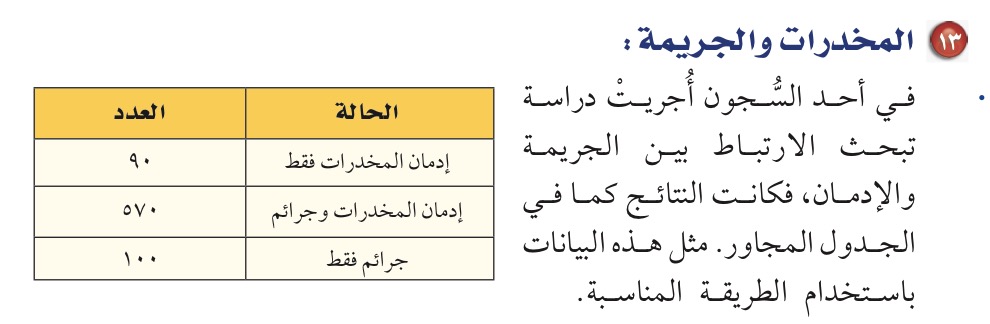 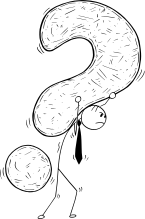 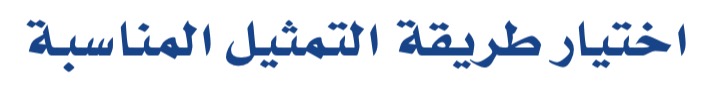 الموضوع
التاريخ
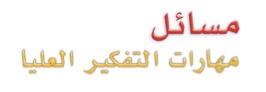 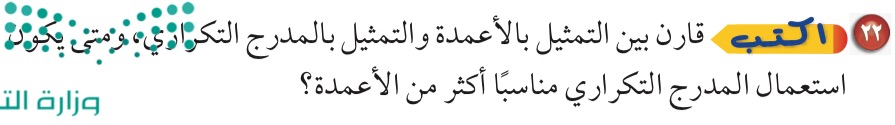 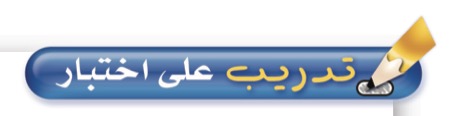 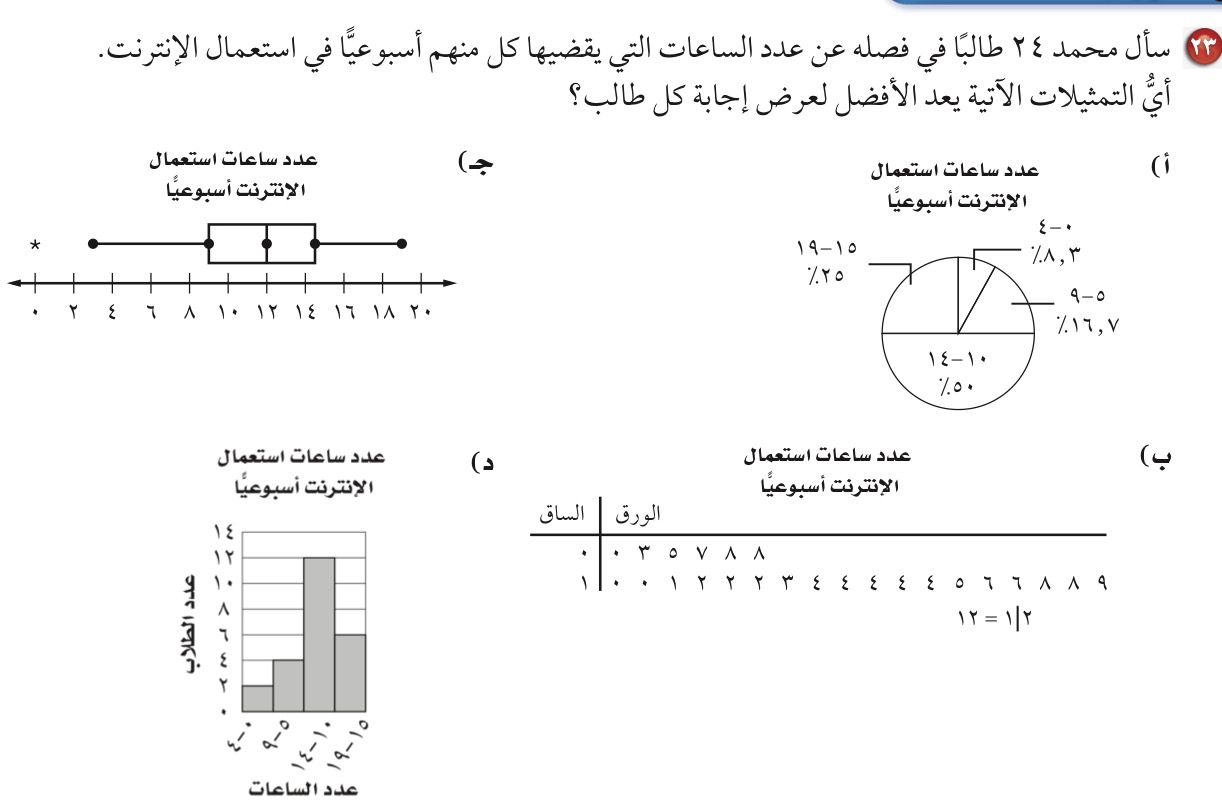 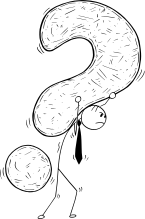 تم الحل
لم يتم الحل
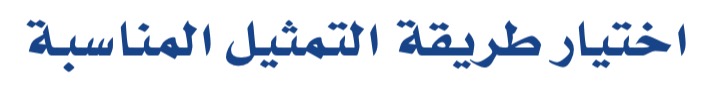 حل الواجب
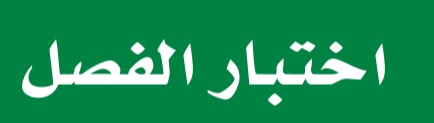 الموضوع
التاريخ
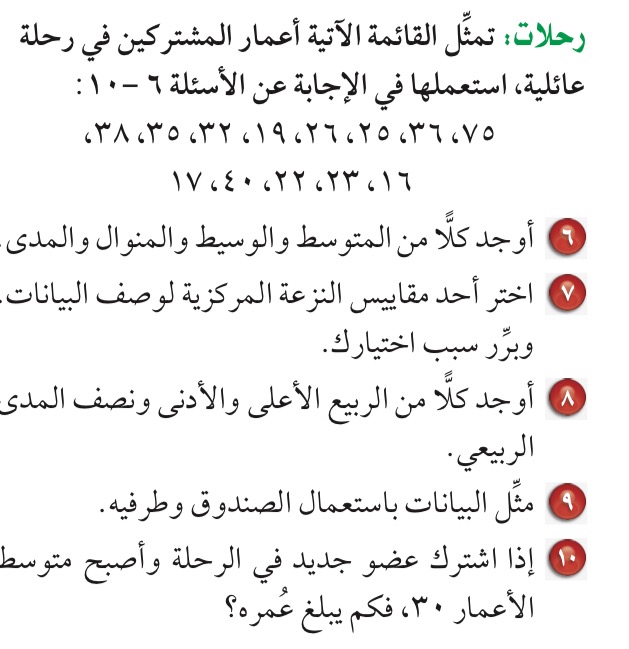 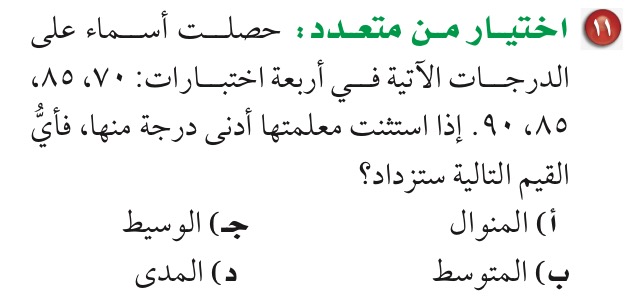 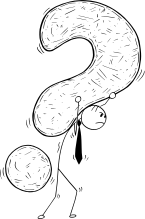 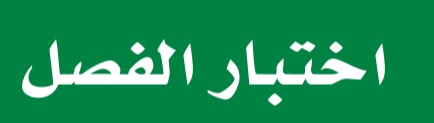 الموضوع
التاريخ
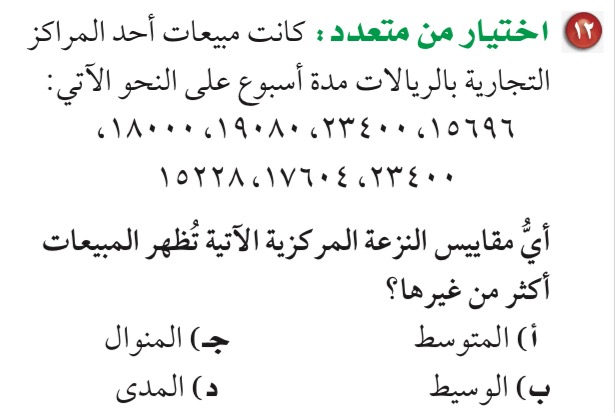 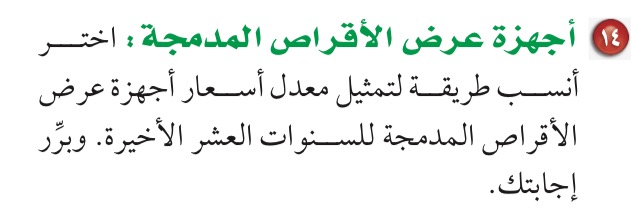 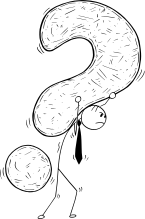 تم الحل
لم يتم الحل
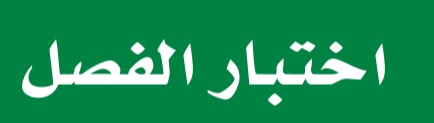 حل الواجب
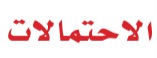 دروس الفصل الرابع
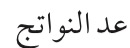 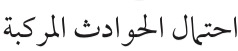 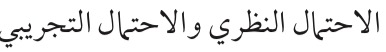 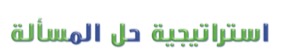 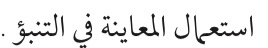 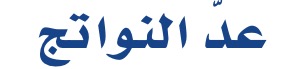 الموضوع
التاريخ
تحقق من فهمك
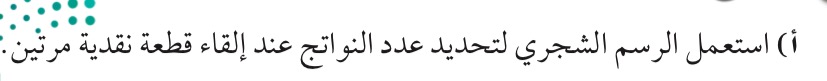 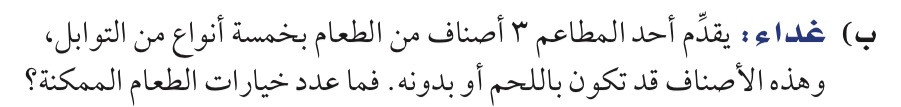 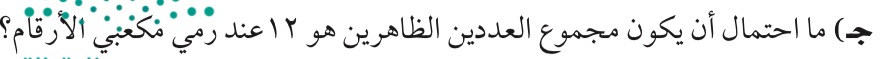 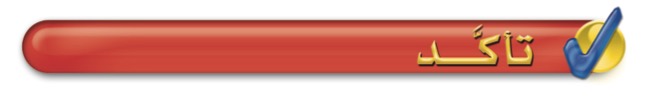 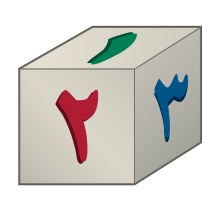 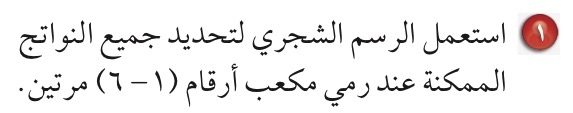 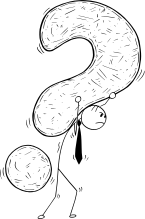 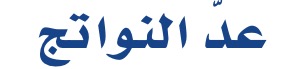 الموضوع
التاريخ
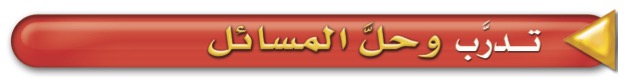 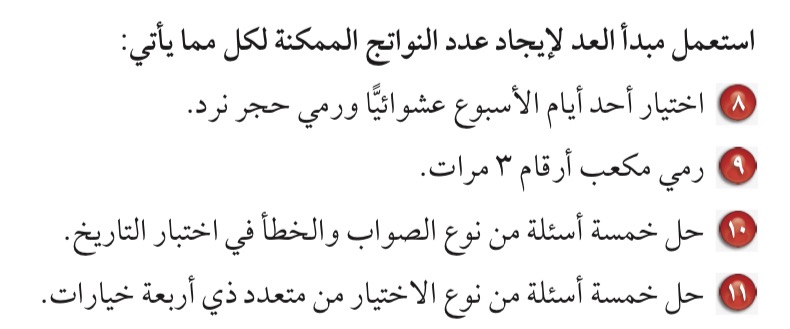 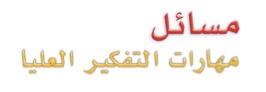 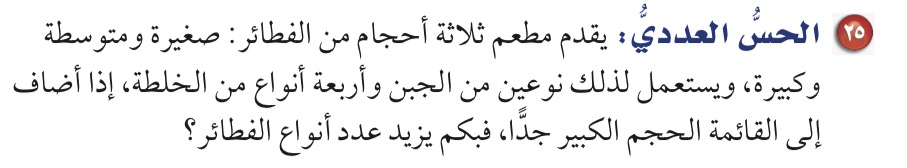 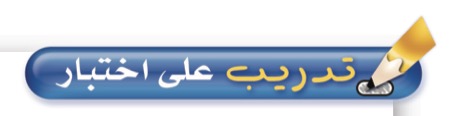 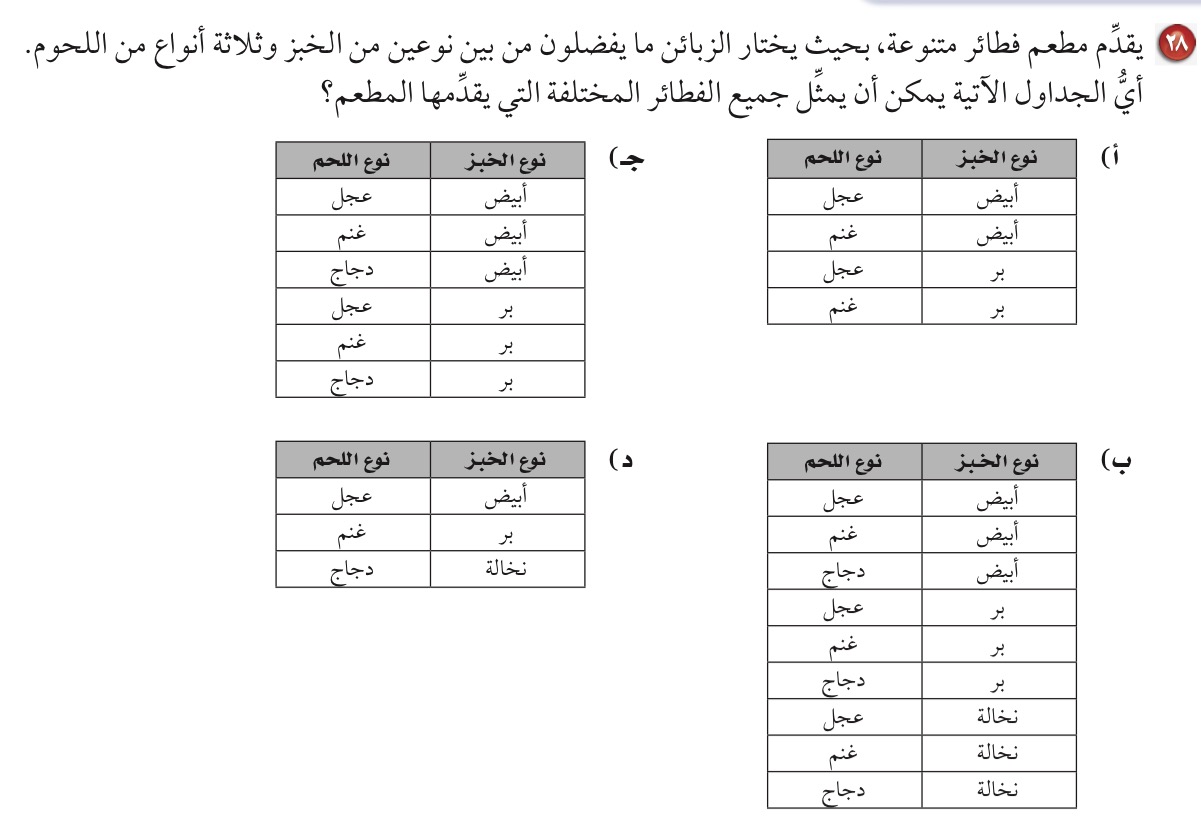 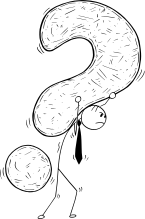 تم الحل
لم يتم الحل
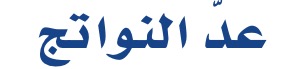 حل الواجب
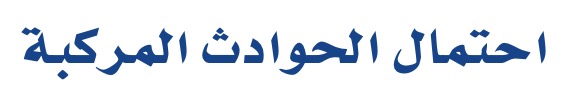 الموضوع
التاريخ
تحقق من فهمك
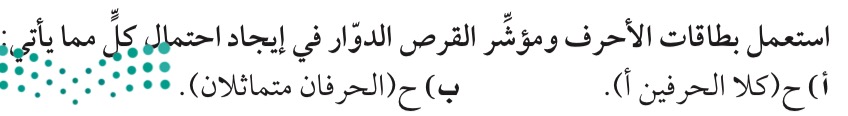 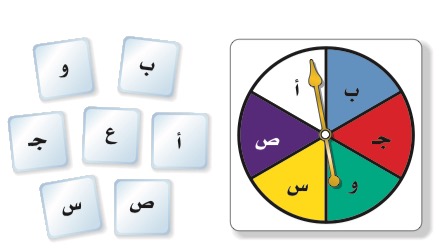 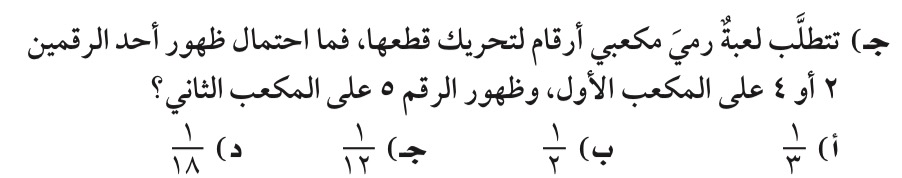 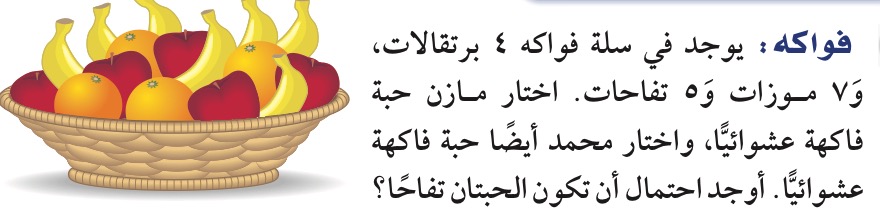 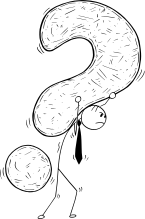 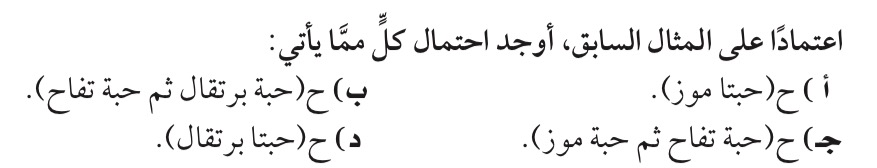 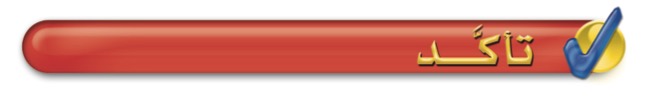 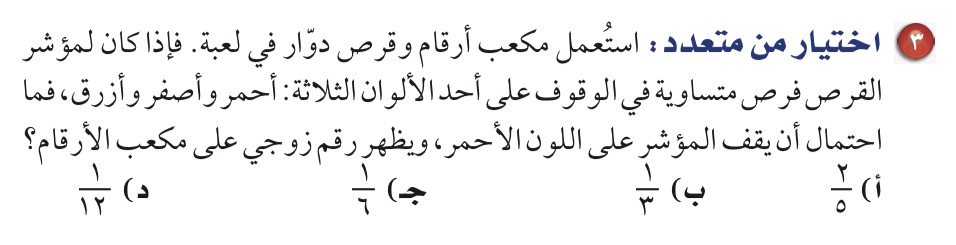 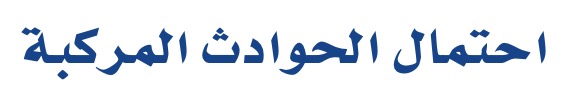 الموضوع
التاريخ
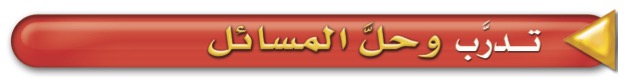 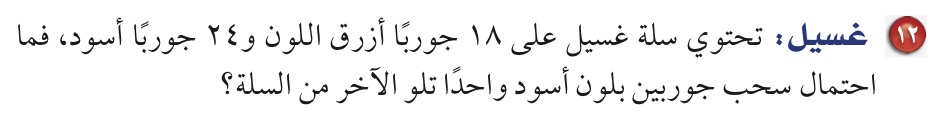 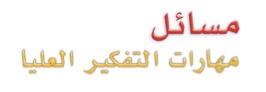 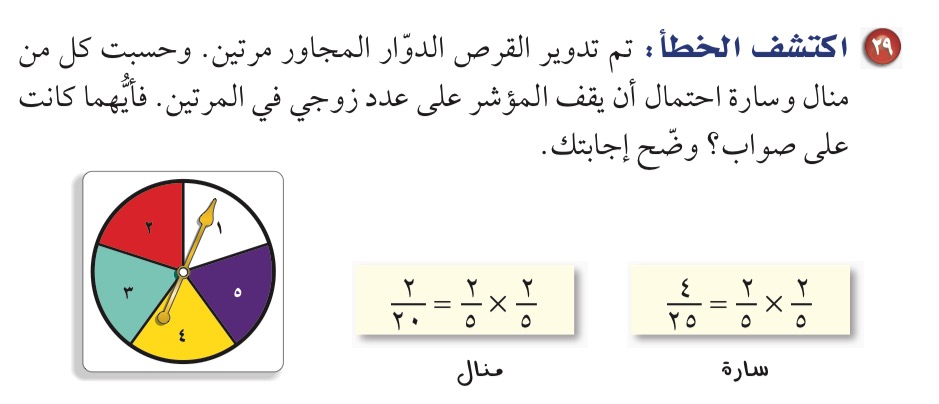 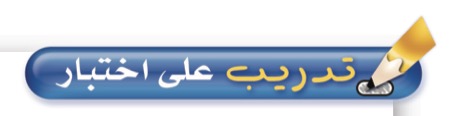 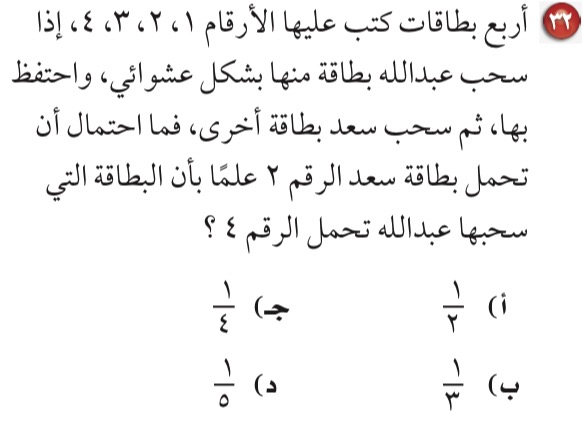 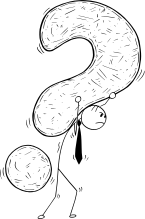 تم الحل
لم يتم الحل
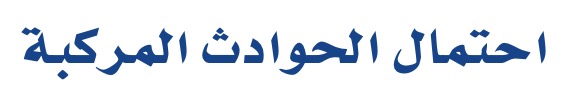 حل الواجب
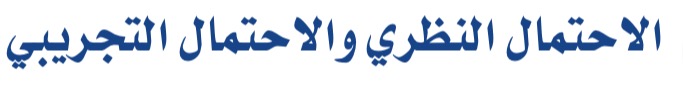 الموضوع
التاريخ
تحقق من فهمك
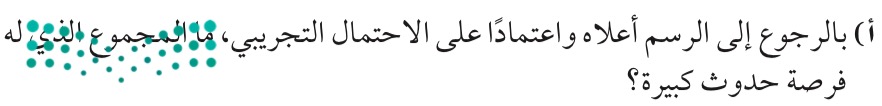 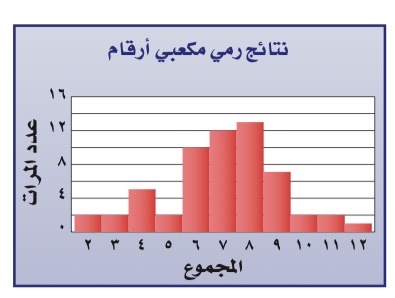 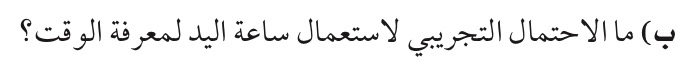 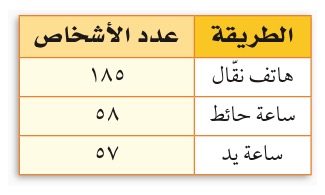 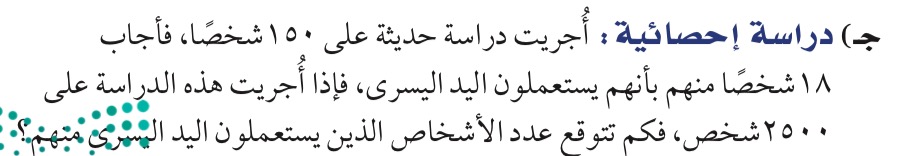 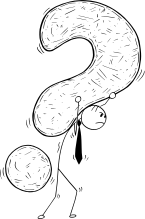 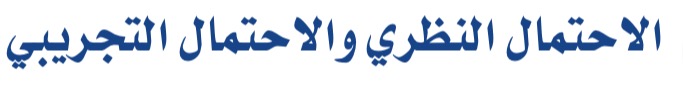 الموضوع
التاريخ
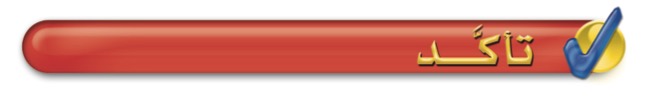 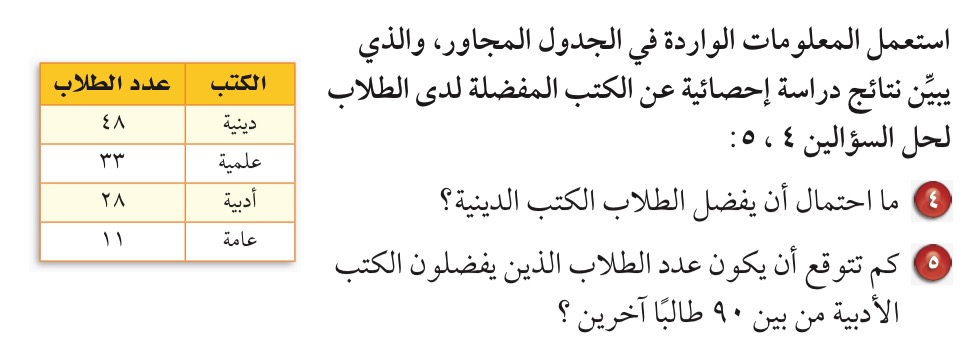 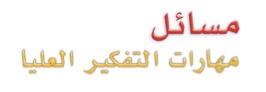 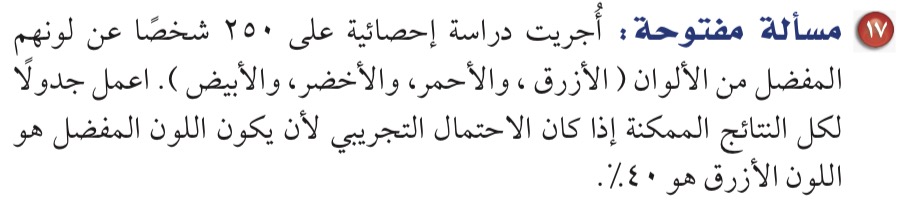 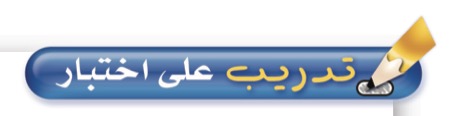 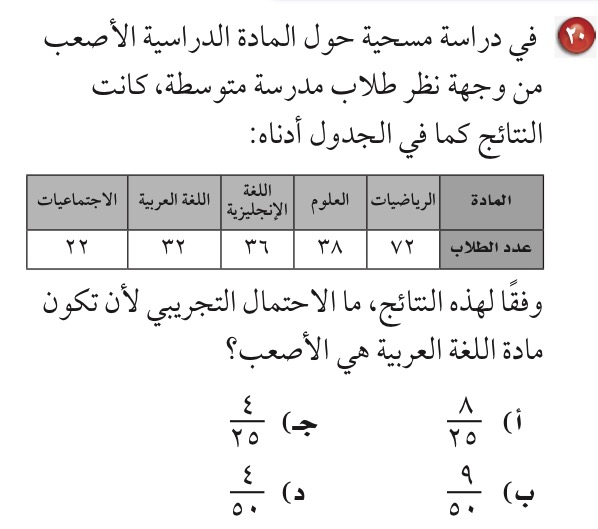 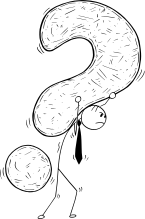 تم الحل
لم يتم الحل
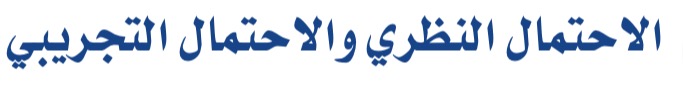 حل الواجب
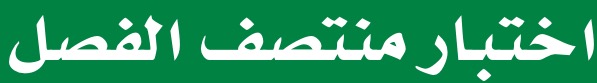 الموضوع
التاريخ
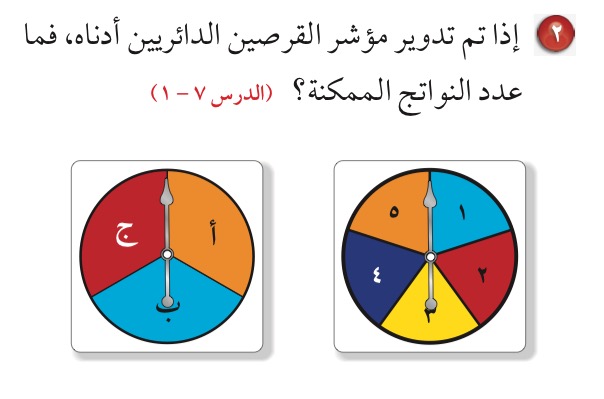 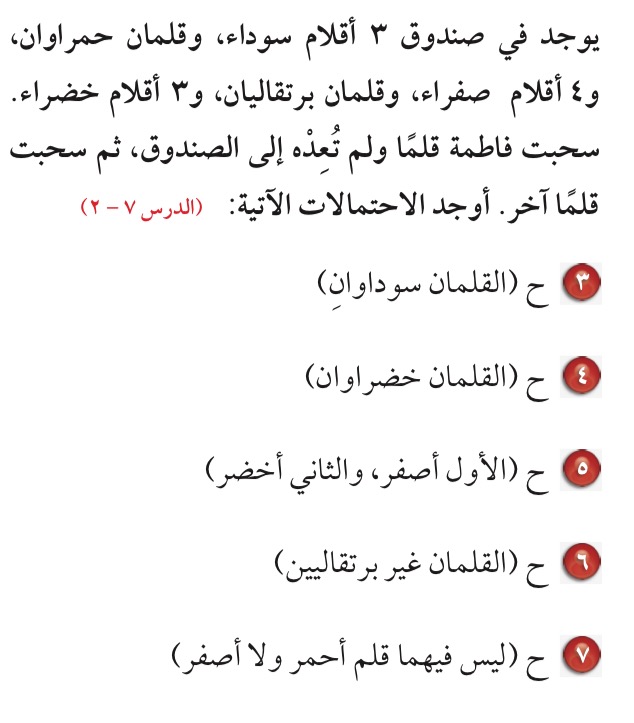 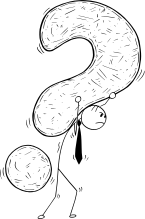 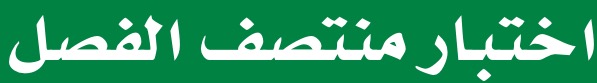 الموضوع
التاريخ
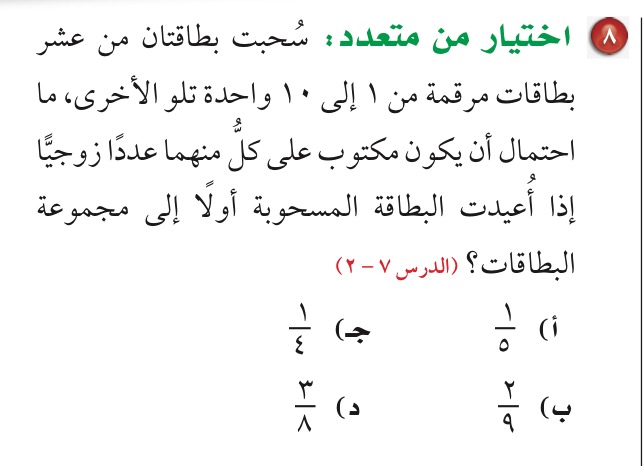 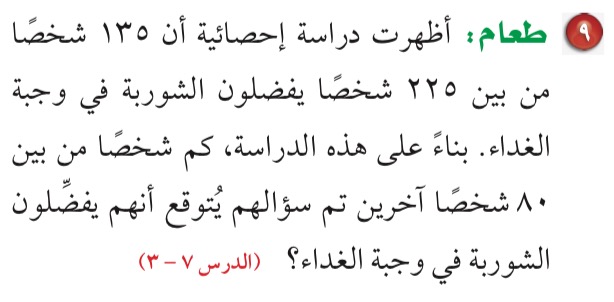 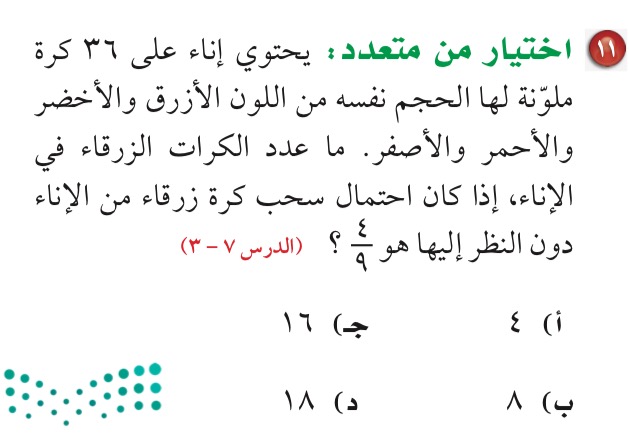 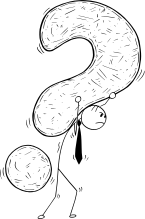 تم الحل
لم يتم الحل
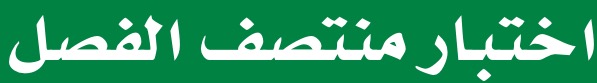 حل الواجب
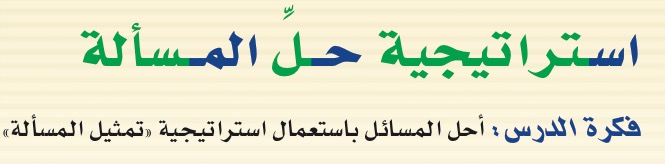 الموضوع
التاريخ
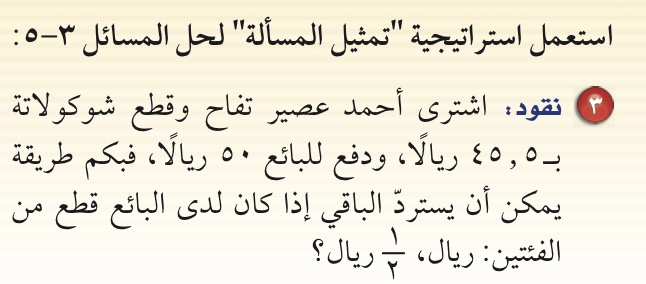 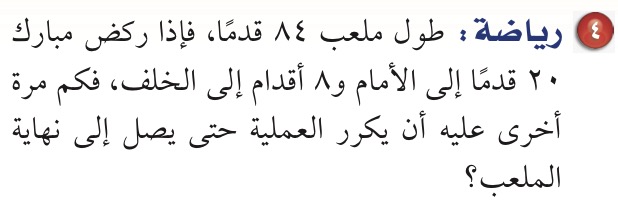 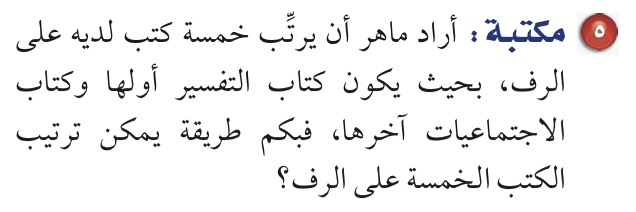 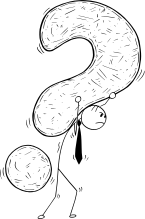 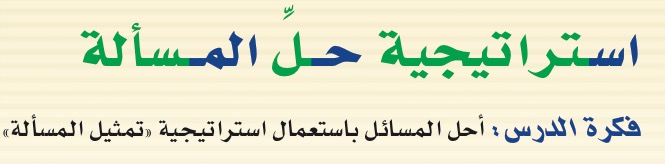 الموضوع
التاريخ
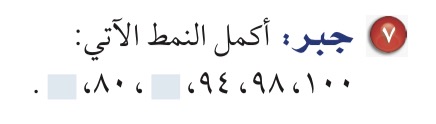 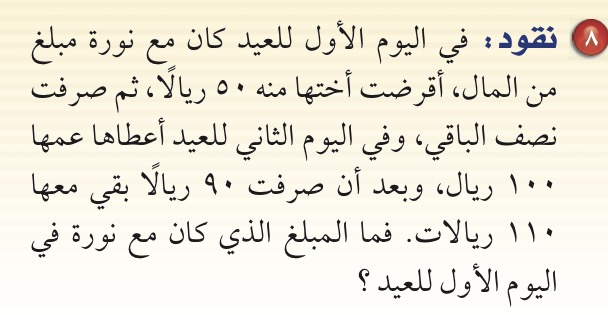 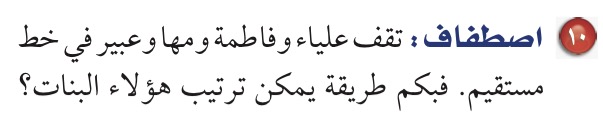 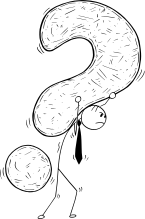 تم الحل
لم يتم الحل
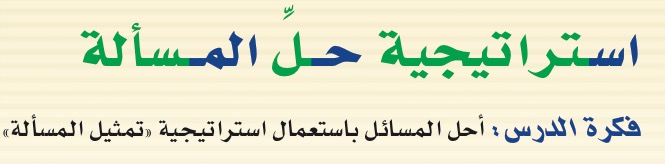 حل الواجب
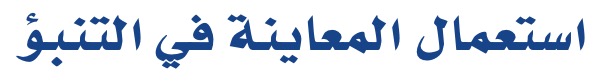 الموضوع
التاريخ
تحقق من فهمك
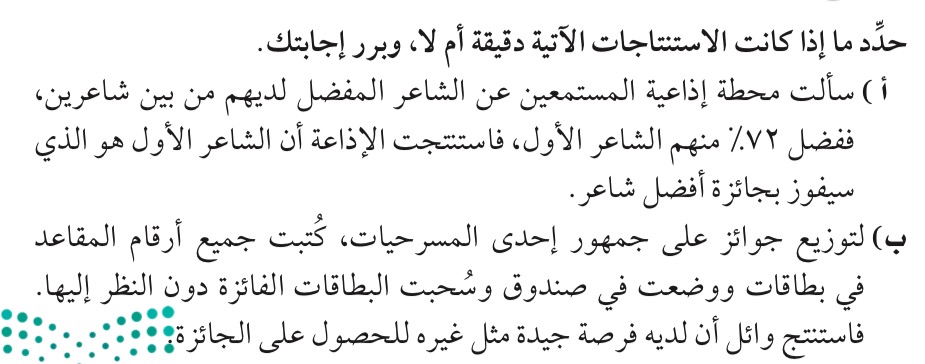 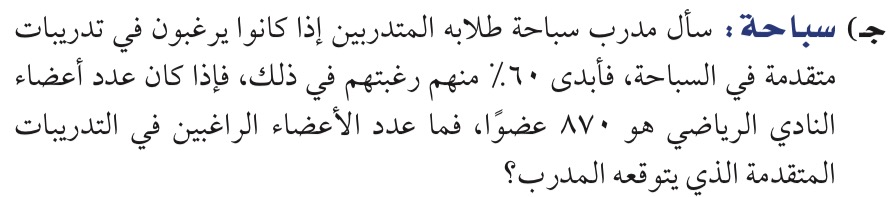 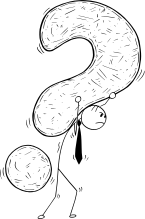 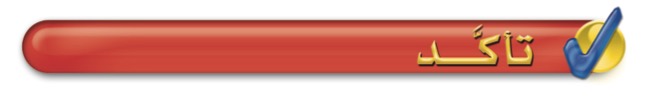 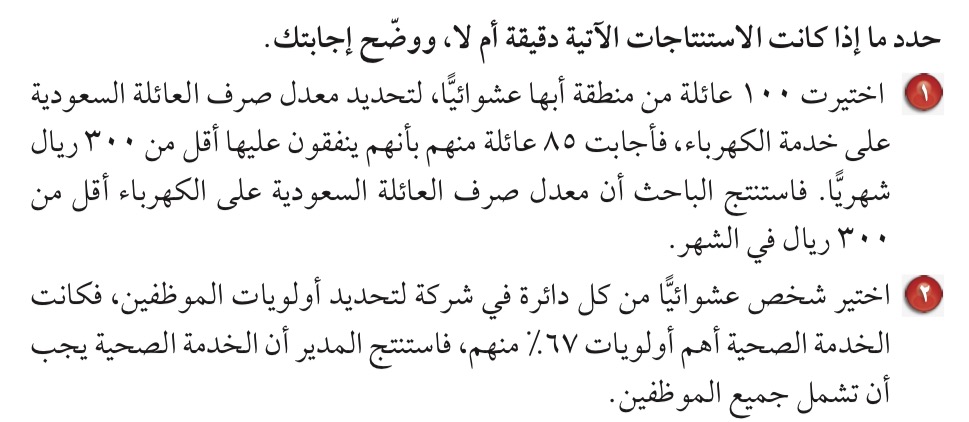 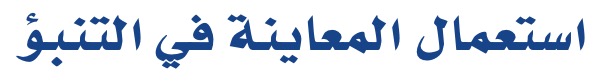 الموضوع
التاريخ
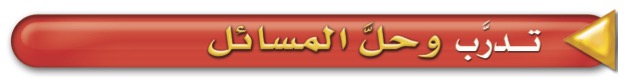 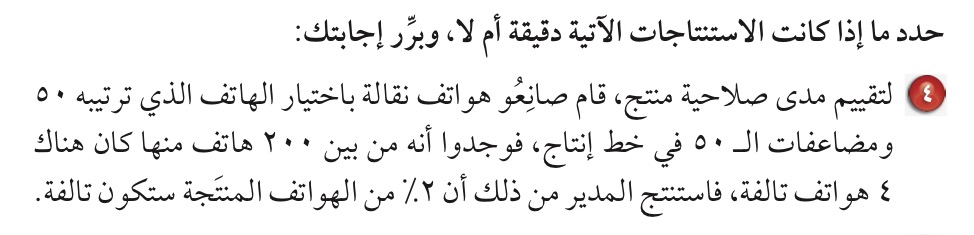 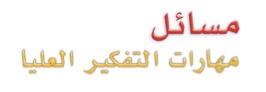 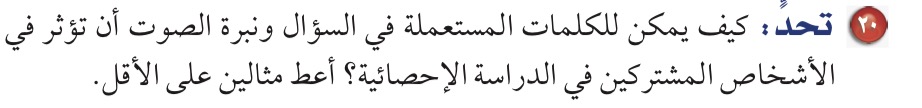 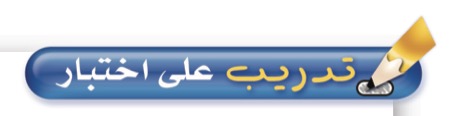 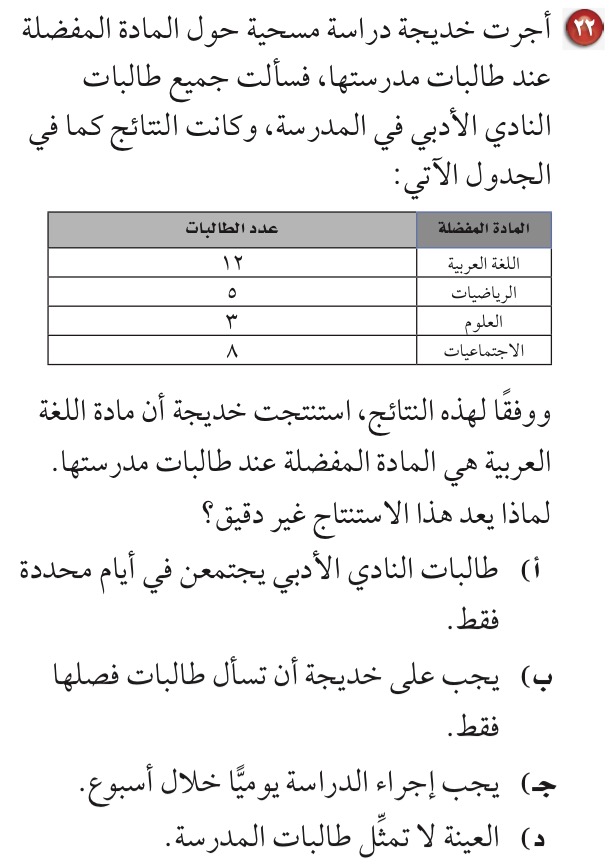 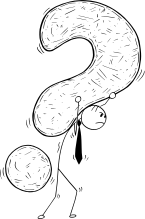 تم الحل
لم يتم الحل
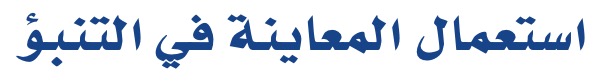 حل الواجب
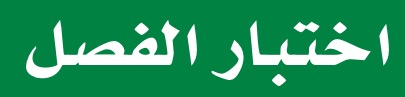 الموضوع
التاريخ
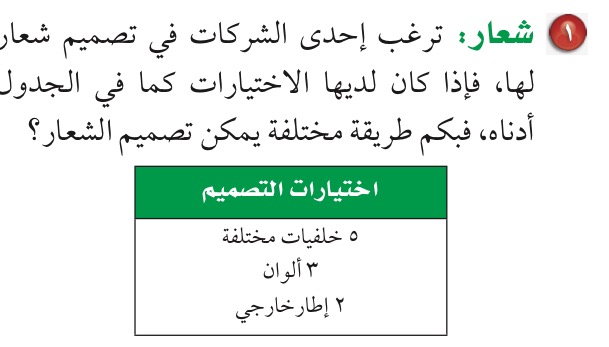 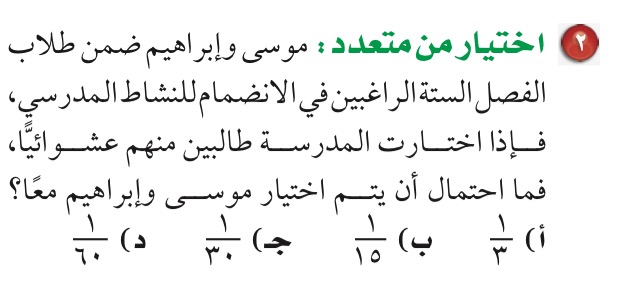 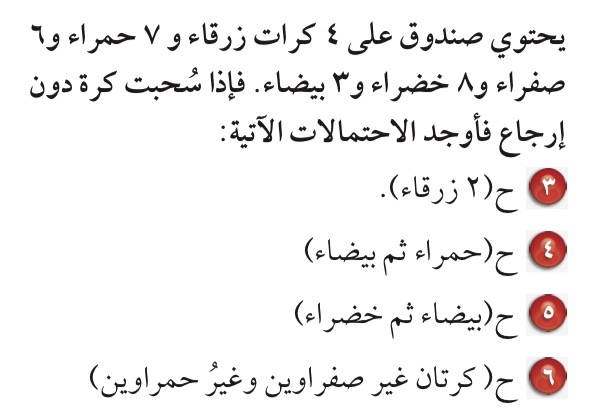 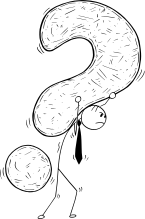 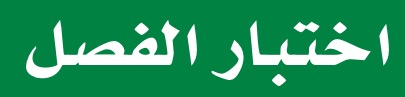 الموضوع
التاريخ
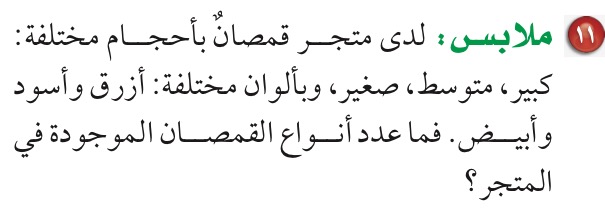 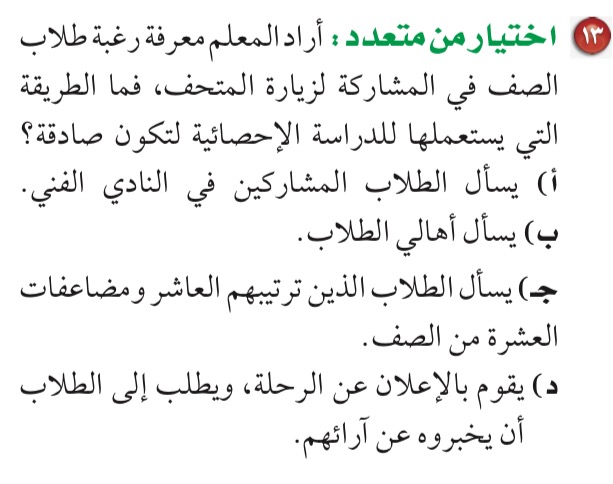 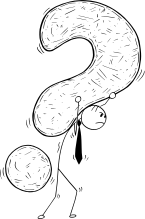 تم الحل
لم يتم الحل
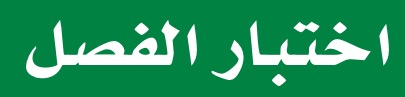 حل الواجب